“Big Idea” Question
Intro
Review Concepts
Check-In Questions
Teacher Demo
Vocabulary
Student-Friendly Definition
Examples & Non-Examples
Morphological Word Parts
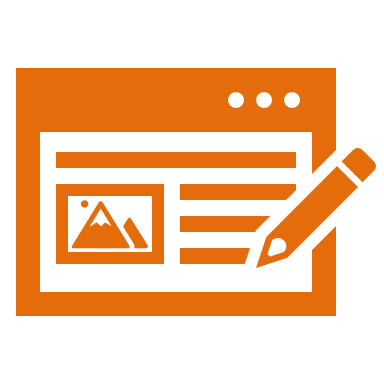 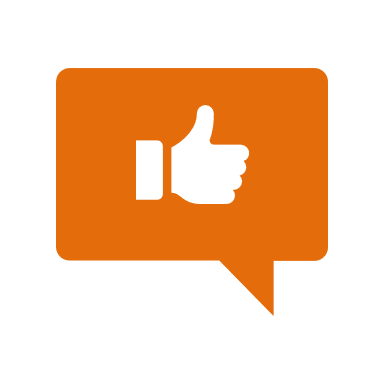 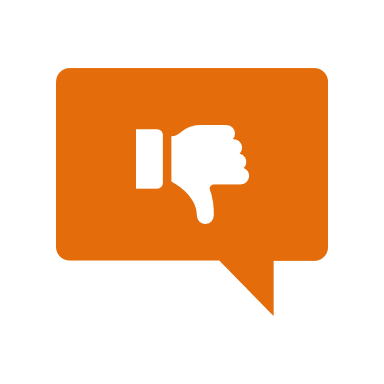 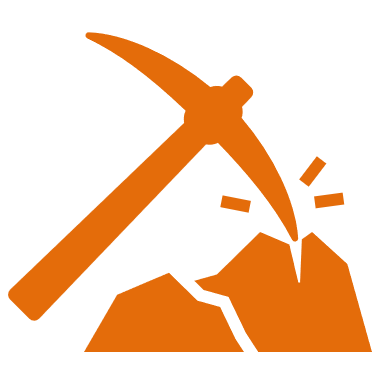 Simulation/Activity
[Speaker Notes: OK everyone, get ready for our next lesson.  Just as a reminder, these are the different components that our lesson may include, and you’ll see these icons in the top left corner of each slide so that you can follow along more easily!]
Intro
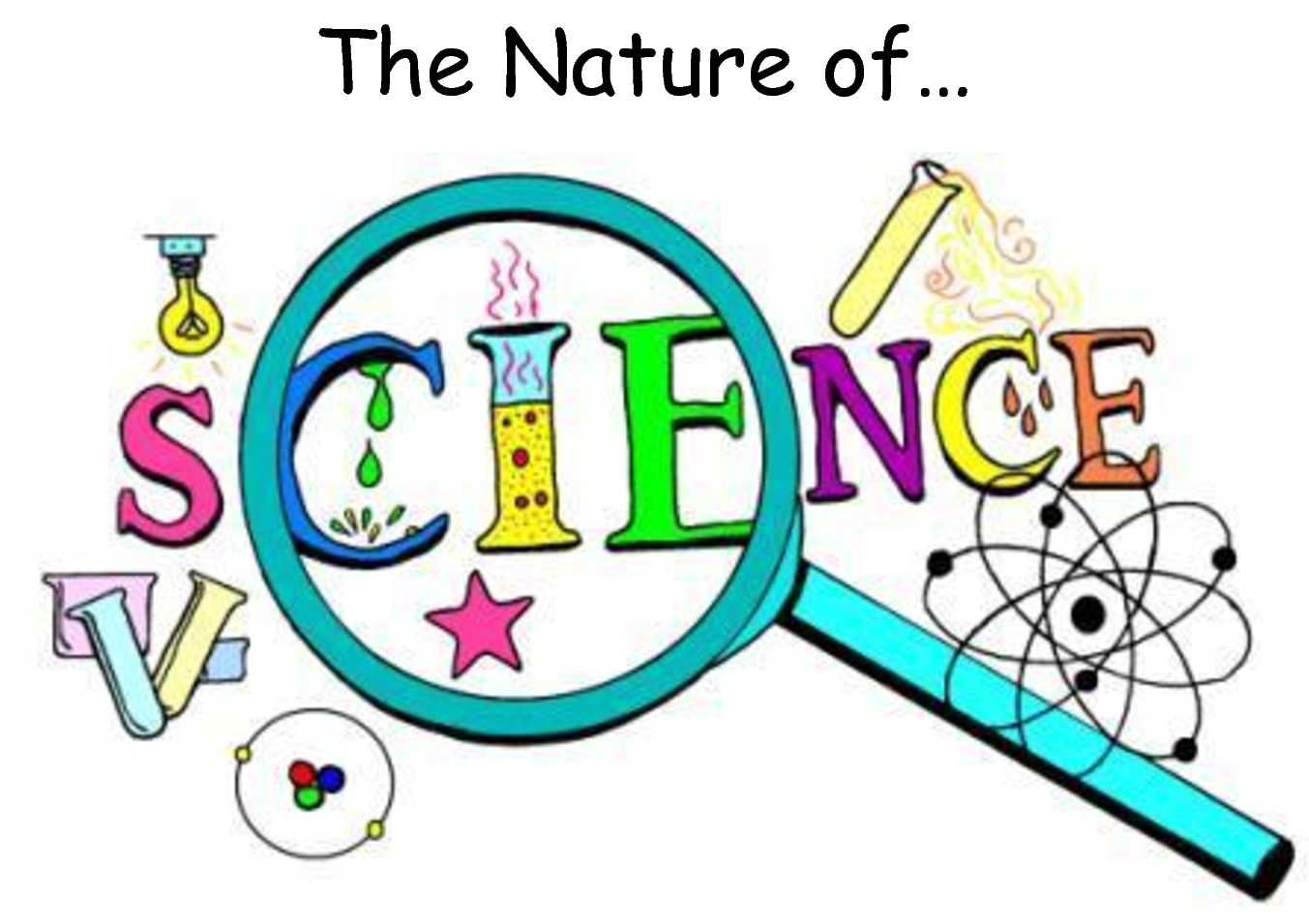 6 Concepts to Know
[Speaker Notes: Today we will be learning about nuclear energy through the process of nuclear fusion.]
Big Question: How does the nature of science relate to the development of hypotheses, theories, and laws?
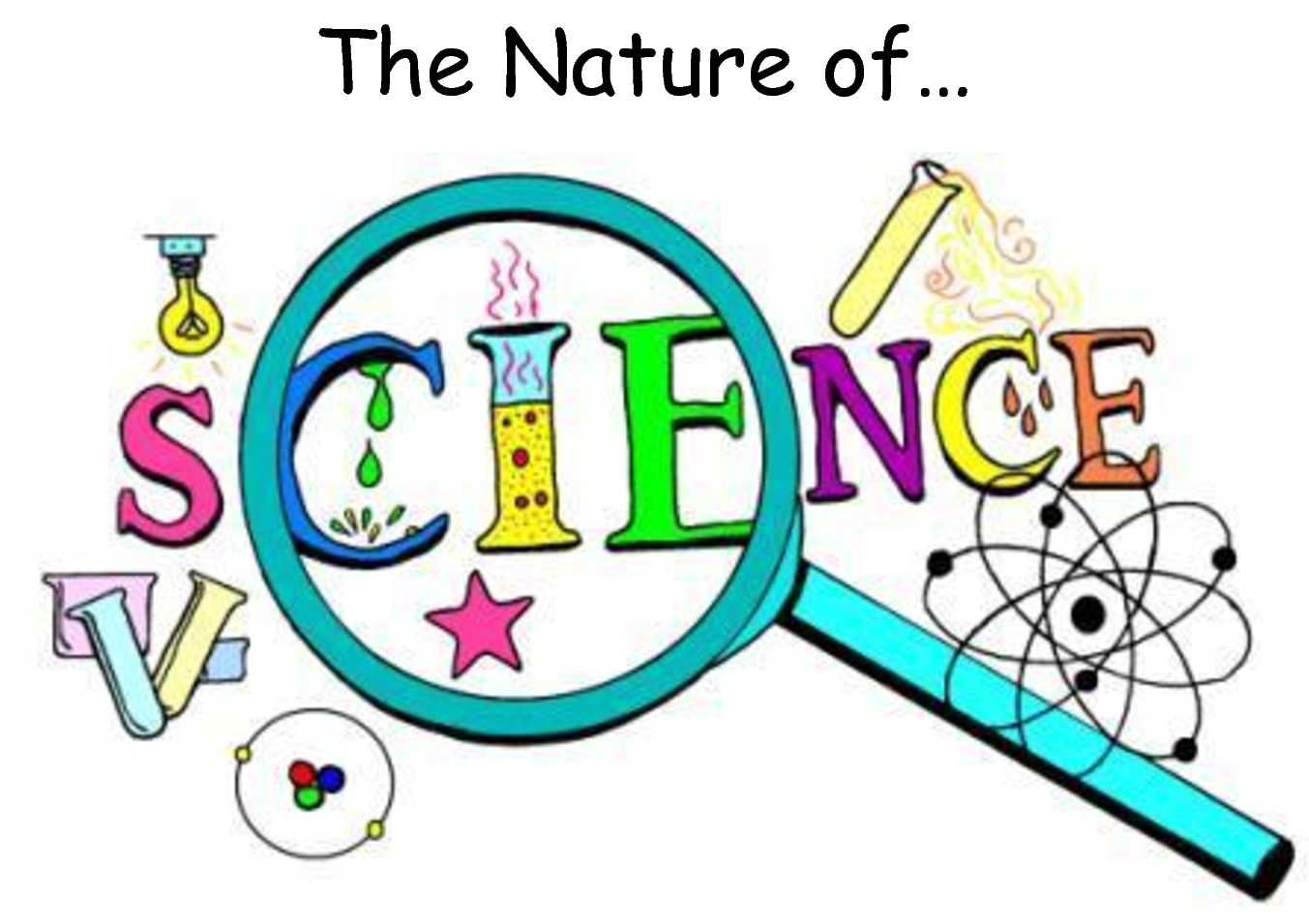 [Speaker Notes: Our “big question” is: How does the nature of science relate to the development of hypotheses, theories, and laws?  
[Pause and illicit predictions from students.]

I love all these thoughtful scientific hypotheses!  Be sure to keep this question and your predictions in mind as we move through these next few lessons, and we’ll continue to revisit it.]
Demonstration
How Science Works
The link above takes you to a one-page guide that you could use to create a demonstration video about the nature of science concepts, and how scientists use these concepts to guide their thinking.  

You may choose to engage students in making their own observations, questions, and hypotheses (as described in the document) and ask them to share their thoughts on a discussion board or in class, or you may choose to just demonstrate this thinking process yourself.
[Speaker Notes: Before we jump in, let’s look at a short demonstration related to the nature of science.

Feedback: It's really important to make sure that you're providing students with frequent opportunities to respond as you're introducing an activity. This will help guide you in scaffolding your support during the activity.]
[Speaker Notes: Before we move on to our new vocabulary terms, let’s review some other words & concepts that you already learned and make sure you are firm in your understanding.]
Scientific Method: steps that investigators follow to answer questions about the natural world
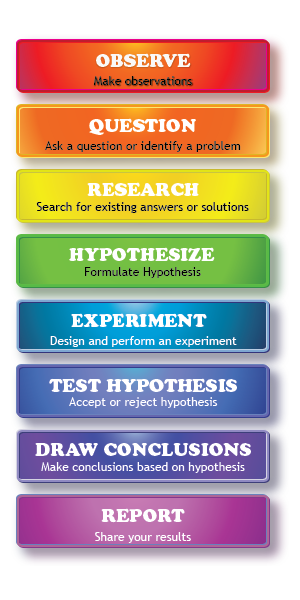 [Speaker Notes: One term that you’ve likely heard year after year in science class is the scientific method.  The scientific method is a series of steps that investigators follow to answer questions about the natural world.  Let’s do a quick review of these steps.

Feedback: It can be helpful to break the definition down and explicitly explain each part to help students understand the whole definition.]
Observation
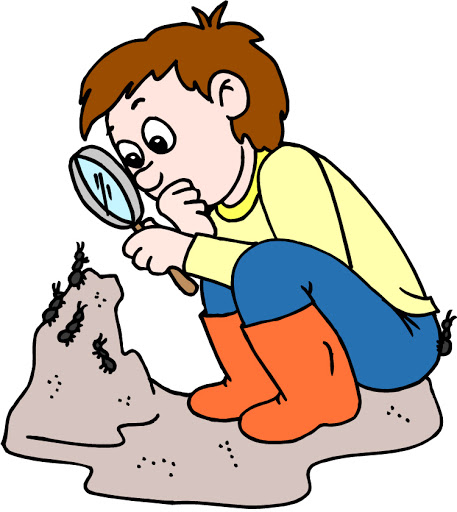 [Speaker Notes: The first step of the scientific method always begins with making an observation, or noticing something interesting that you’d like to explore further.]
Question
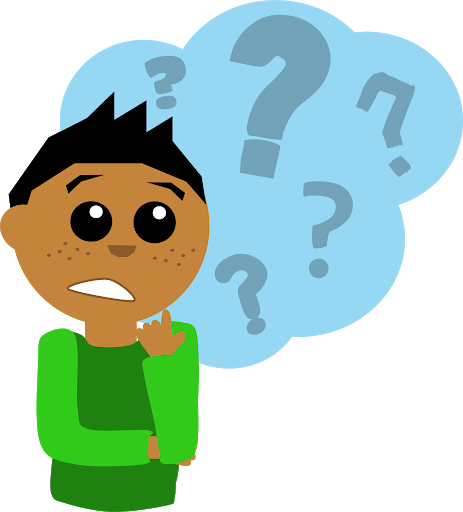 [Speaker Notes: As you observe interesting things, you may find yourself asking some questions about what you saw, or you may even notice a problem that needs to be fixed.]
Research
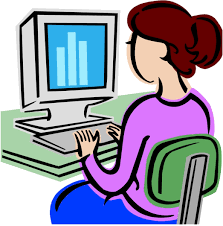 [Speaker Notes: This leads you to doing some research into different answers and solutions that may already exist about that topic and helps you to further develop your own ideas.]
Hypothesis
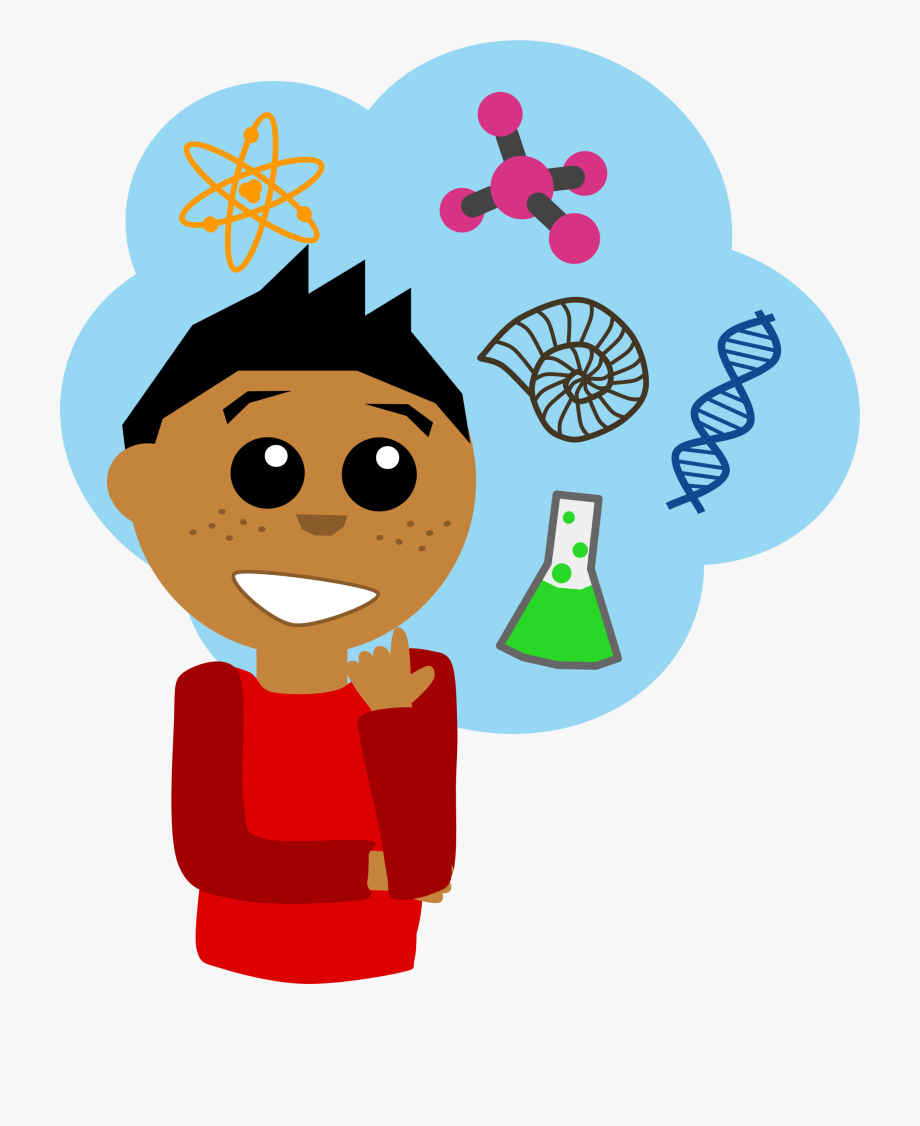 [Speaker Notes: Researching those existing ideas helps you develop your own hypothesis.  A hypothesis is a suggested explanation or idea that can be tested through an experiment. It’s super important to note that a hypothesis must be able to be tested!]
Experiment
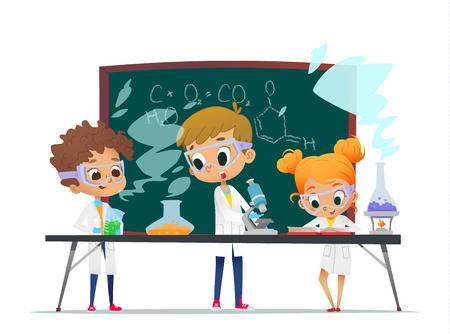 [Speaker Notes: Once you’ve come up with your testable hypothesis, you need to develop and conduct an experiment to determine if your hypothesis is correct.]
Draw Conclusions & Share Results
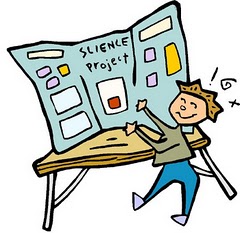 [Speaker Notes: Finally, after you conduct your experiment, you should be able to draw conclusions about whether your hypothesis was correct and then share your results with others!]
[Speaker Notes: Now let’s pause for a moment to check your understanding.]
What are the steps that investigators follow to answer questions about the natural world called?
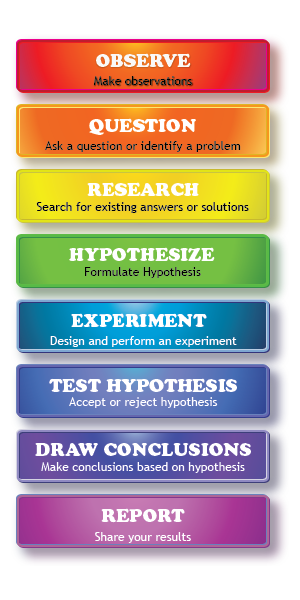 Experiment
Scientific Method
Questions
[Speaker Notes: What are the steps that investigators follow to answer questions about the natural world called?

Feedback: There are a lot of opportunities to respond throughout this portion of your lesson, which is so important for ensuring that your students have a grasp on the prior knowledge.]
What are the steps that investigators follow to answer questions about the natural world called?
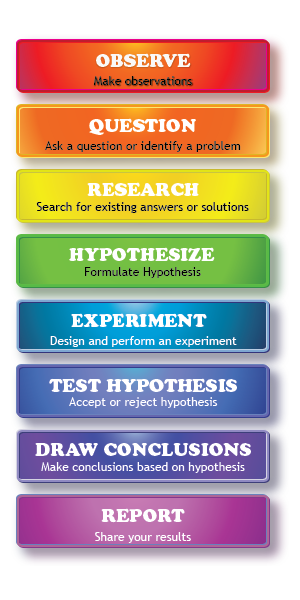 Experiment
Scientific Method
Questions
[Speaker Notes: What are the steps that investigators follow to answer questions about the natural world called?

[Scientific Method]]
Why do we begin with making observations when following the scientific method?
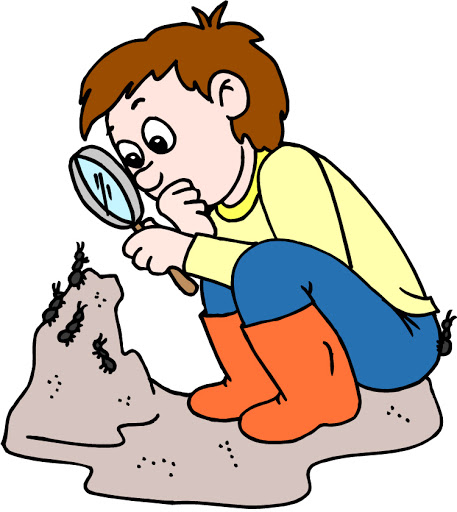 [Speaker Notes: Why do we begin with making observations when following the scientific method?

[Because when we observe something that we don’t know about, it makes us curious and leads us into the rest of the steps (e.g., asking a question, conducting an experiment, etc.)]]
A hypothesis must be...
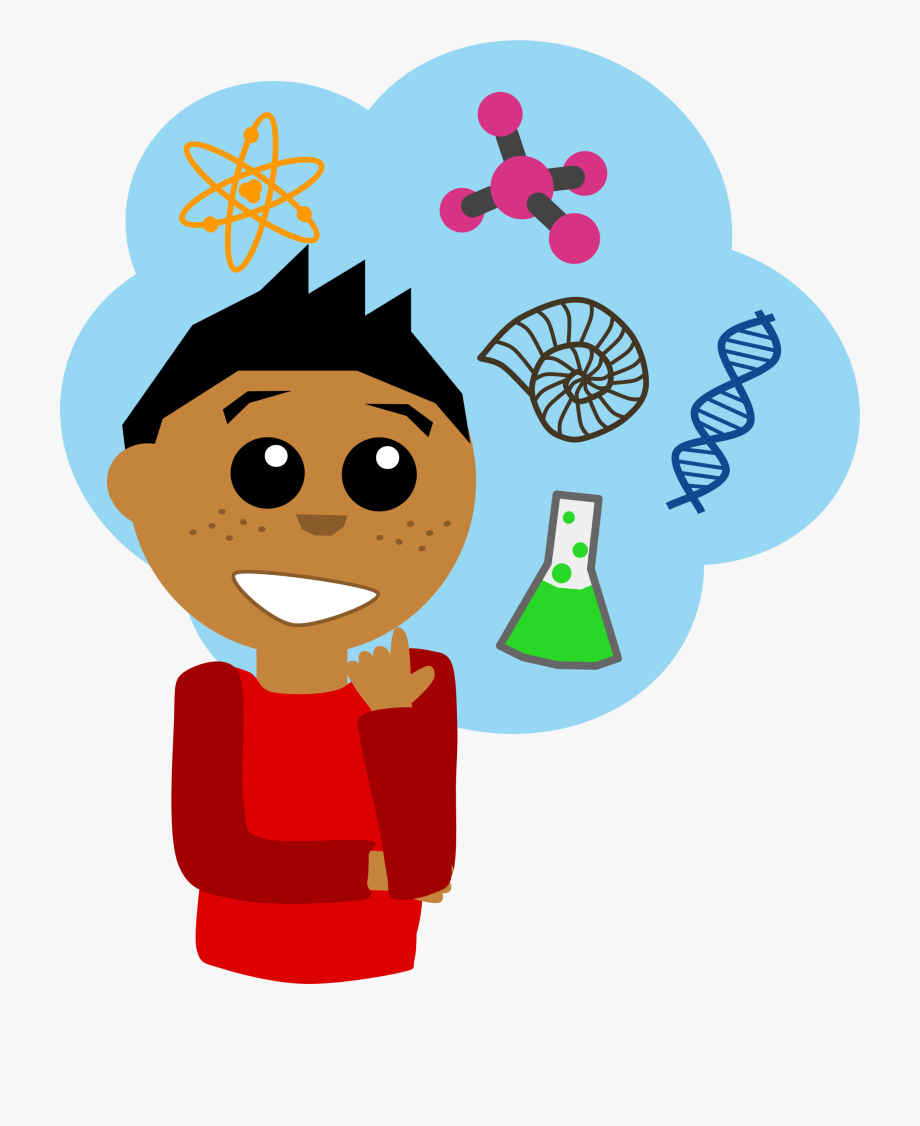 [Speaker Notes: A hypothesis must be…

[testable/able to be tested through an experiment]]
Nature of Science
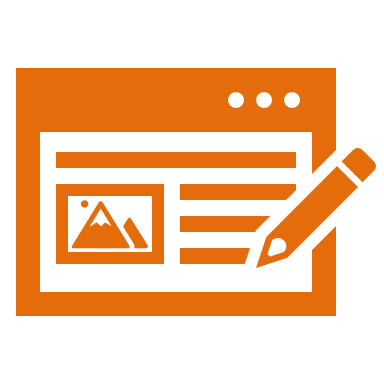 [Speaker Notes: Now that we’ve reviewed, let’s define the nature of science. 

Feedback: Providing clear cues as to what was coming next in the lesson helps prepared students by letting them know what to expect.]
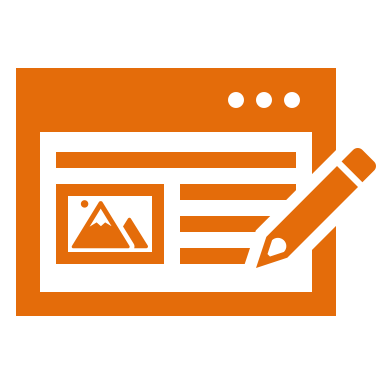 Nature of Science: a “code” that guides scientists’ thinking about the natural world
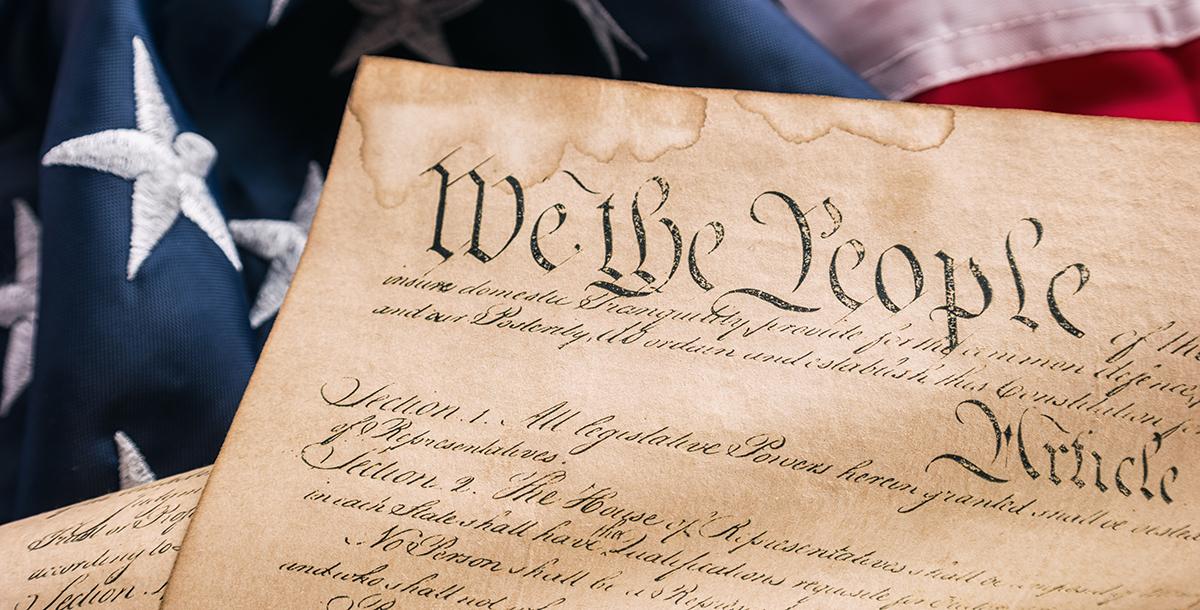 [Speaker Notes: The nature of science is like a “code” that guide scientists’ thinking about the natural world.
We can think of it like the Constitution of the United States. Just as the constitution is like a “code” that US citizens live by, the nature of science is a sort of “code” that scientists live by.]
[Speaker Notes: Now let’s pause for a moment to review the information we have covered already.]
What is the nature of science?
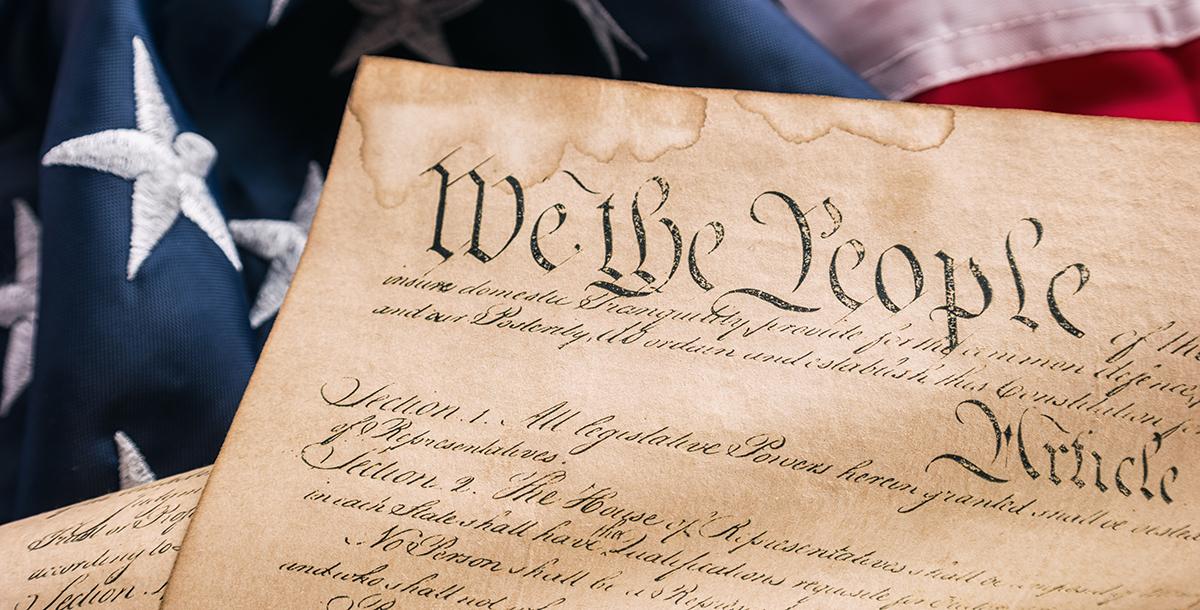 [Speaker Notes: What is the nature of science?

[The nature of science is a “code” that guides scientists’ thinking about the natural world.]

Feedback: When introducing new vocabularies, it is crucial to require the students to give out their own interpretation. I would strongly encourage you to ask students to explain the concept in their own words.]
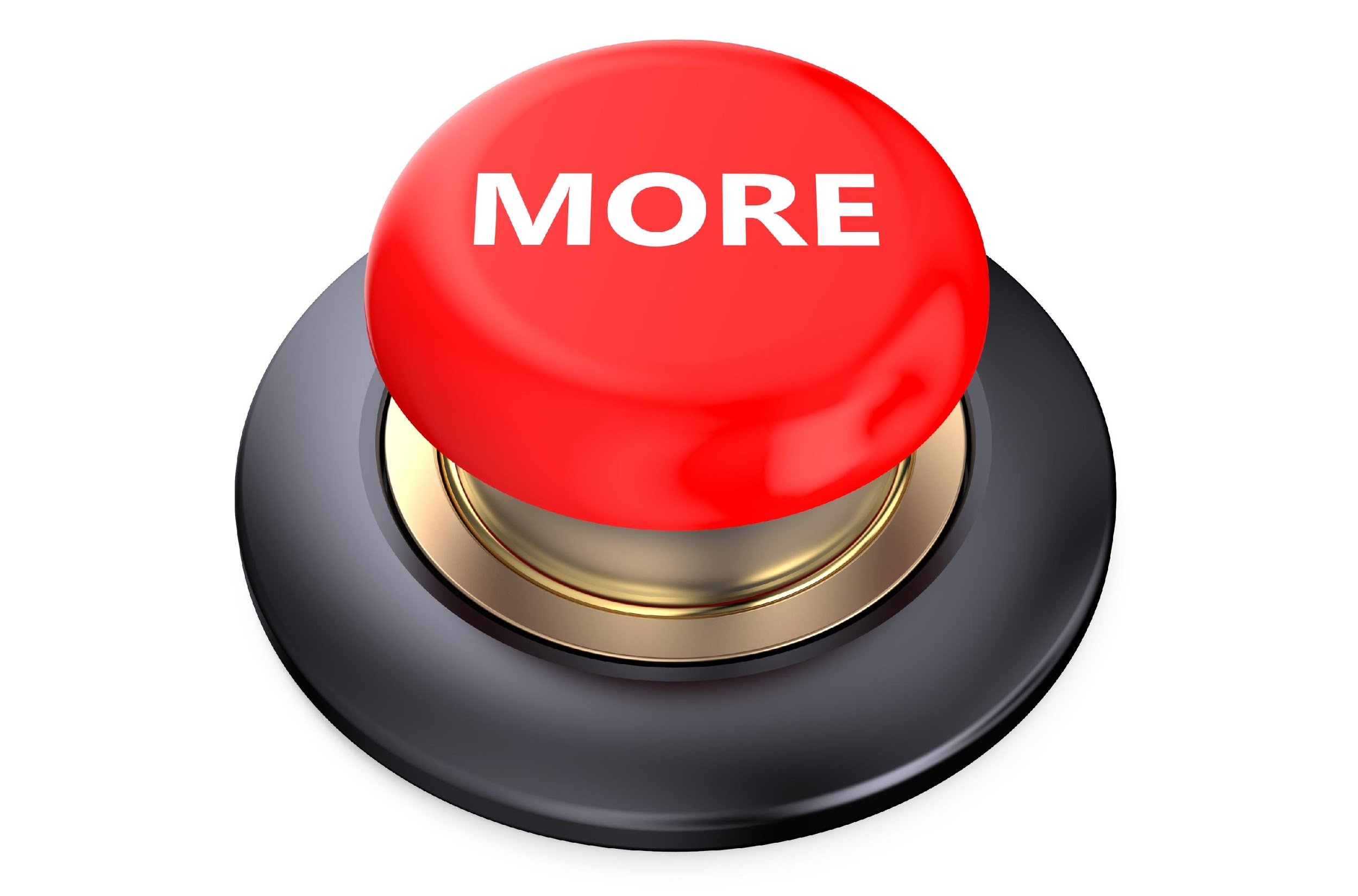 [Speaker Notes: That is the basic definition, but there is a bit more you need to know.]
Science is a process that can change from one experiment to the next.

We may not complete every step of the scientific method.
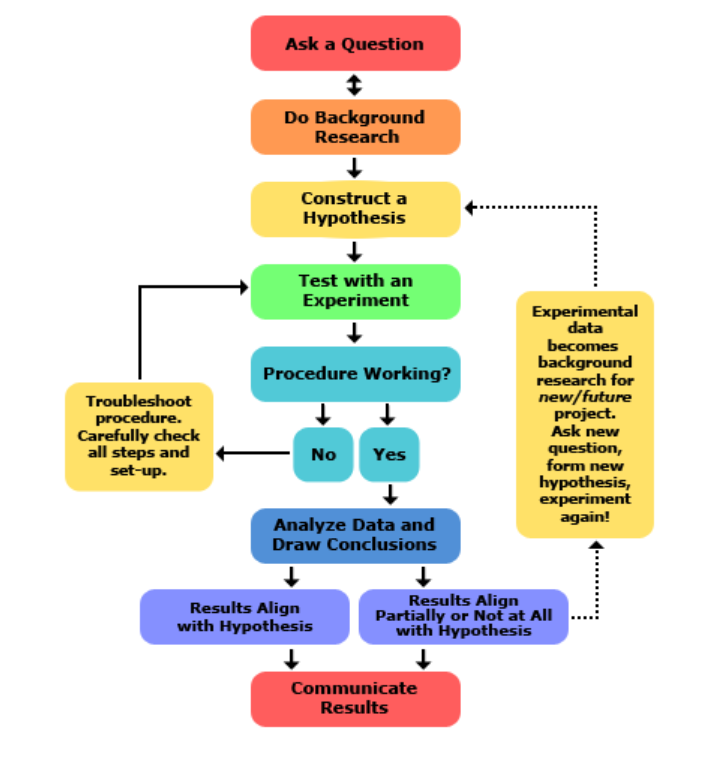 [Speaker Notes: The scientific method gives us steps to follow as we begin learning how to conduct investigations.  However, if you look up “the scientific method,” you’ll see that there are different steps listed sometimes.  That’s because science is a process that can vary or change from case to case, or one experiment to the next.  For example, as we begin an investigation, we may realize that something isn’t working, we need to go a different direction with an idea, or we may need to think of a new idea altogether.  In these instances, we may not complete every step of the scientific method.]
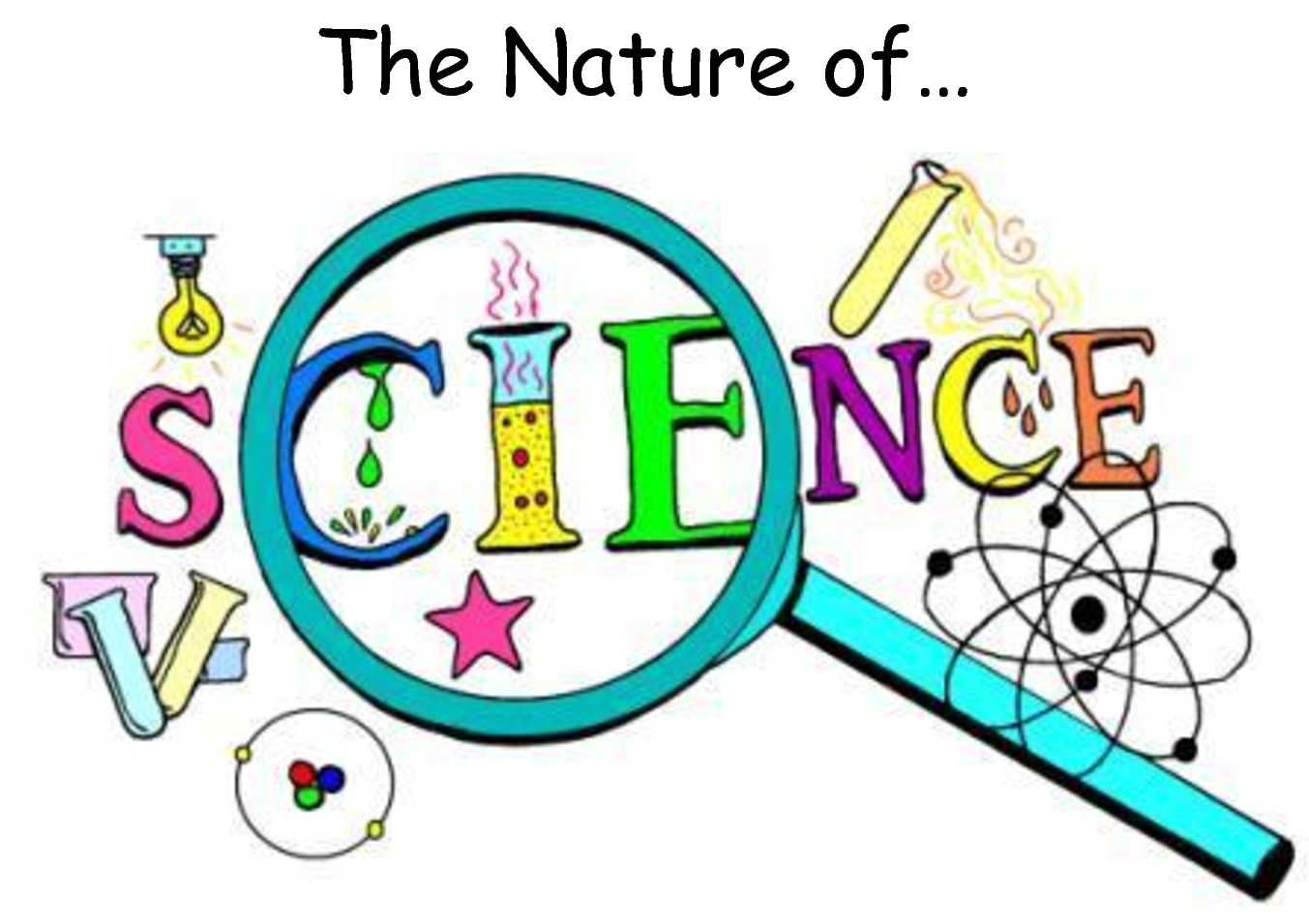 6 Concepts to Know
[Speaker Notes: That’s where “The Nature of Science” comes in!  The nature of science involves testing and refining our current understanding of the world around us – just like the steps of the scientific method help us do.  However, it includes 6 broader concepts, or guidelines, for us to understand and follow as we participate in scientific inquiry.  Let’s take a closer look at these 6 concepts.]
We can understand the natural world through science.
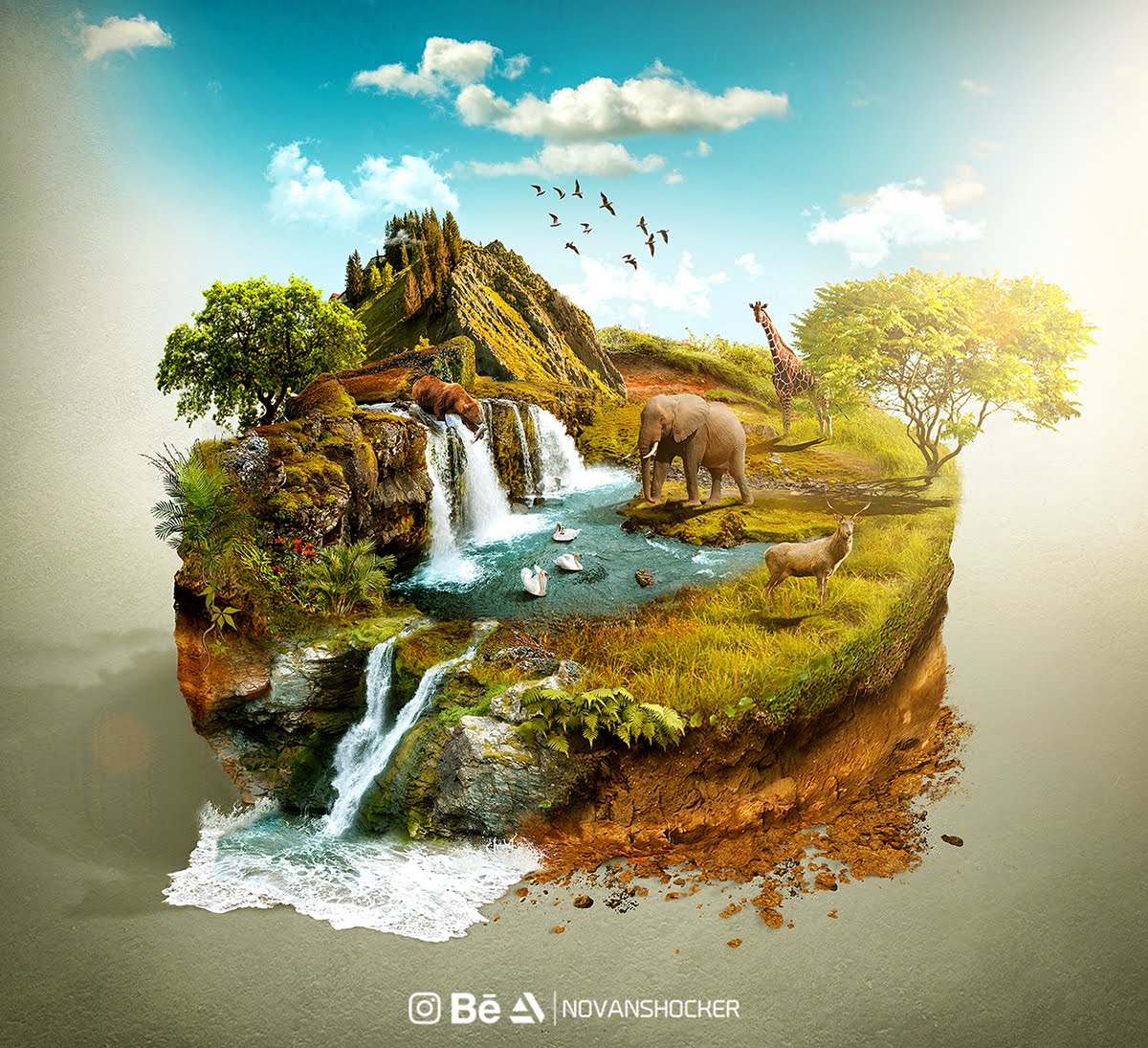 [Speaker Notes: First, we can gain an understanding of things in the world around us through science.  Science can help us find many different answers, but not answers to everything – only things that can be observed, measured, and tested in the natural world.]
Science is based on evidence - both observational and experimental.
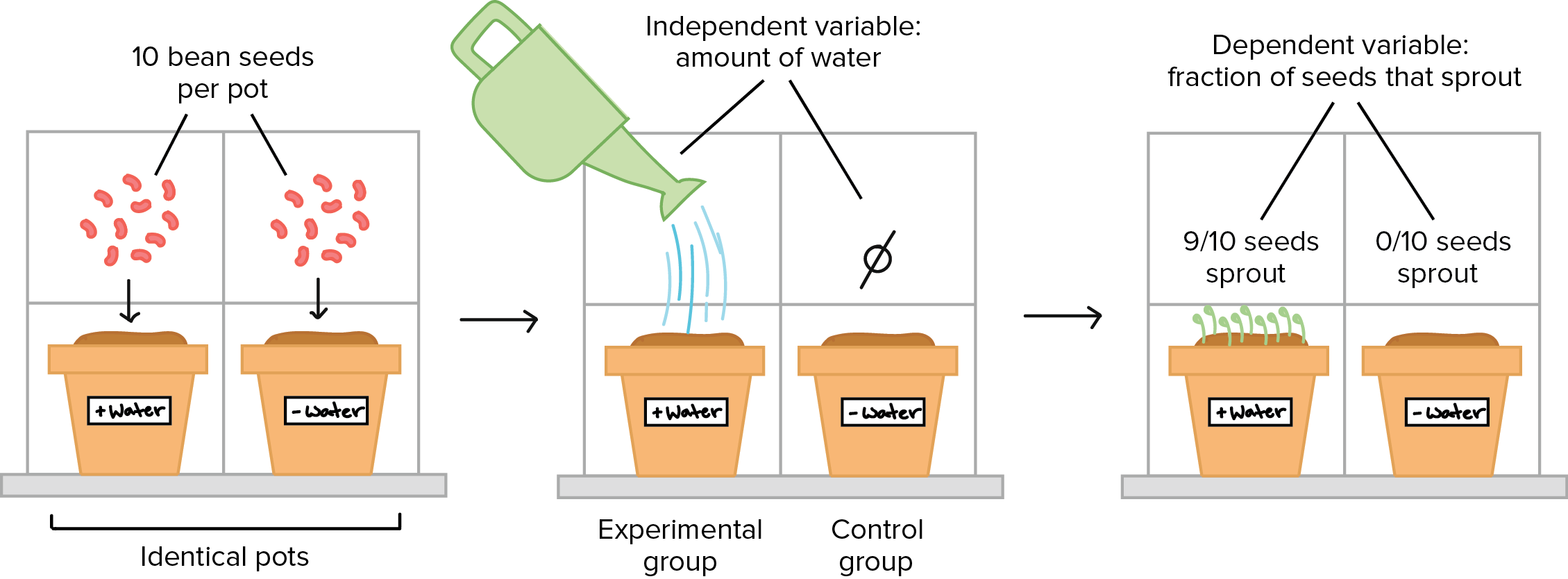 [Speaker Notes: Everything in science begins with an observation that makes us curious about something.  Then we gather more evidence through experiments and more observations to determine answers to the questions or problems that we were curious about.]
Science is a blend of logic and innovation.
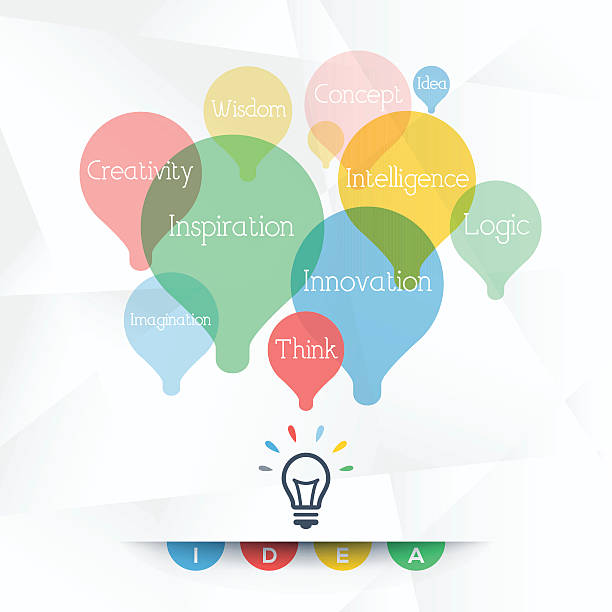 [Speaker Notes: Engaging in science involves the use of current understandings and science knowledge, as well as creative, innovative ideas and tools that help us expand on what we already know and understand.

Feedback: When providing more student-friendly definitions, it is helpful to provide students with cues so that they can be prepared and know what to expect and be ready to copy down the information.]
Scientific ideas can change as new data is collected.
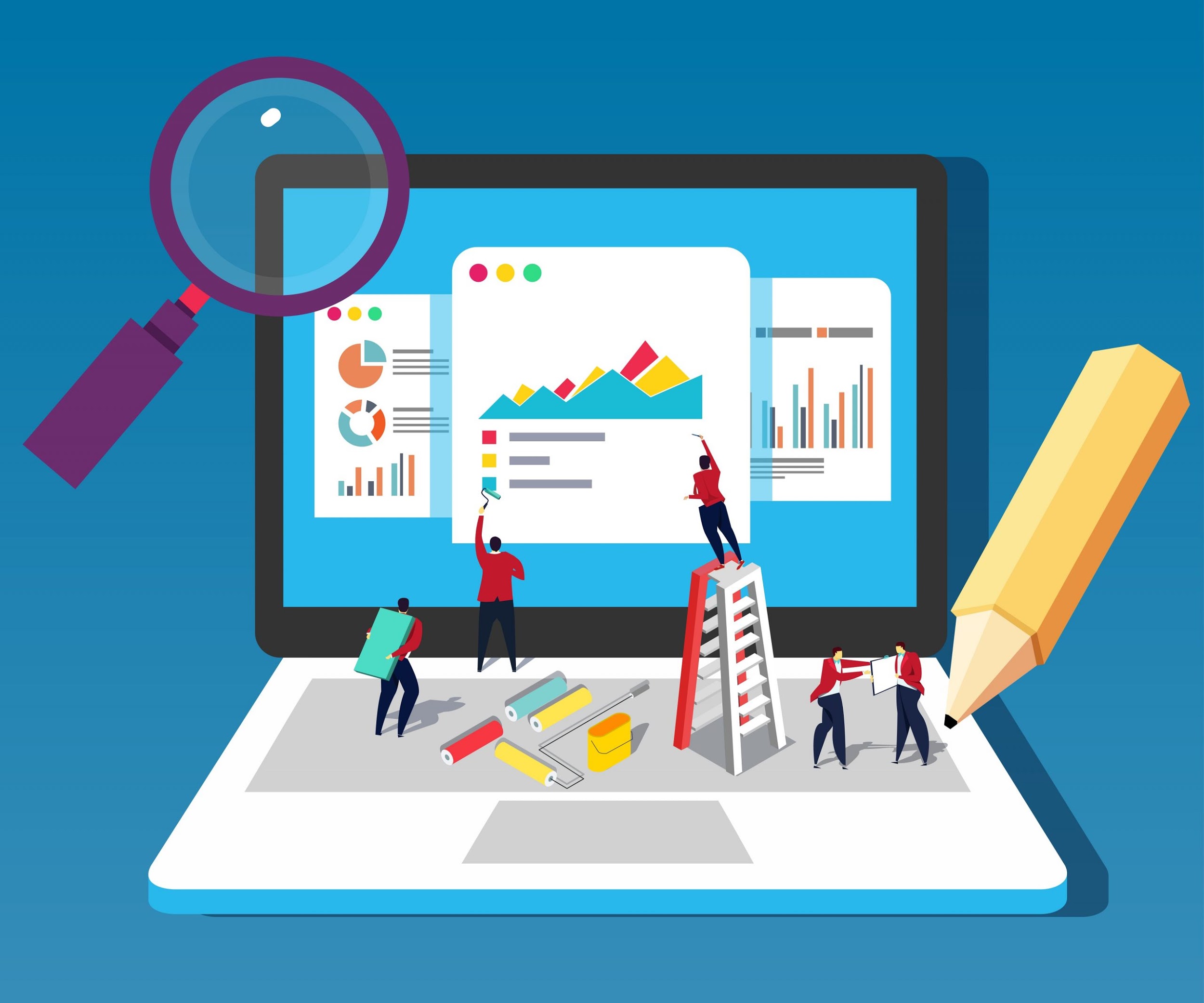 [Speaker Notes: Science and technology are closely related to each other.  We use science to understand the natural world through observation and experimentation, and new technologies are developed to aid in gathering data.  As we collect new data, we gain fresh insights and raise new questions, and this can prompt a need for additional investigations.  Through this process, scientific ideas and knowledge can change over time.]
Science is a complex, social endeavor.
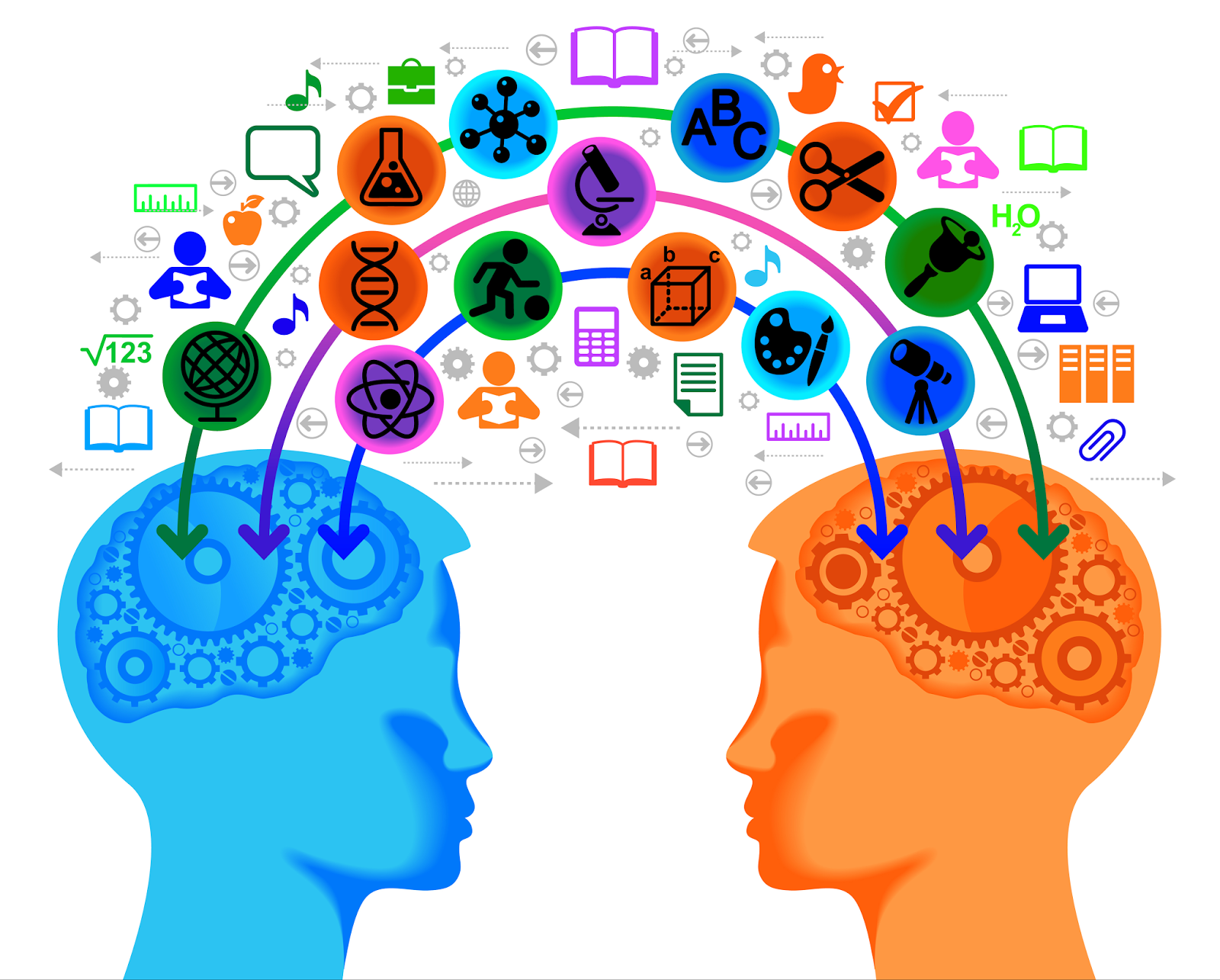 [Speaker Notes: Science involves communication, teamwork, collaboration, careful examination, creativity, and the ability to think outside the box, or innovation.]
Scientists must try to remain objective to avoid bias.
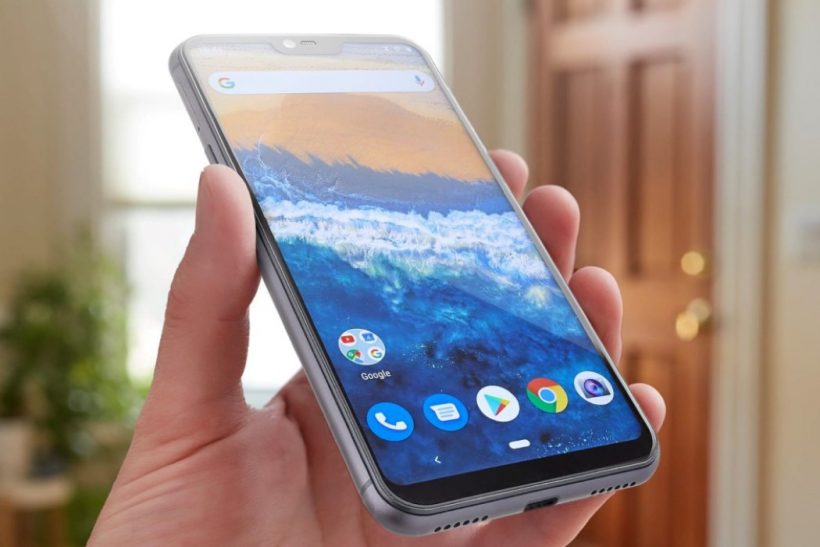 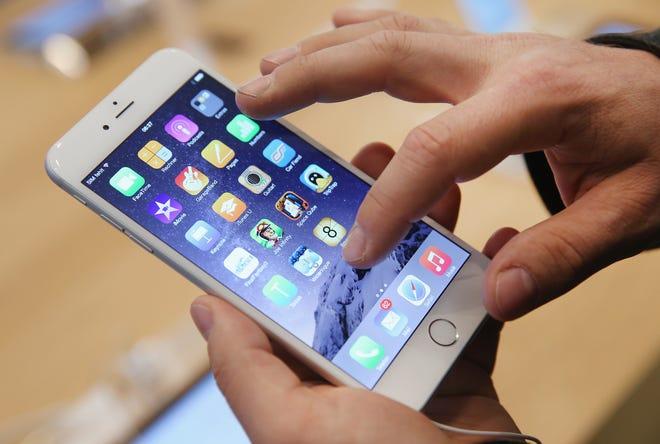 [Speaker Notes: Everyone has their own beliefs, feelings, or opinions about things we encounter in the world.  But when scientists are investigating a question or problem, it’s important that they set these personal opinions aside so that they do not impact the results.  For example, let’s say we were conducting an experiment to determine if Android or Apple cell phones get better service in our school building.  You might be a huge fan of Apple phones and really think that this brand is the best, but you must remain objective and set your personal beliefs aside so that your opinion does not influence the results of the experiment.]
[Speaker Notes: Now let’s pause for a moment to check your understanding.

Feedback: It's really important to make sure that you're providing students with frequent opportunities to respond as you're closing the lesson – it will help you know if they understood and made sense of the activity and where you can provide further instruction.]
What is the difference between the 
scientific method and the nature of science?
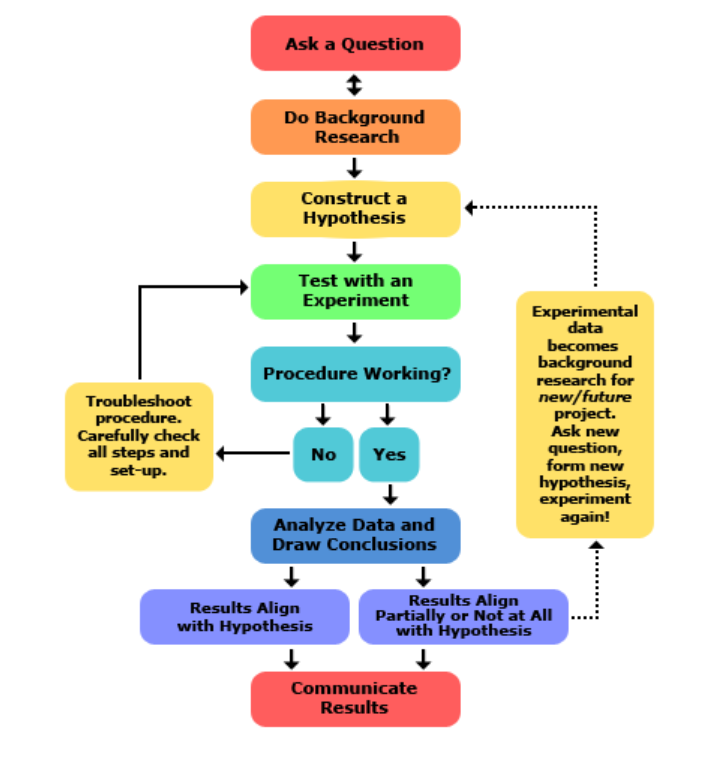 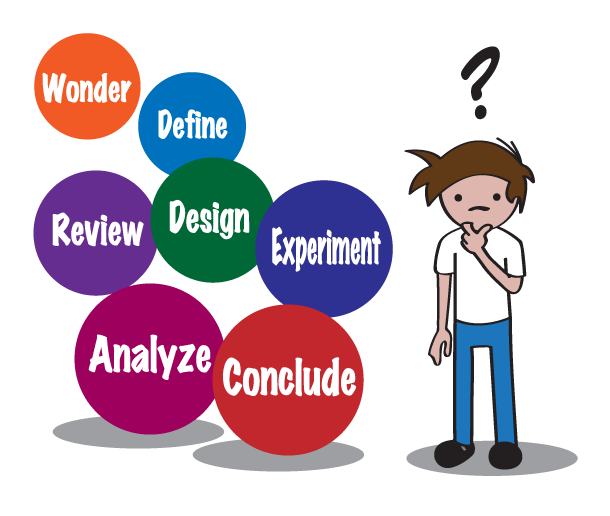 [Speaker Notes: What is the difference between the scientific method and the nature of science?

[The nature of science includes broader guidelines for scientists, while the scientific method is a set of specific steps to follow.]]
Which of the following is NOT one of the 6 concepts to know about the nature of science?
We can understand the natural world through science.
Science is a complex, social endeavor.
Scientific ideas can change as we collect more data.
Once you find an answer you don’t need science anymore.
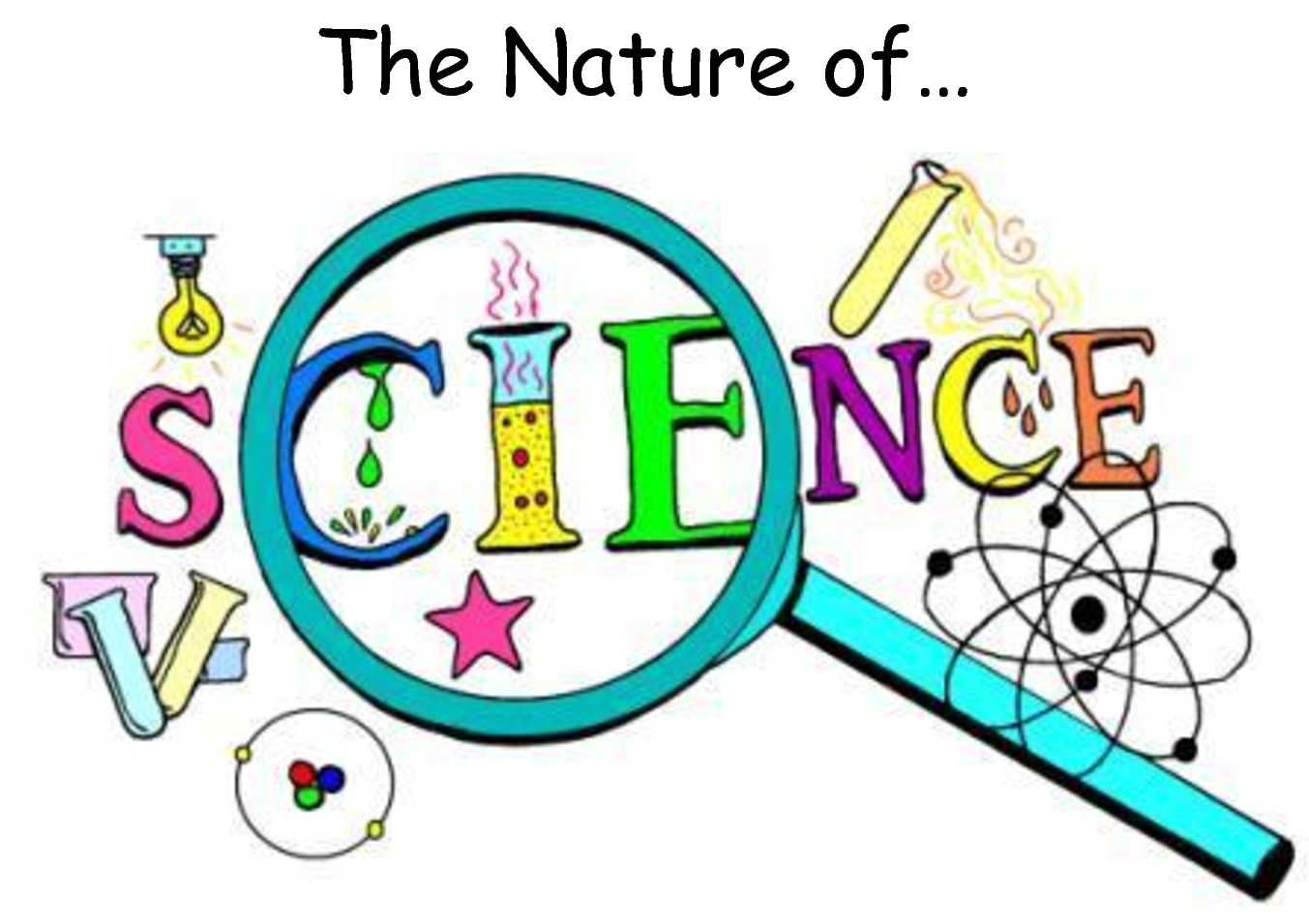 6 Concepts to Know
[Speaker Notes: Which of the following is NOT one of the 6 concepts to know about the nature of science?

[The nature of science includes broader guidelines for scientists, while the scientific method is a set of specific steps to follow.]]
Which of the following is NOT one of the 6 concepts to know about the nature of science?
We can understand the natural world through science.
Science is a complex, social endeavor.
Scientific ideas can change as we collect more data.
Once you find an answer you don’t need science anymore.
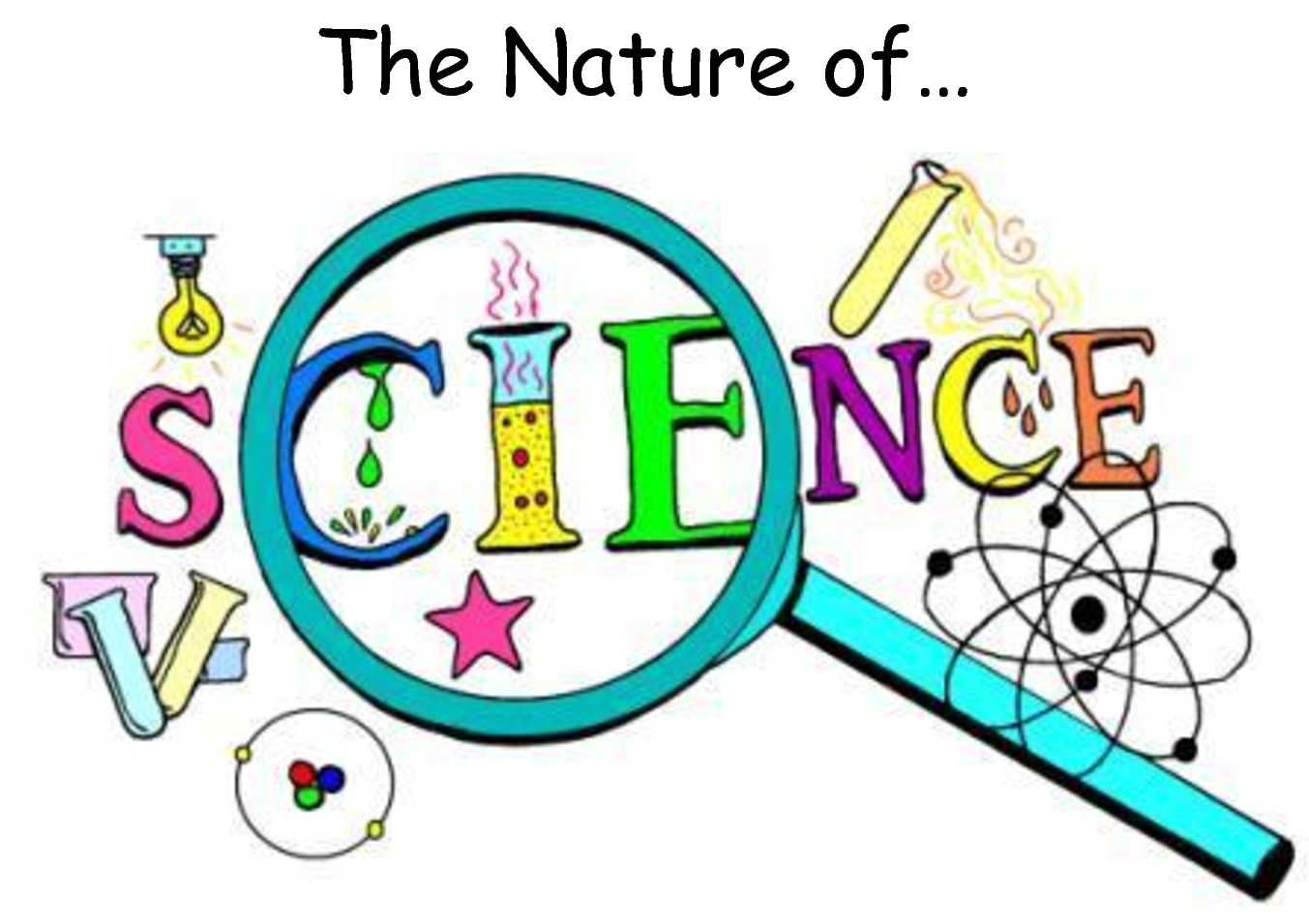 6 Concepts to Know
[Speaker Notes: Which of the following is NOT one of the 6 concepts to know about the nature of science?

[Once you find an answer you don’t need science anymore.]]
Remember!!!
[Speaker Notes: So remember!]
Nature of Science: a “code” that guides scientists’ thinking about the natural world
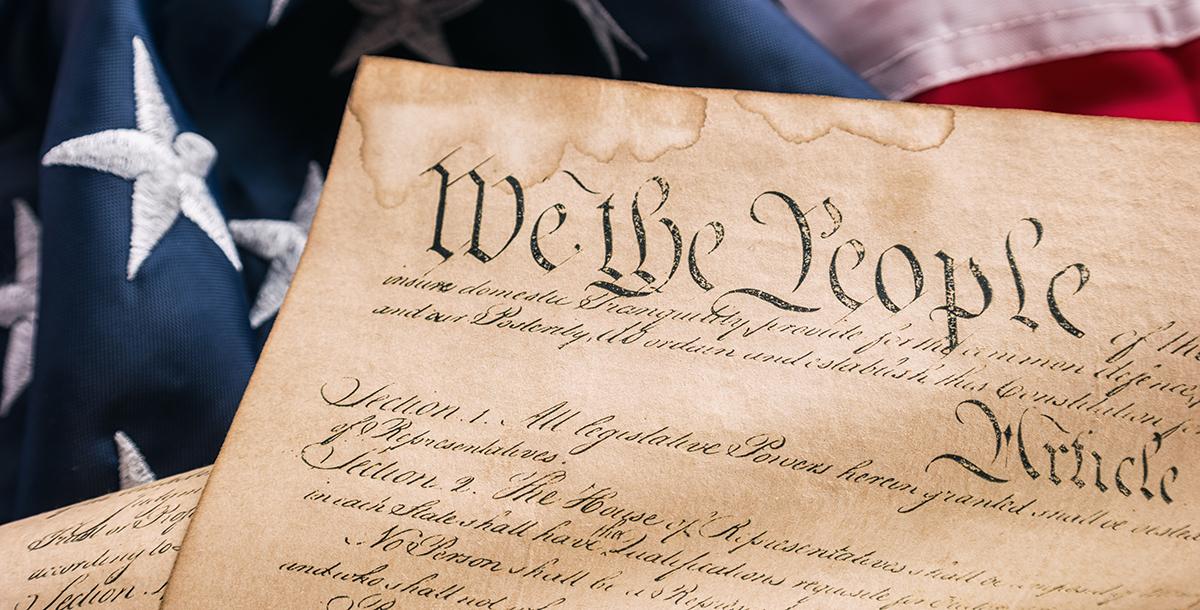 [Speaker Notes: The nature of science is like a “code” that guide scientists’ thinking about the natural world.
We can think of it like the Constitution of the United States. Just as the constitution is like a “code” that US citizens live by, the nature of science is a sort of “code” that scientists live by.

Feedback: Intentionally repeating key information when engaging in this part of the lesson highlights what is important for the students.]
Science is a process that can change from one experiment to the next.

We may not complete every step of the scientific method.
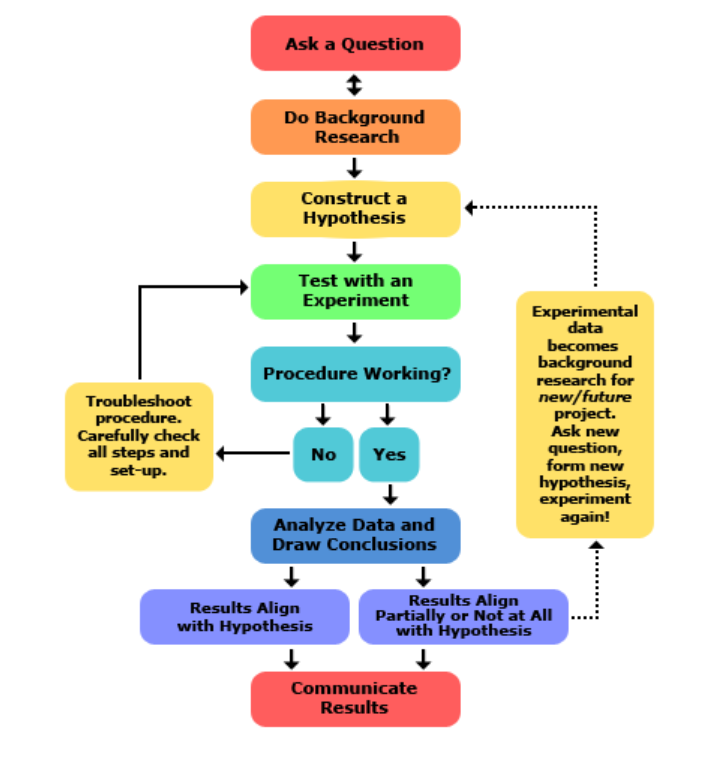 [Speaker Notes: The scientific method gives us steps to follow as we begin learning how to conduct investigations.  However, if you look up “the scientific method,” you’ll see that there are different steps listed sometimes.  That’s because science is a process that can vary or change from case to case, or one experiment to the next.  For example, as we begin an investigation, we may realize that something isn’t working, we need to go a different direction with an idea, or we may need to think of a new idea altogether.  In these instances, we may not complete every step of the scientific method.]
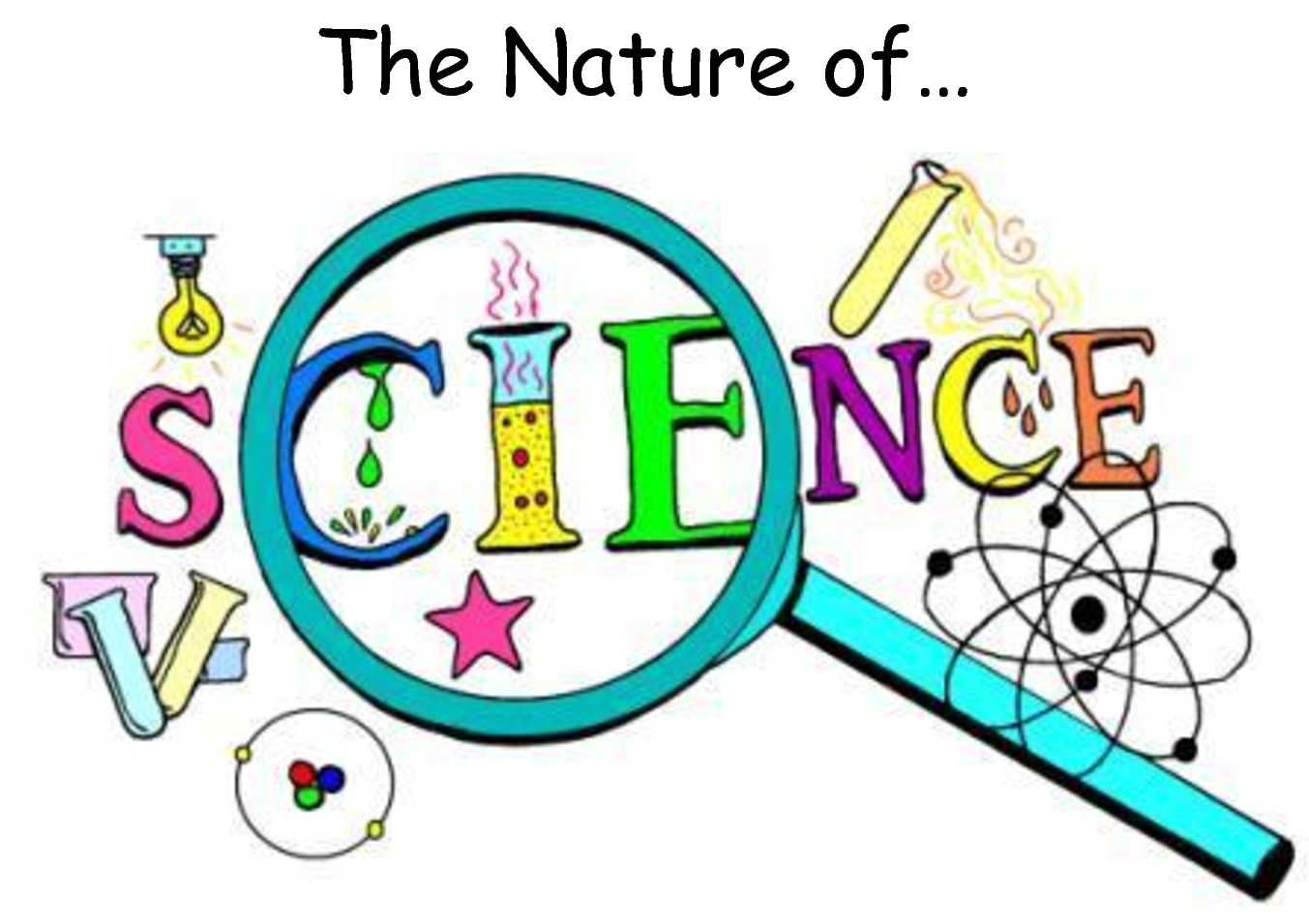 6 Concepts to Know
[Speaker Notes: That’s where “The Nature of Science” comes in!  The nature of science involves testing and refining our current understanding of the world around us – just like the steps of the scientific method help us do.  However, it includes 6 broader concepts, or guidelines, for us to understand and follow as we participate in scientific inquiry.  Let’s take a closer look at these 6 concepts.]
We can understand the natural world through science.
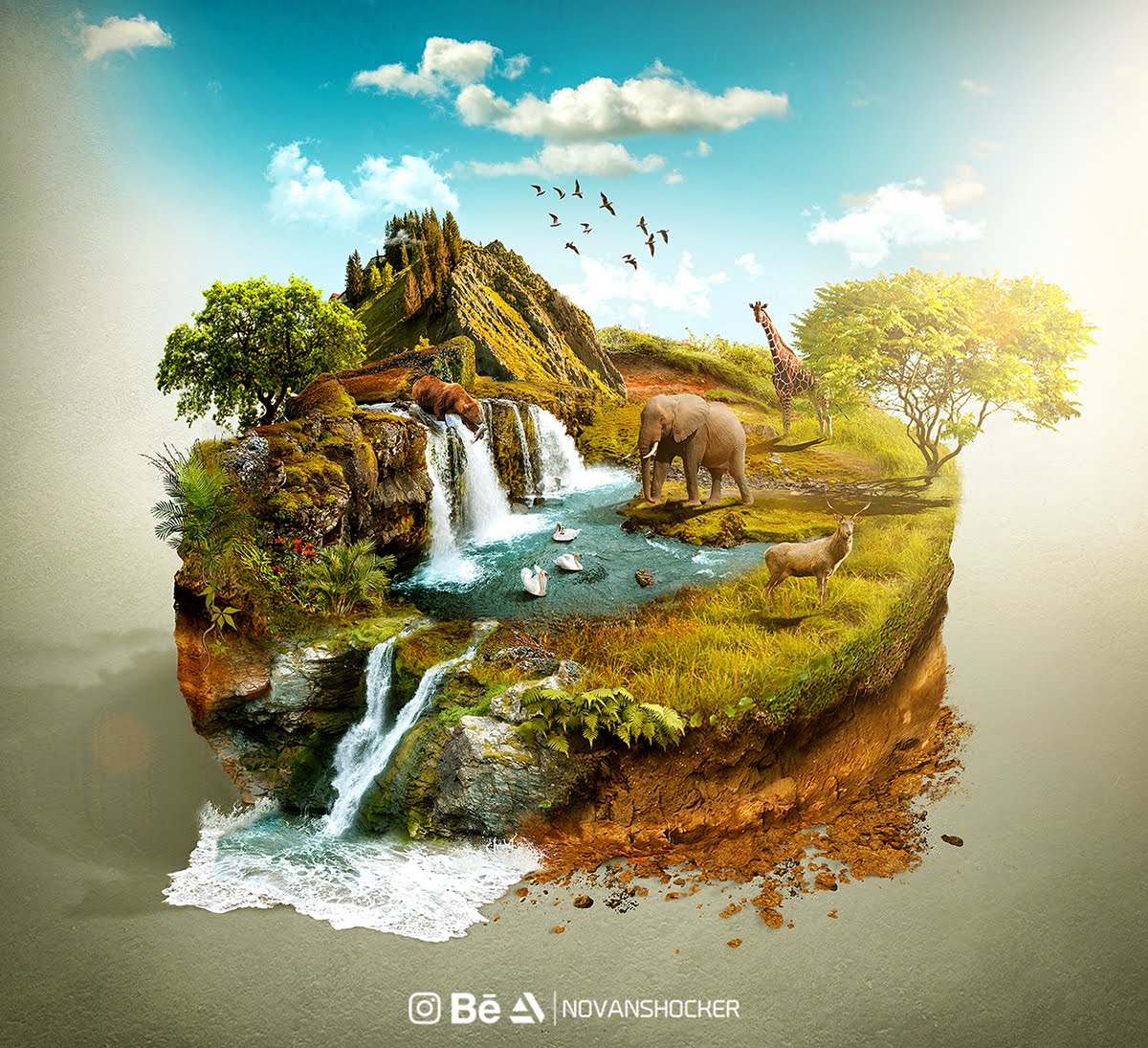 [Speaker Notes: First, we can gain an understanding of things in the world around us through science.  Science can help us find many different answers, but not answers to everything – only things that can be observed, measured, and tested in the natural world.]
Science is based on evidence - both observational and experimental.
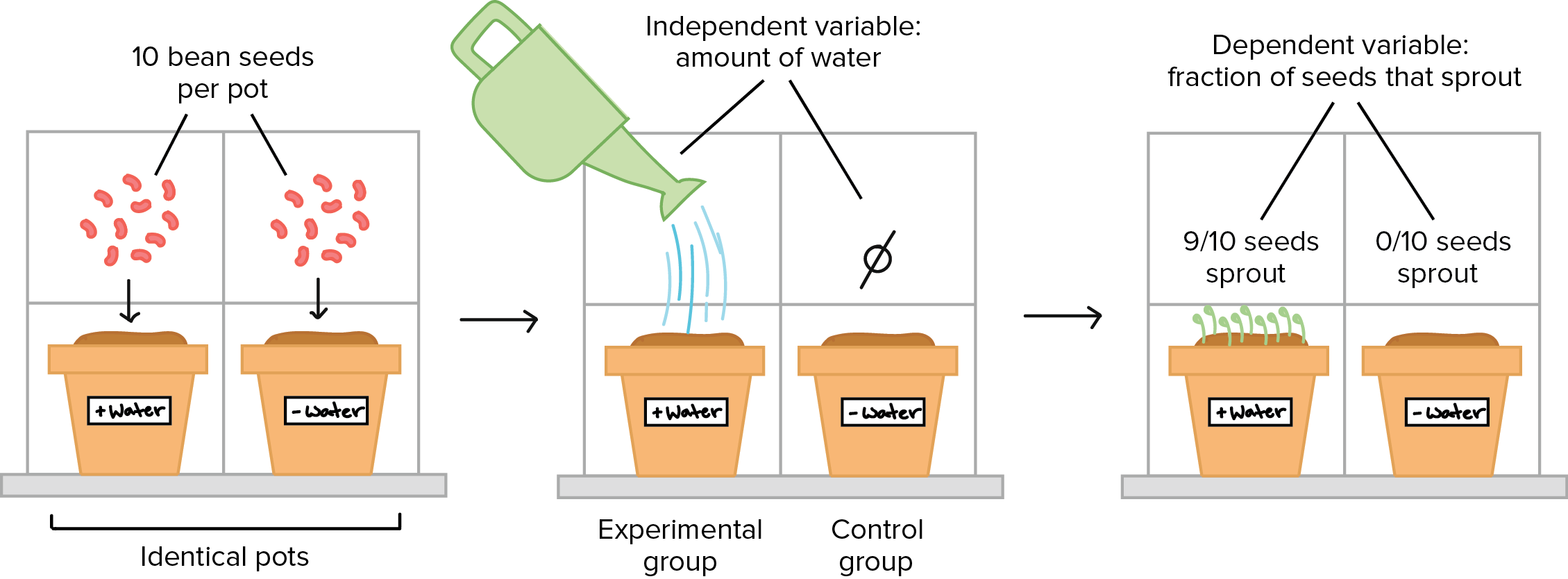 [Speaker Notes: Everything in science begins with an observation that makes us curious about something.  Then we gather more evidence through experiments and more observations to determine answers to the questions or problems that we were curious about.]
Science is a blend of logic and innovation.
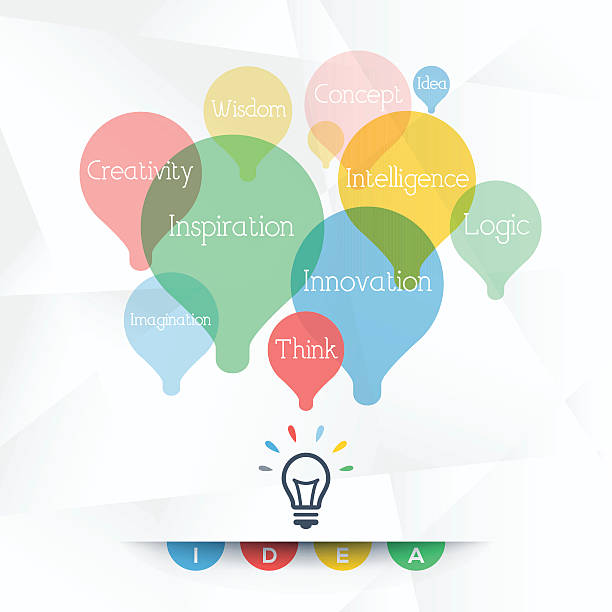 [Speaker Notes: Engaging in science involves the use of current understandings and science knowledge, as well as creative, innovative ideas and tools that help us expand on what we already know and understand.]
Scientific ideas can change as new data is collected.
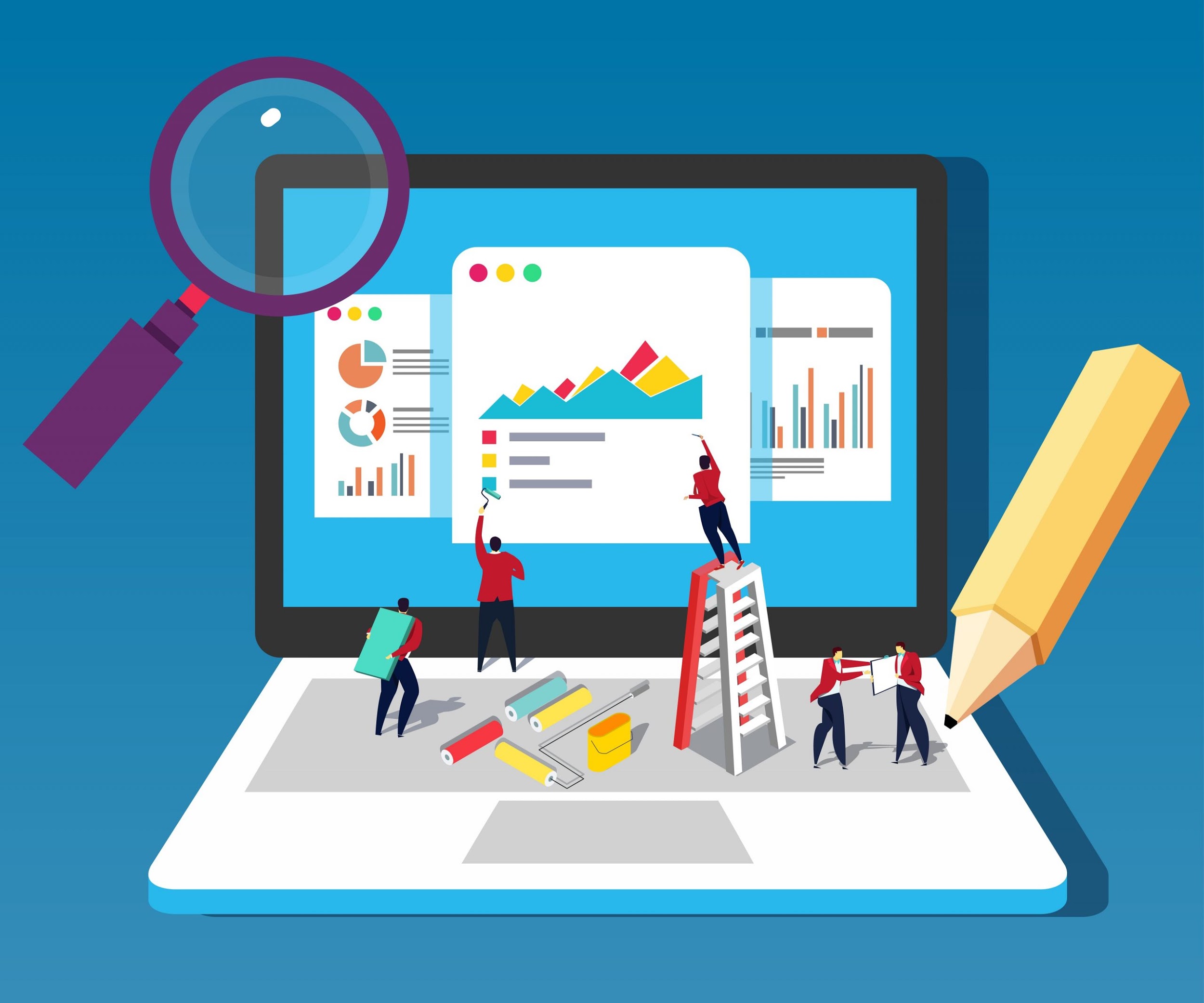 [Speaker Notes: Science and technology are closely related to each other.  We use science to understand the natural world through observation and experimentation, and new technologies are developed to aid in gathering data.  As we collect new data, we gain fresh insights and raise new questions, and this can prompt a need for additional investigations.  Through this process, scientific ideas and knowledge can change over time.]
Science is a complex, social endeavor.
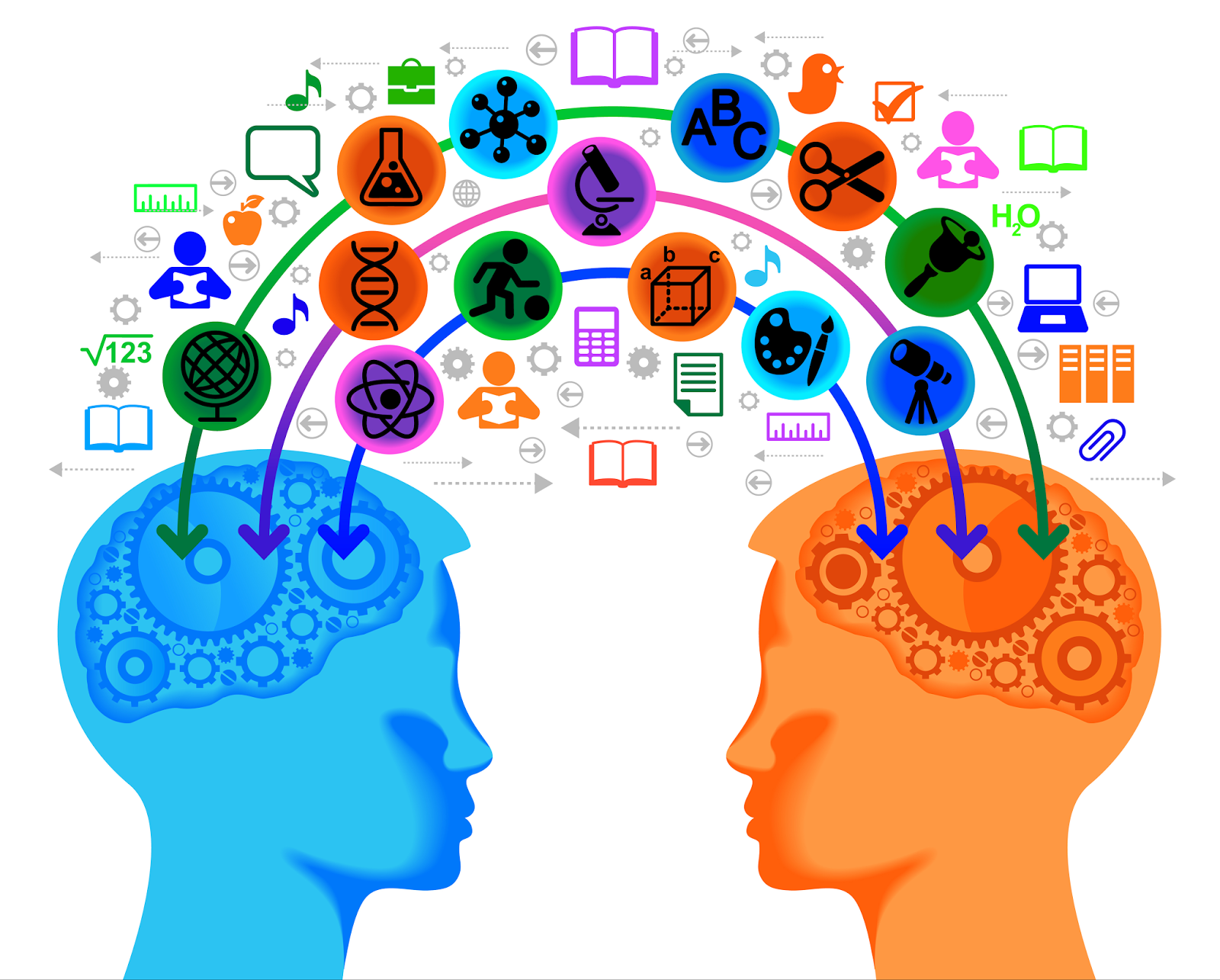 [Speaker Notes: Science involves communication, teamwork, collaboration, careful examination, creativity, and the ability to think outside the box, or innovation.]
Scientists must try to remain objective to avoid bias.
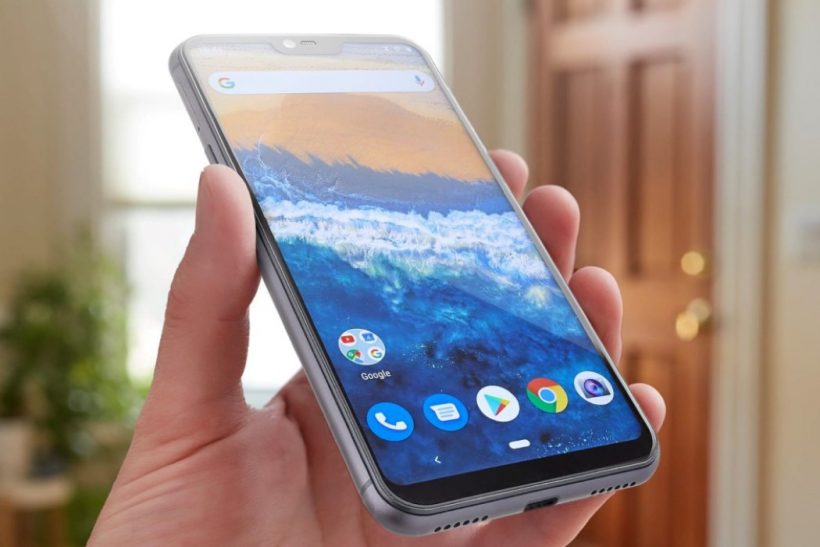 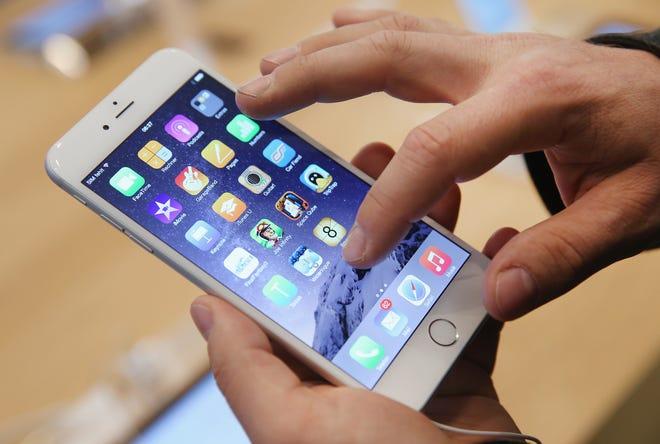 [Speaker Notes: Everyone has their own beliefs, feelings, or opinions about things we encounter in the world.  But when scientists are investigating a question or problem, it’s important that they set these personal opinions aside so that they do not impact the results.  For example, let’s say we were conducting an experiment to determine if Android or Apple cell phones get better service in our school building.  You might be a huge fan of Apple phones and really think that this brand is the best, but you must remain objective and set your personal beliefs aside so that your opinion does not influence the results of the experiment.]
Simulation Activity
Environmental Effects on New Life Form Gizmo
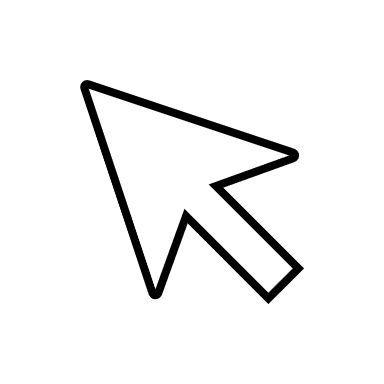 Click the link above to access to a Gizmo activity about the effects of the environment on a new life form. This activity reinforces students’ knowledge about the scientific method and experimental design. 

In this simulation activity, students use the scientific method to control the environmental conditions for a fictional alien organism in order to learn how the organism responds to changes in conditions. Sunlight, water, and temperature can be varied to determine their effects on the shape of the aliens.
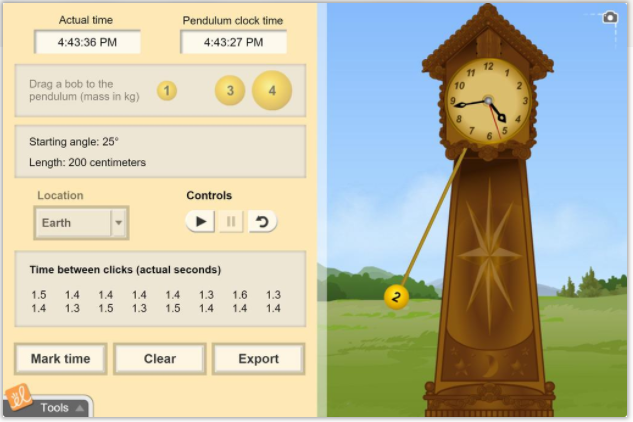 [Speaker Notes: Feedback: Remember, it is important to provide students with opportunities to ask questions themselves and work to define the problem. You can scaffold supports to help them along the way.]
Big Question: How does the nature of science relate to the development of hypotheses, theories, and laws?
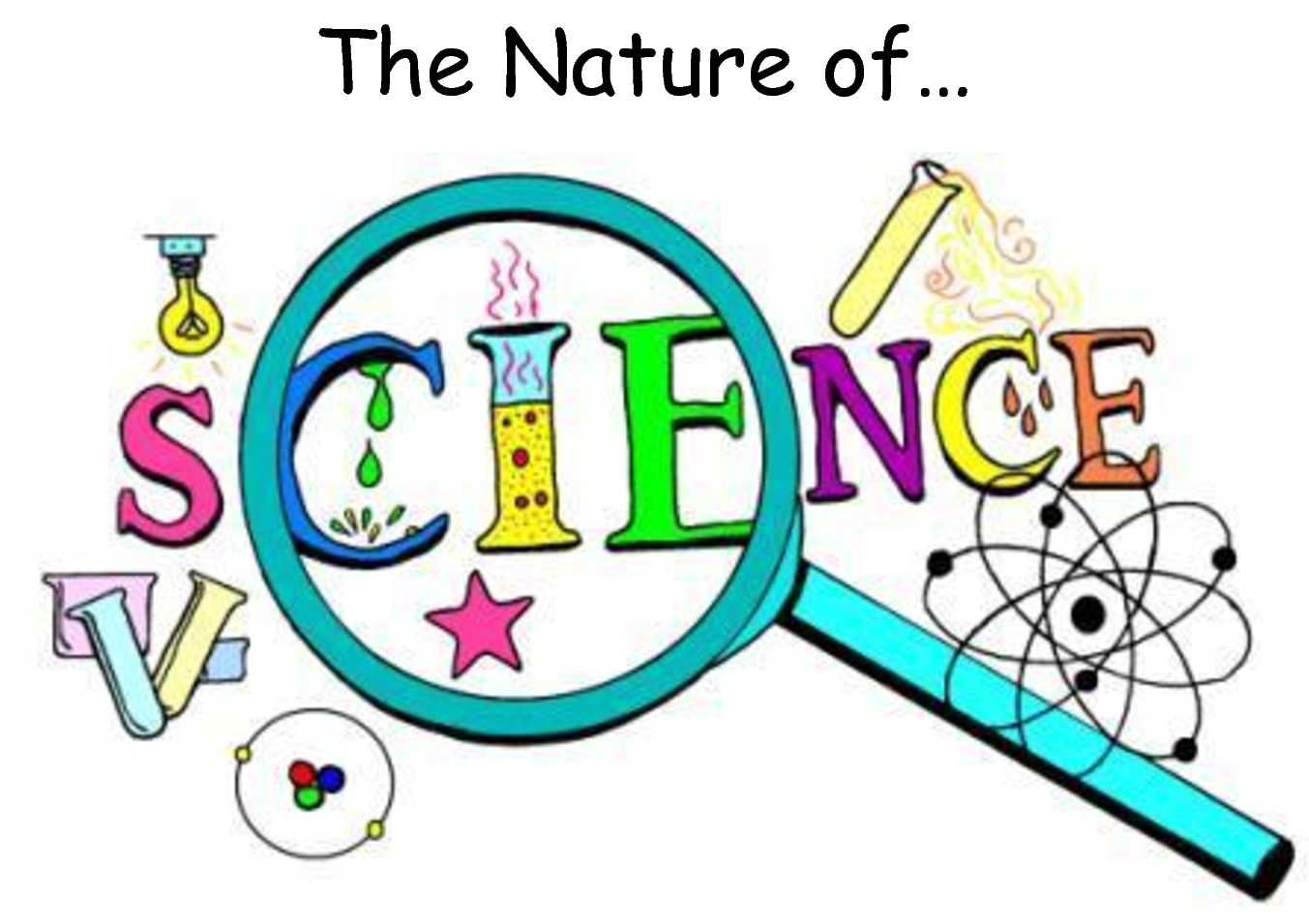 [Speaker Notes: Explicit cue to revisit the big question at the end of the lesson: Okay everyone. Now that we’ve learned the term, let’s reflect once more on our big question.  Was there anything that we predicted earlier that was correct or incorrect? Do you have any new hypotheses to share? 

Feedback: Providing your students with some reflection time at the end of the lesson is crucial in helping them to put the pieces together and make sense of the activity.]
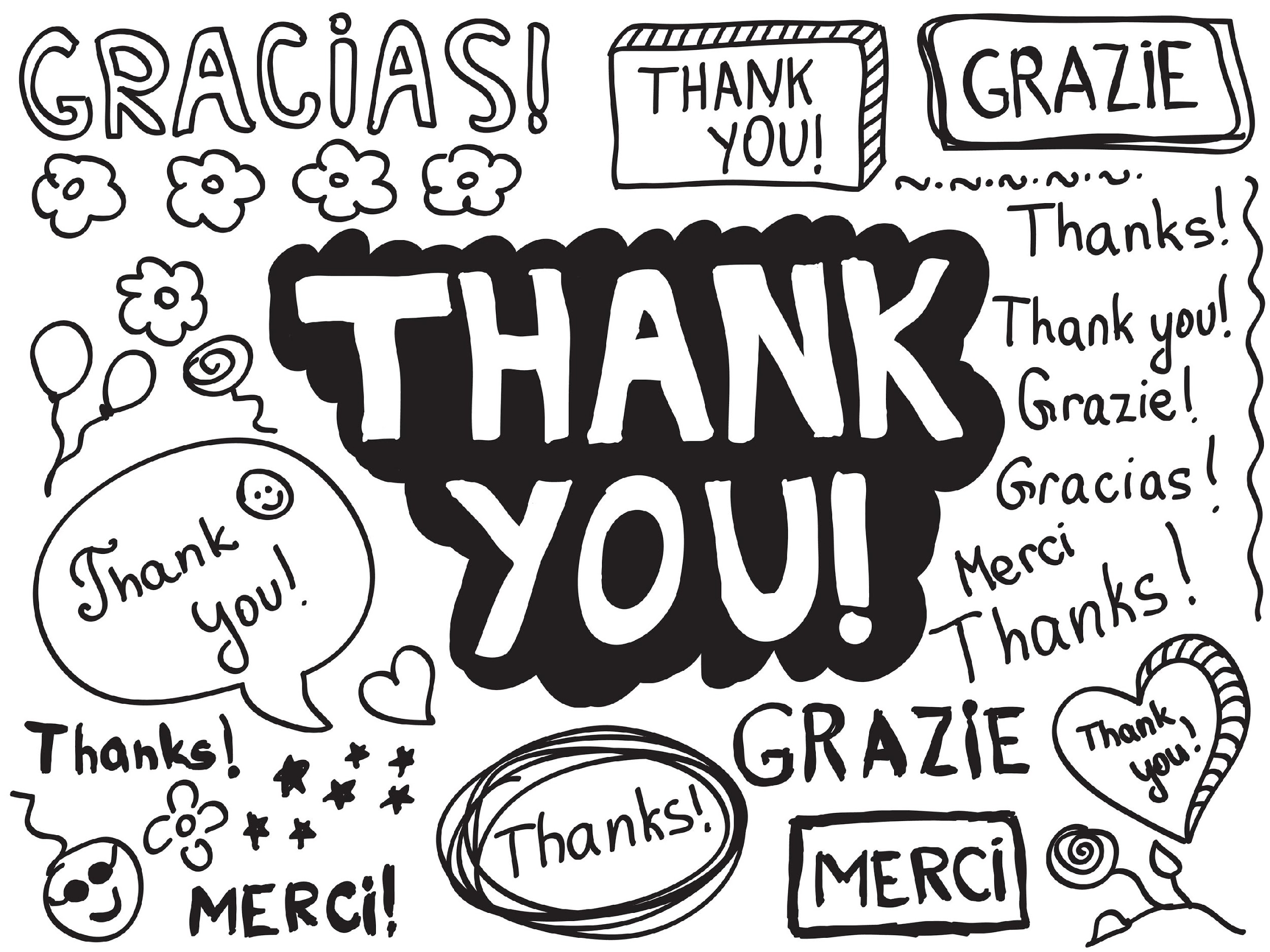 [Speaker Notes: Thanks for watching, and please continue watching CAPs available from this website.]
This Video Created With Resources From:
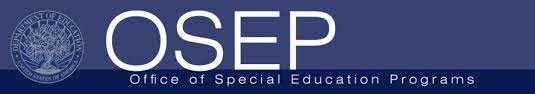 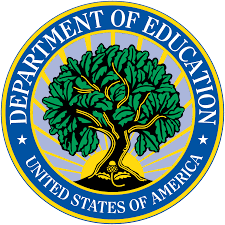 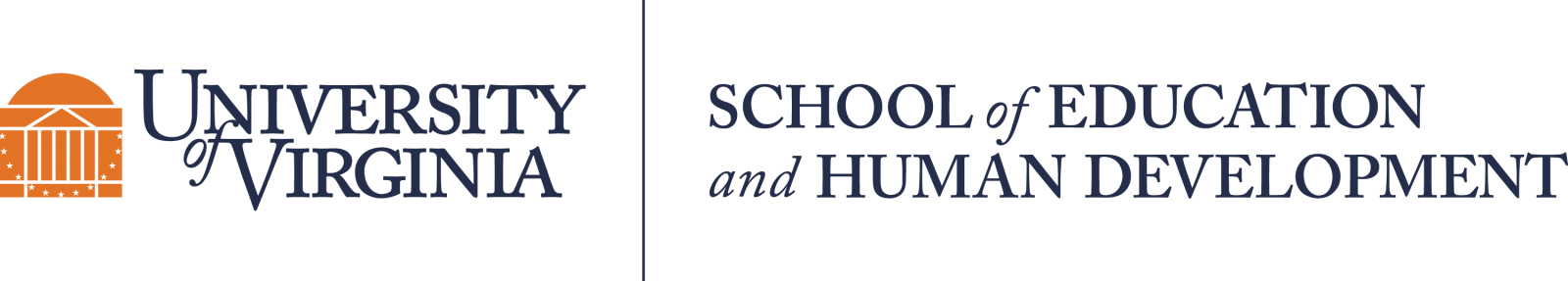 Questions or Comments

 Michael Kennedy, Ph.D.          MKennedy@Virginia.edu 
Rachel L Kunemund, Ph.D.	rk8vm@virginia.edu
“Big Idea” Question
Intro
Review Concepts
Check-In Questions
Teacher Demo
Vocabulary
Student-Friendly Definition
Examples & Non-Examples
Morphological Word Parts
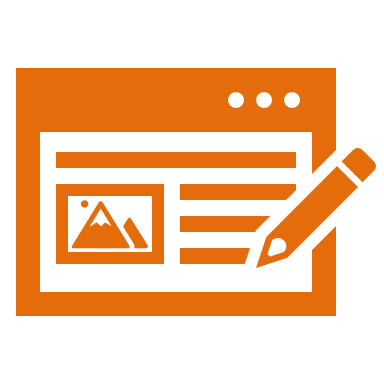 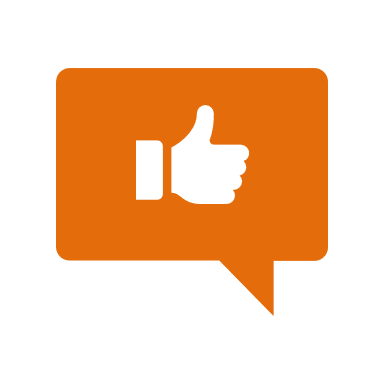 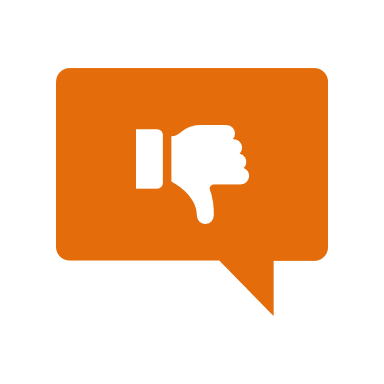 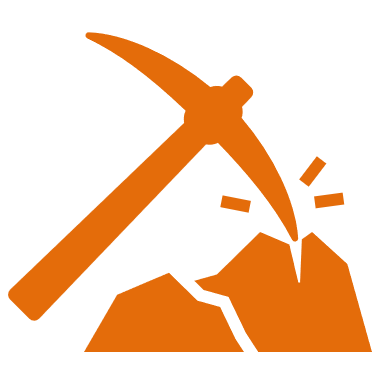 Simulation/Activity
[Speaker Notes: OK everyone, get ready for our next lesson.  Just as a reminder, these are the different components that our lesson may include, and you’ll see these icons in the top left corner of each slide so that you can follow along more easily!

Feedback: Explicit cues used at the beginning of each step makes it easy for students to follow along and be prepared to engage in the next part of the lesson.]
Intro
Hypothesis, Theory, and Law – 
What’s the difference???
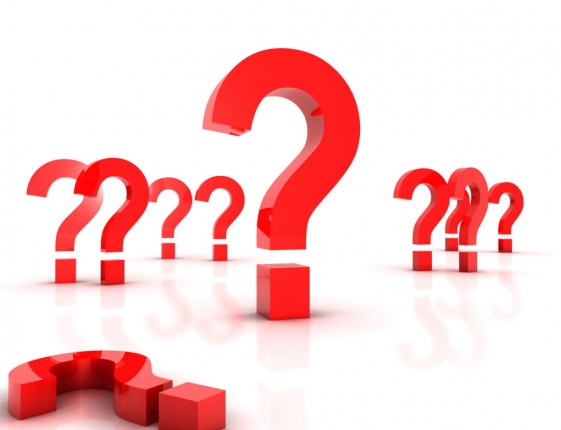 [Speaker Notes: In this lesson, we’ll define the terms hypothesis, theory, and law, and we’ll discuss the differences between these three things.]
Big Question: How does the nature of science relate to the development of hypotheses, theories, and laws?
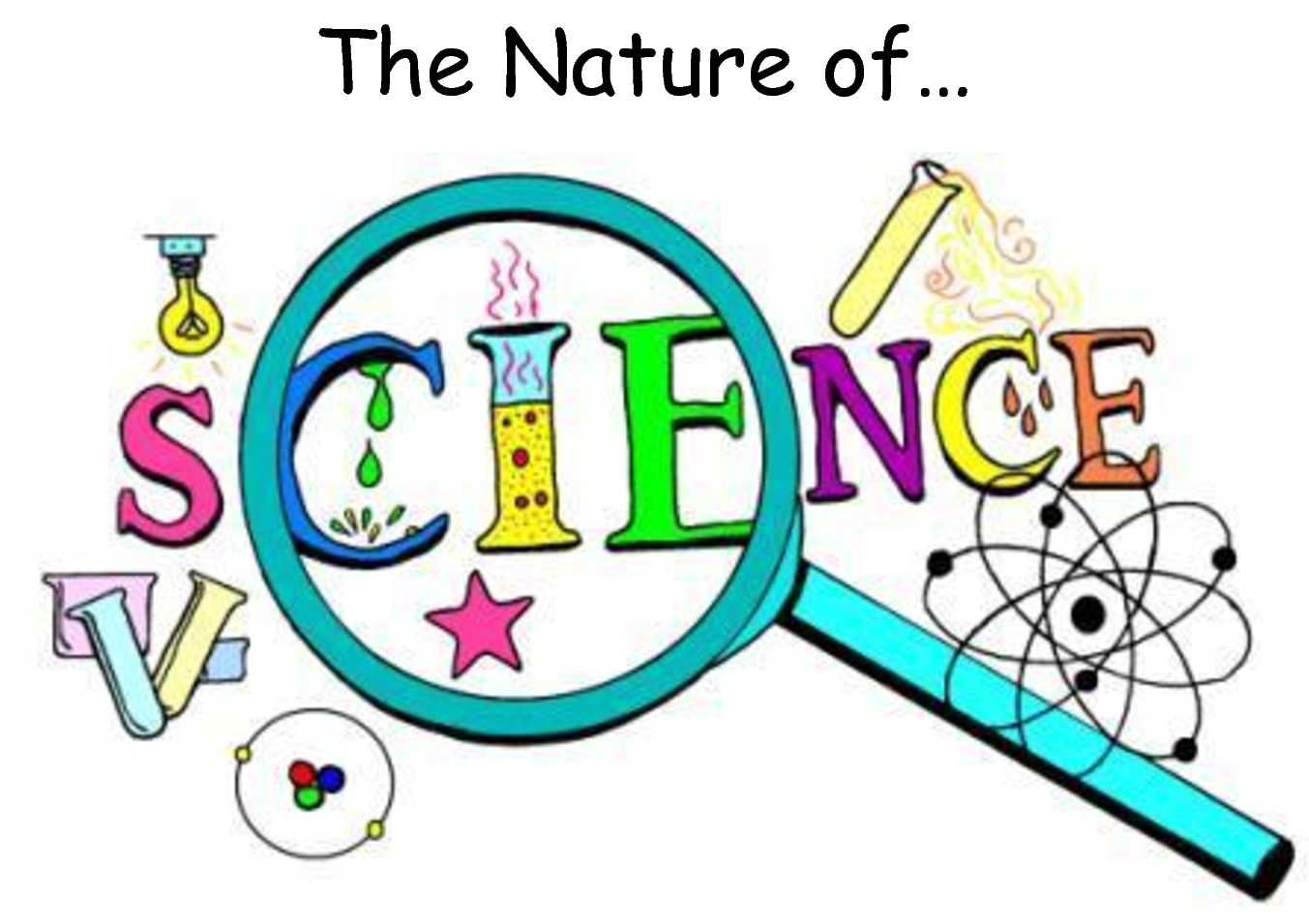 [Speaker Notes: Our “big question” is: How does the nature of science relate to the development of hypotheses, theories, and laws?  
[Pause and illicit predictions from students.]

I love all these thoughtful scientific hypotheses!  Be sure to keep this question and your predictions in mind as we move through these next few lessons, and we’ll continue to revisit it.

Feedback: Making connections between the new content and past terms/content is important for helping students understand the bigger picture.]
[Speaker Notes: Before we move on to our new vocabulary terms, let’s review some other words & concepts that you already learned and make sure you are firm in your understanding.]
Nature of Science: a “code” that guides scientists’ thinking about the natural world
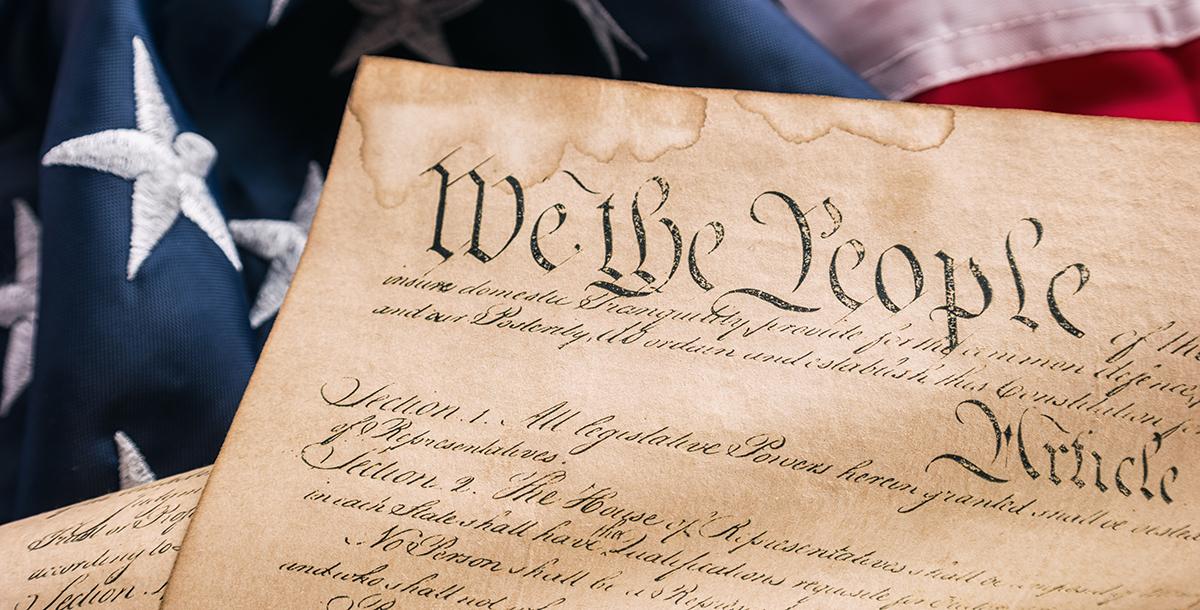 [Speaker Notes: The nature of science is like a “code” that guide scientists’ thinking about the natural world.
We can think of it like the Constitution of the United States. Just as the constitution is like a “code” that US citizens live by, the nature of science is a sort of “code” that scientists live by.]
Science is a process that can change from one experiment to the next.

We may not complete every step of the scientific method.
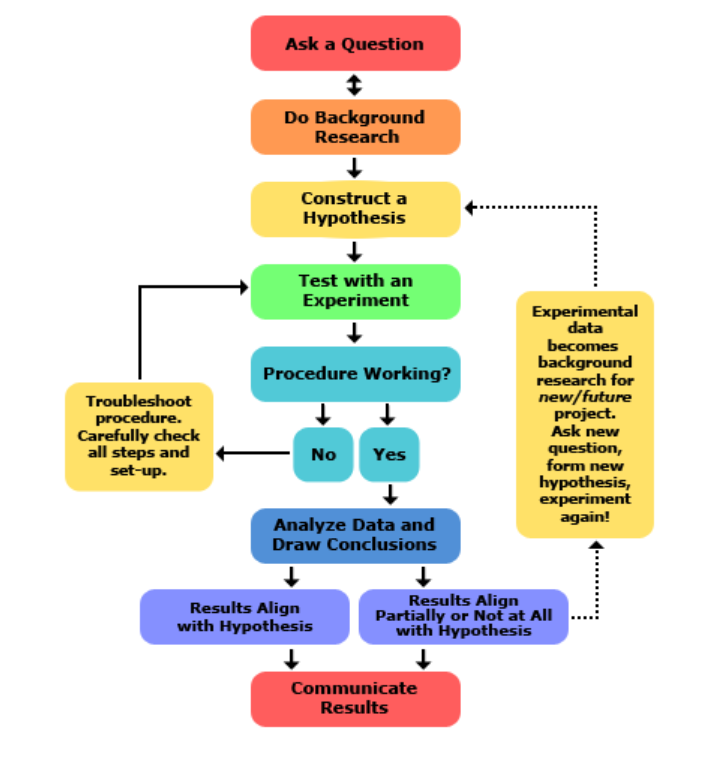 [Speaker Notes: The scientific method gives us steps to follow as we begin learning how to conduct investigations.  However, if you look up “the scientific method,” you’ll see that there are different steps listed sometimes.  That’s because science is a process that can vary or change from case to case, or one experiment to the next.  For example, as we begin an investigation, we may realize that something isn’t working, we need to go a different direction with an idea, or we may need to think of a new idea altogether.  In these instances, we may not complete every step of the scientific method.]
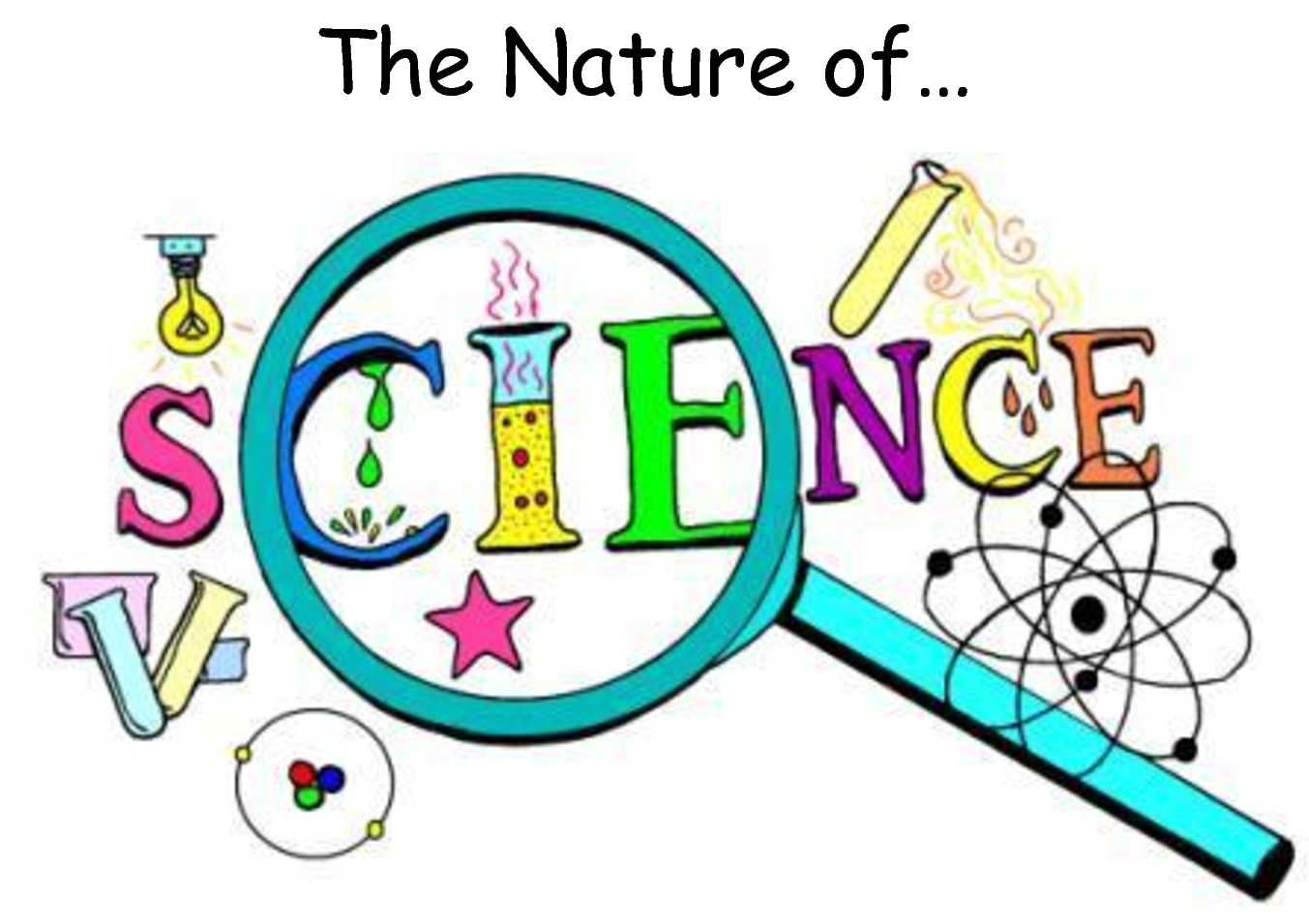 6 Concepts to Know
[Speaker Notes: That’s where “The Nature of Science” comes in!  The nature of science involves testing and refining our current understanding of the world around us – just like the steps of the scientific method help us do.  However, it includes 6 broader concepts, or guidelines, for us to understand and follow as we participate in scientific inquiry.  Let’s take a closer look at these 6 concepts.]
We can understand the natural world through science.
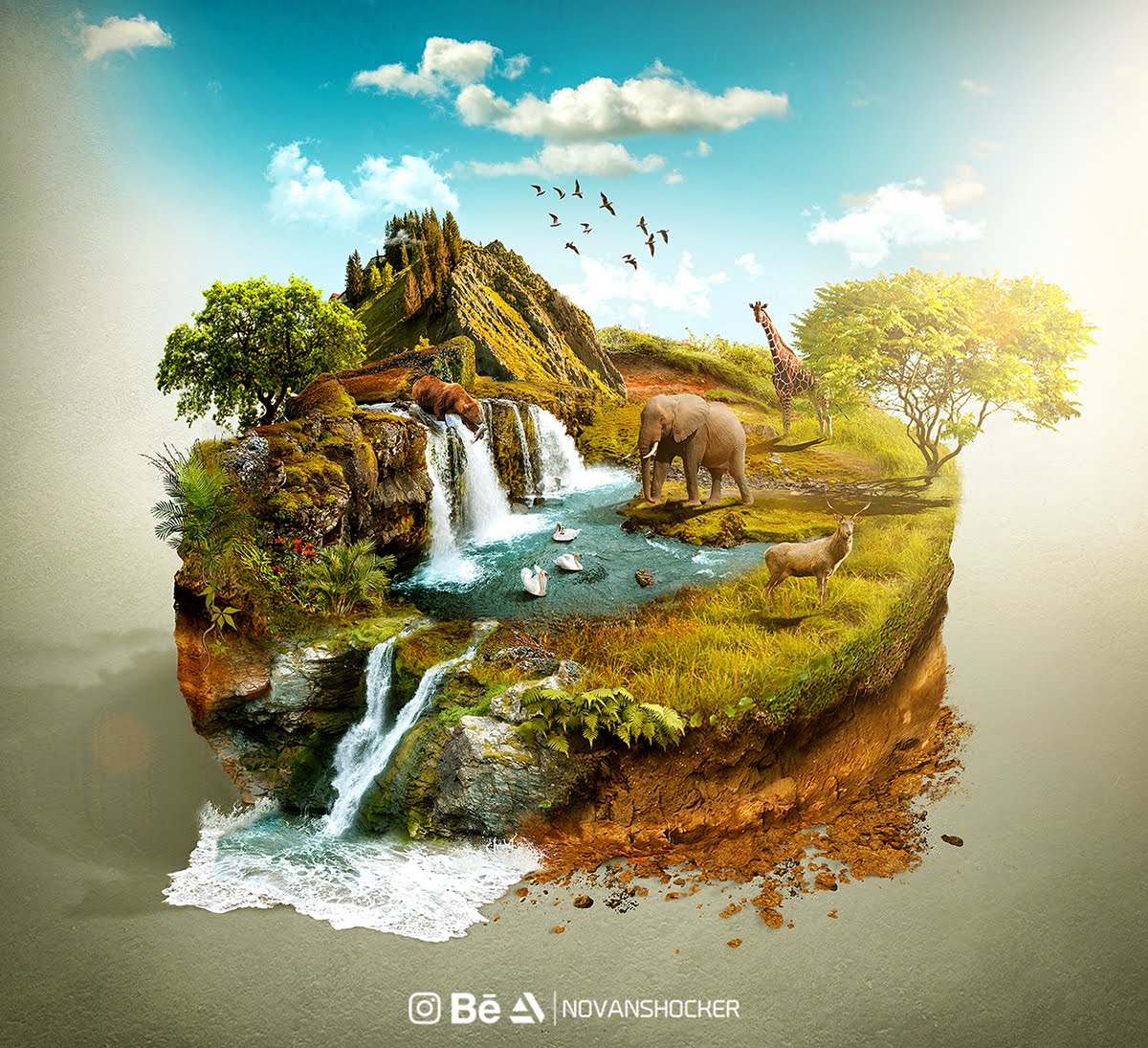 [Speaker Notes: First, we can gain an understanding of things in the world around us through science.  Science can help us find many different answers, but not answers to everything – only things that can be observed, measured, and tested in the natural world.]
Science is based on evidence - both observational and experimental.
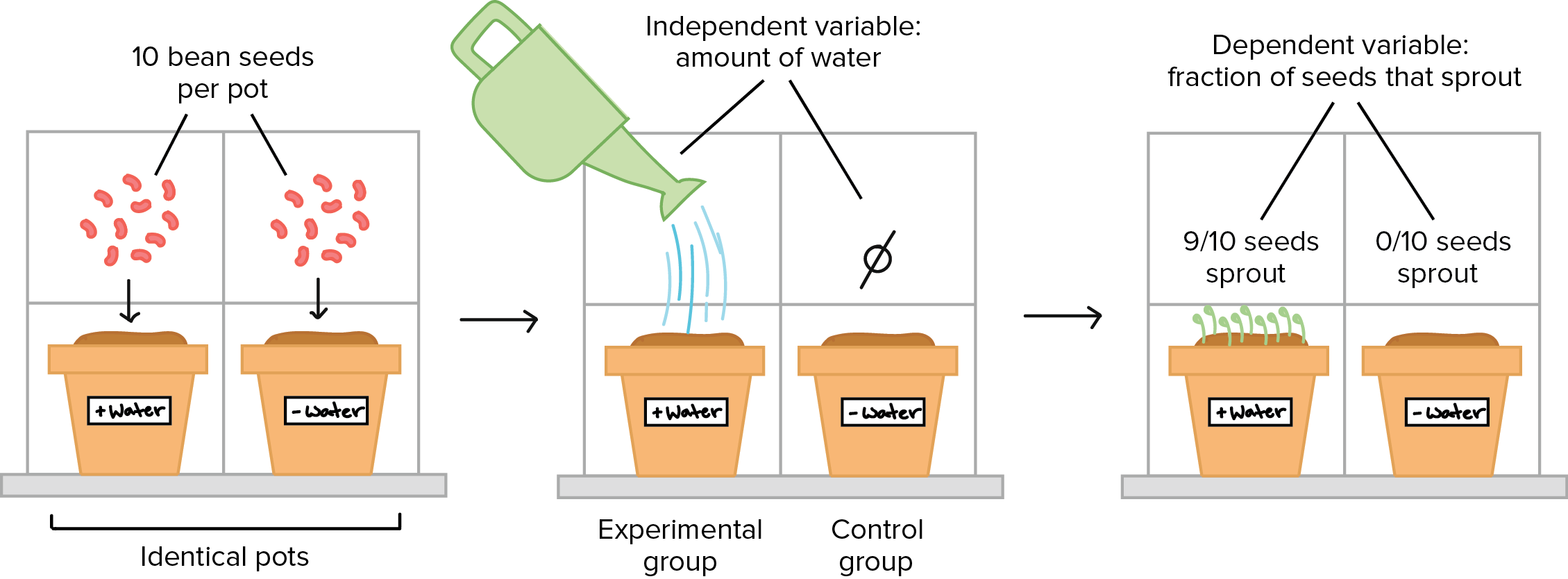 [Speaker Notes: Everything in science begins with an observation that makes us curious about something.  Then we gather more evidence through experiments and more observations to determine answers to the questions or problems that we were curious about.]
Science is a blend of logic and innovation.
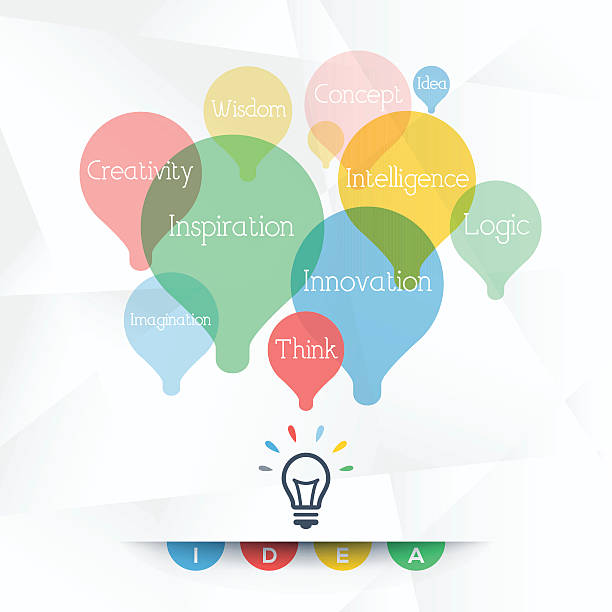 [Speaker Notes: Engaging in science involves the use of current understandings and science knowledge, as well as creative, innovative ideas and tools that help us expand on what we already know and understand.

Feedback: Using relevant topics and content to activate prior knowledge sets the students up to make important connections to new content.]
Scientific ideas can change as new data is collected.
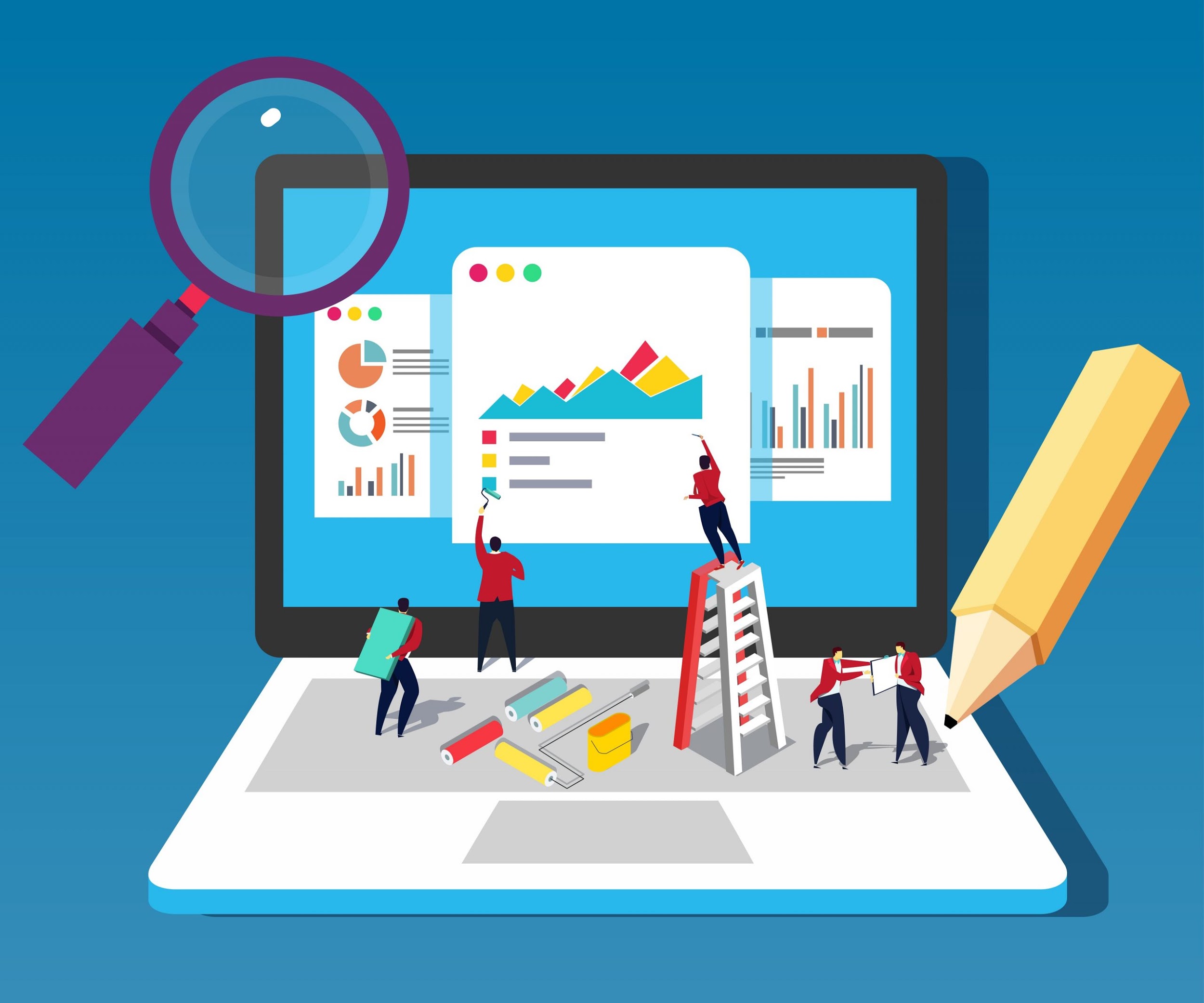 [Speaker Notes: Science and technology are closely related to each other.  We use science to understand the natural world through observation and experimentation, and new technologies are developed to aid in gathering data.  As we collect new data, we gain fresh insights and raise new questions, and this can prompt a need for additional investigations.  Through this process, scientific ideas and knowledge can change over time.]
Science is a complex, social endeavor.
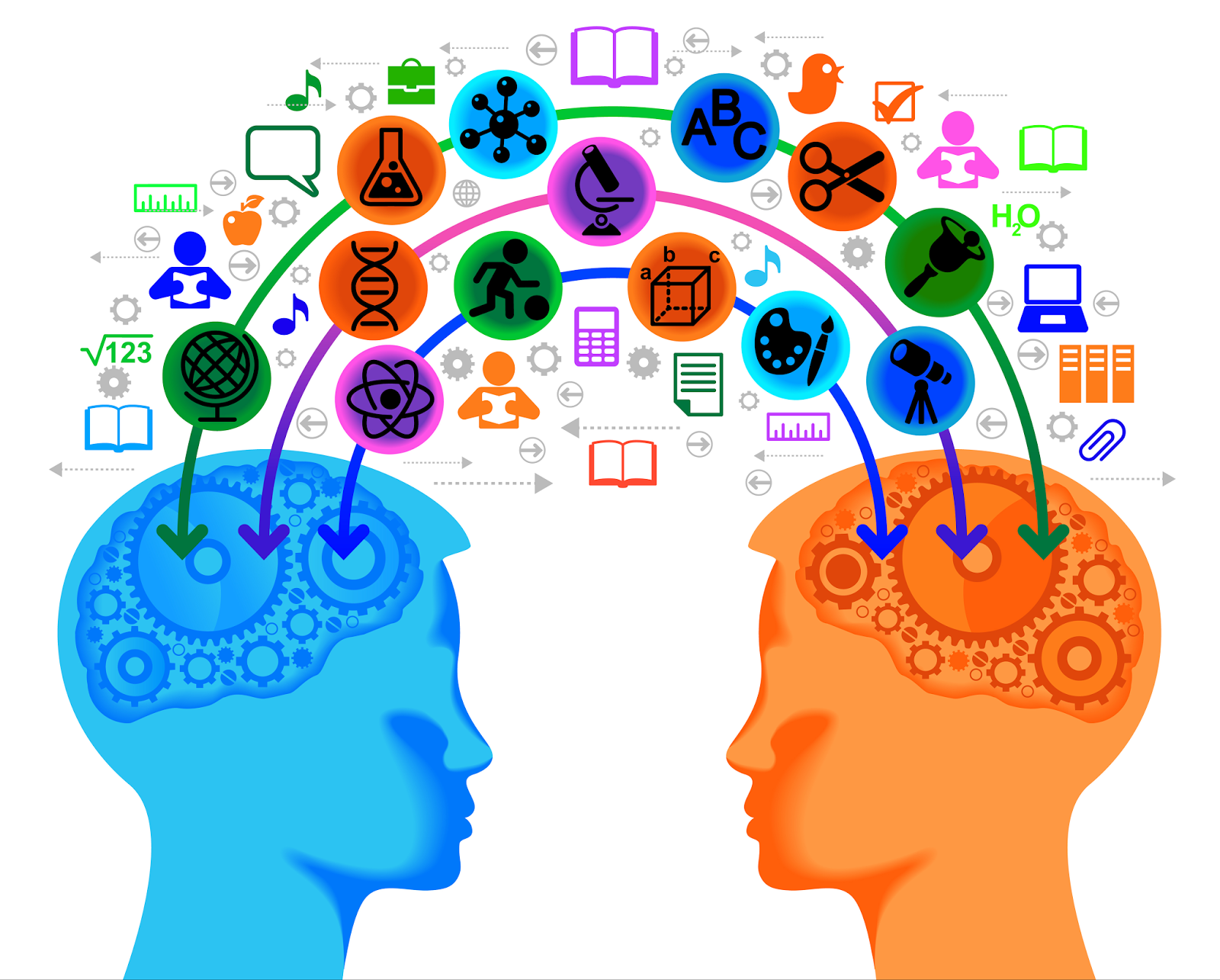 [Speaker Notes: Science involves communication, teamwork, collaboration, careful examination, creativity, and the ability to think outside the box, or innovation.]
Scientists must try to remain objective to avoid bias.
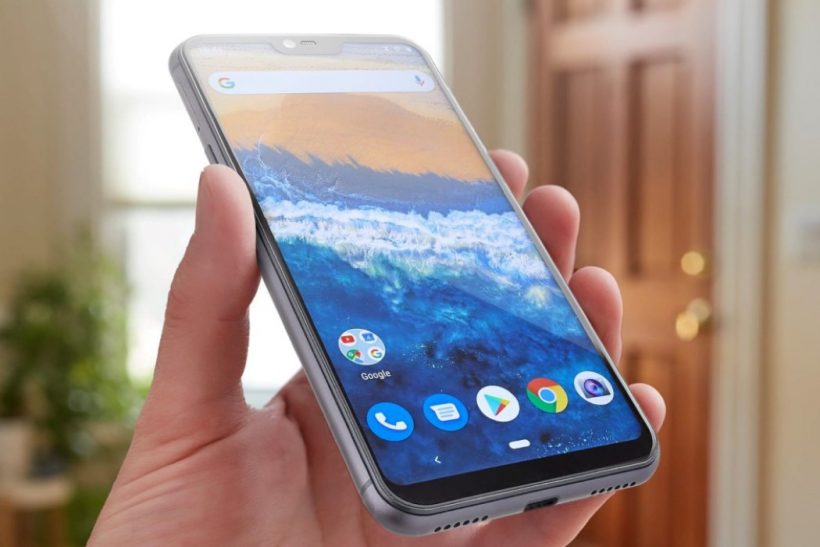 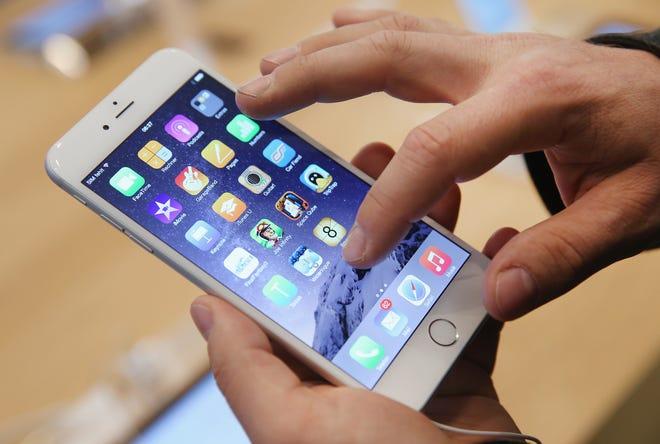 [Speaker Notes: Everyone has their own beliefs, feelings, or opinions about things we encounter in the world.  But when scientists are investigating a question or problem, it’s important that they set these personal opinions aside so that they do not impact the results.  For example, let’s say we were conducting an experiment to determine if Android or Apple cell phones get better service in our school building.  You might be a huge fan of Apple phones and really think that this brand is the best, but you must remain objective and set your personal beliefs aside so that your opinion does not influence the results of the experiment.]
[Speaker Notes: Now let’s pause for a moment to check your understanding.]
What is the nature of science?
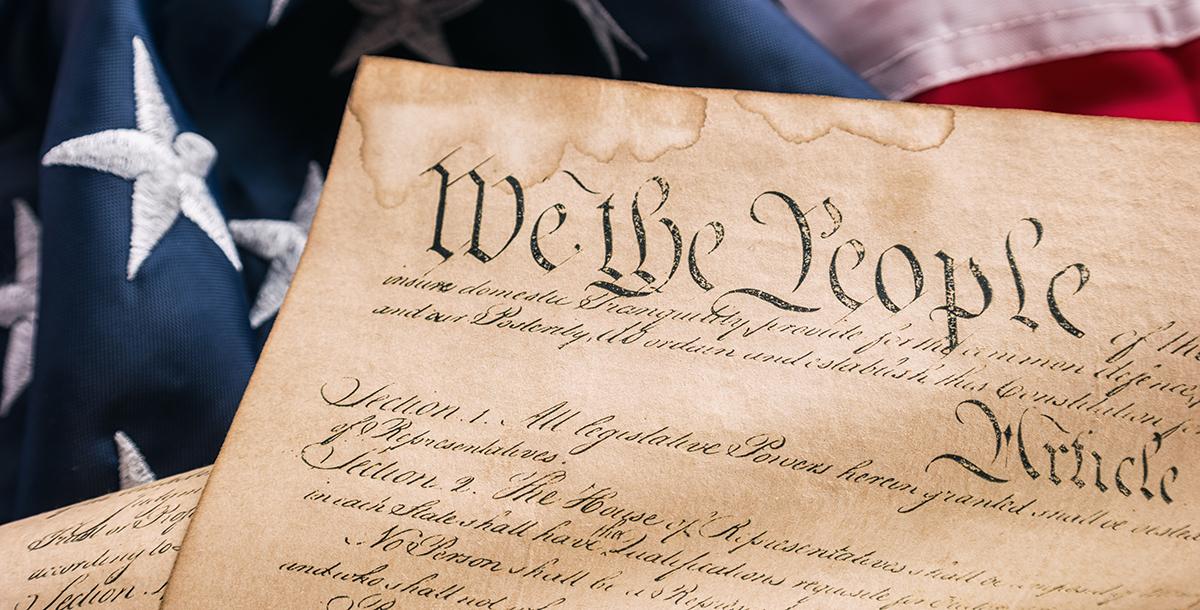 [Speaker Notes: What is the nature of science?

[The nature of science is a “code” that guides scientists’ thinking about the natural world.]]
What is the difference between the 
scientific method and the nature of science?
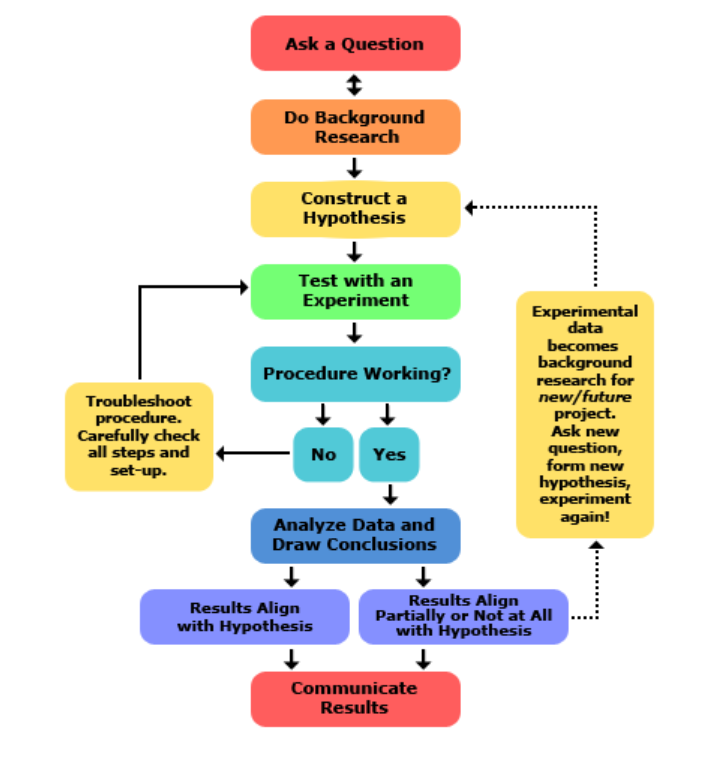 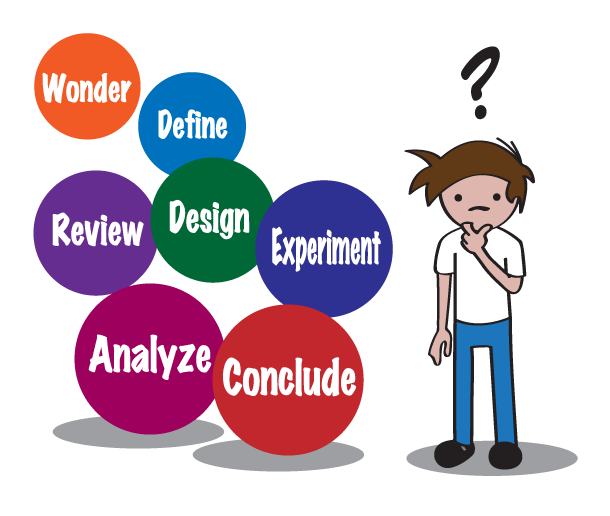 [Speaker Notes: What is the difference between the scientific method and the nature of science?

[The nature of science includes broader guidelines for scientists, while the scientific method is a set of specific steps to follow.]]
Which of the following is NOT one of the 6 concepts to know about the nature of science?
We can understand the natural world through science.
Science is a complex, social endeavor.
Scientific ideas can change as we collect more data.
Once you find an answer you don’t need science anymore.
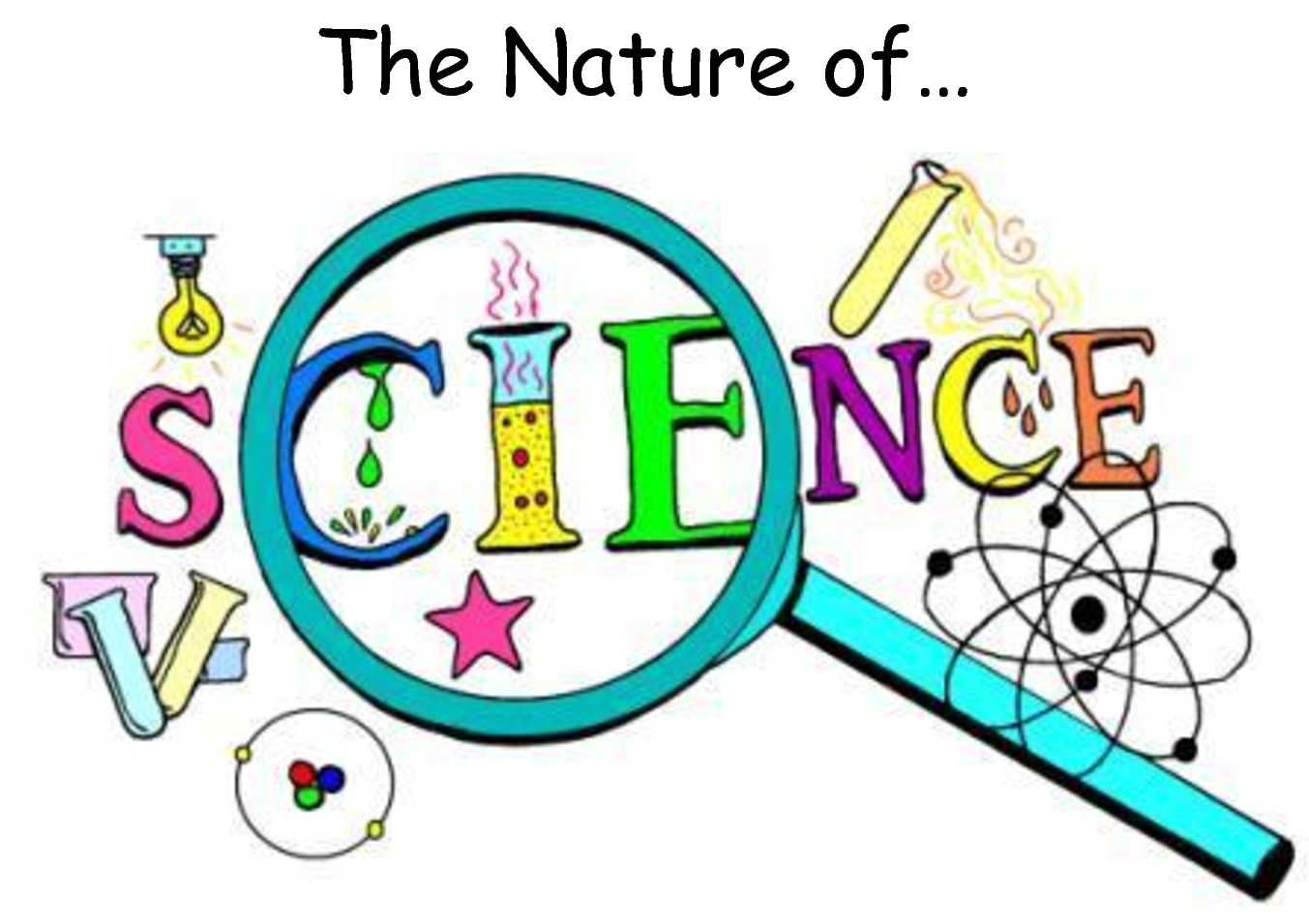 6 Concepts to Know
[Speaker Notes: Which of the following is NOT one of the 6 concepts to know about the nature of science?

[The nature of science includes broader guidelines for scientists, while the scientific method is a set of specific steps to follow.]]
Which of the following is NOT one of the 6 concepts to know about the nature of science?
We can understand the natural world through science.
Science is a complex, social endeavor.
Scientific ideas can change as we collect more data.
Once you find an answer you don’t need science anymore.
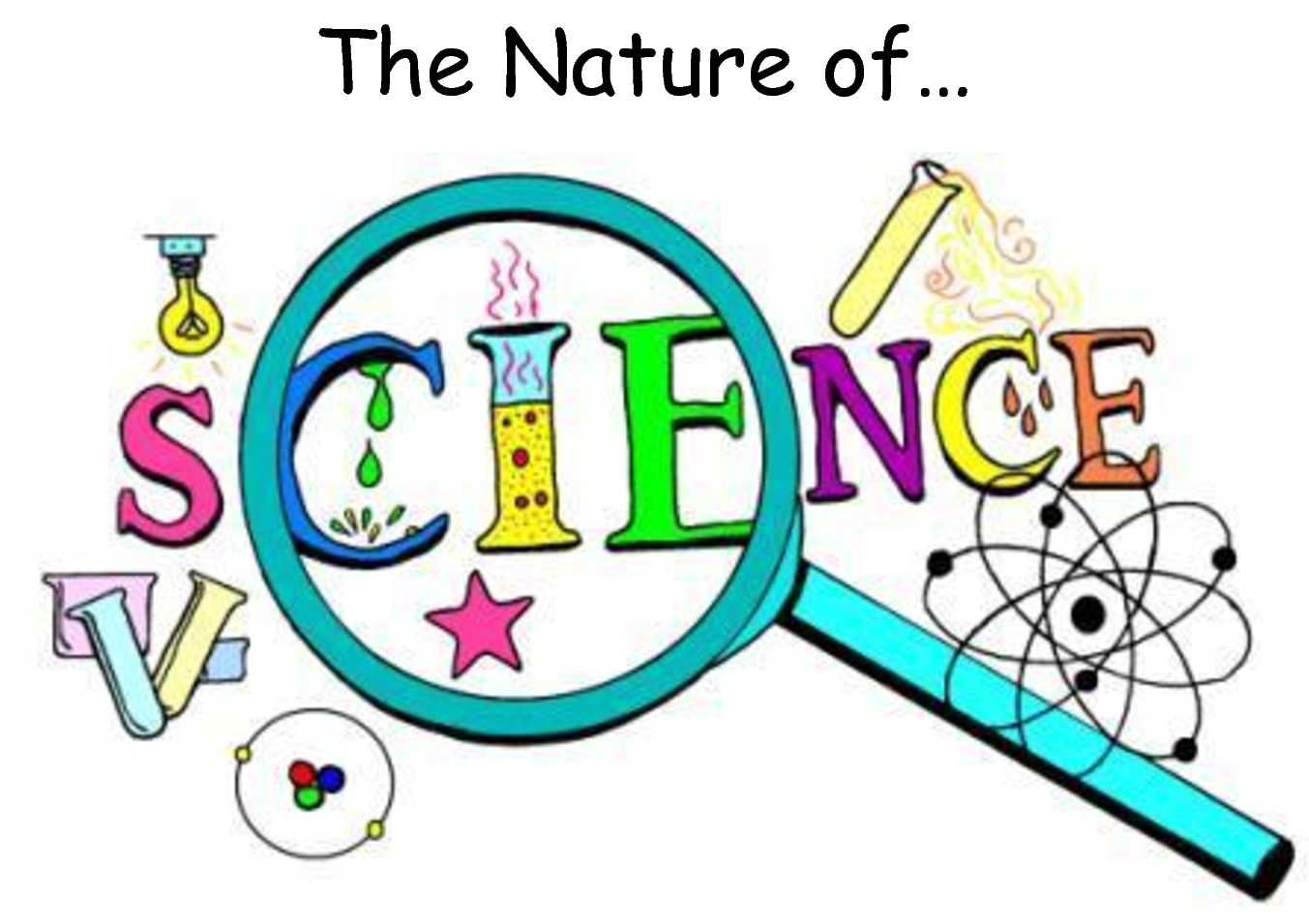 6 Concepts to Know
[Speaker Notes: Which of the following is NOT one of the 6 concepts to know about the nature of science?

[Once you find an answer you don’t need science anymore.]]
Hypothesis
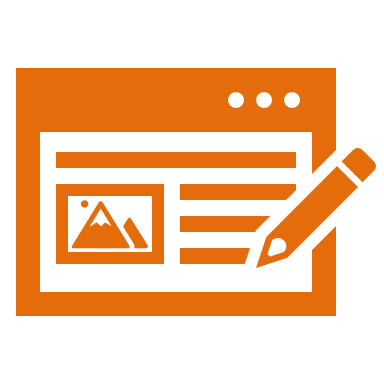 [Speaker Notes: Now, that we’ve reviewed, let’s define our new term, hypothesis.]
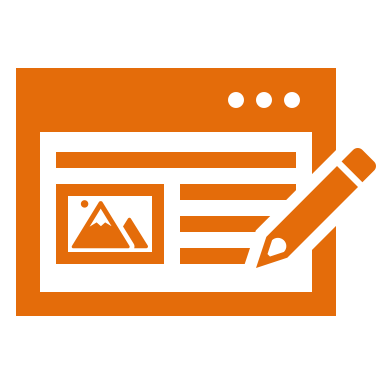 Hypothesis: an “educated guess” that must be tested
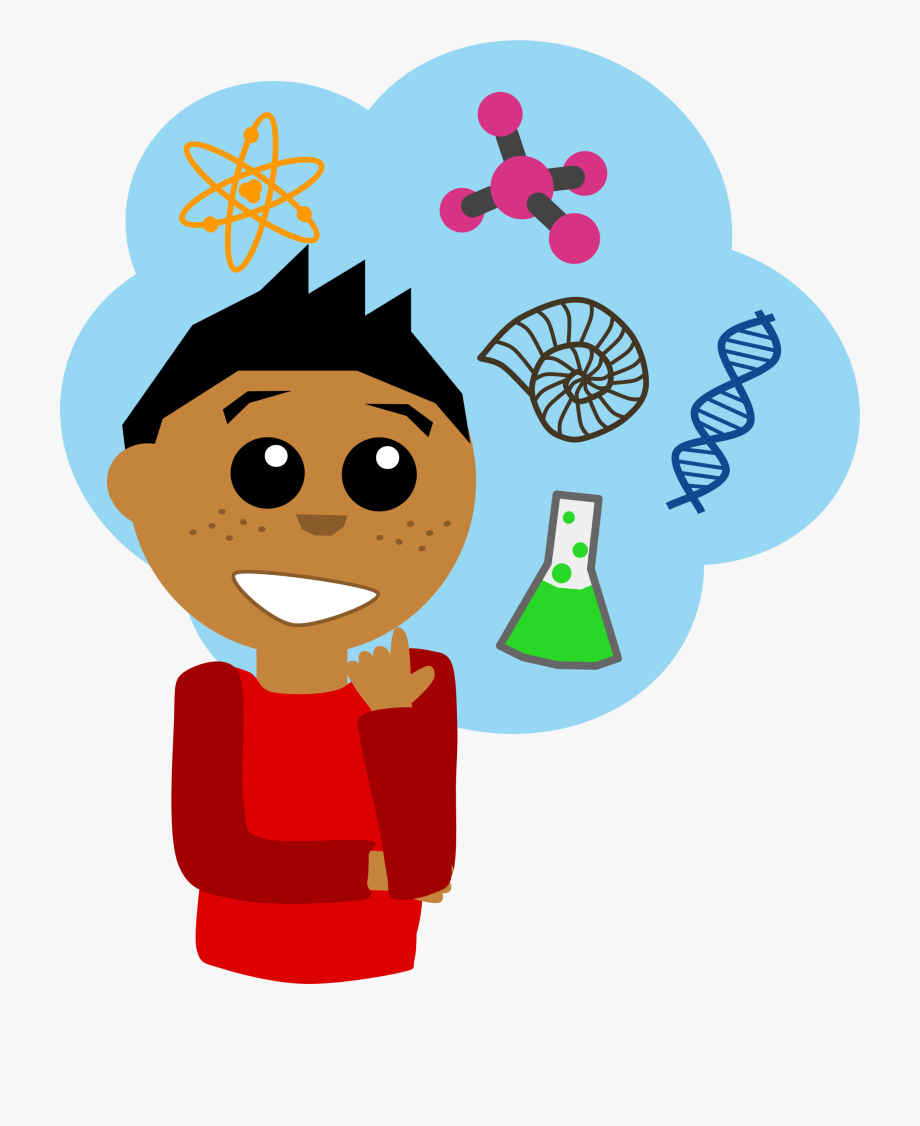 [Speaker Notes: A hypothesis is an educated guess that must be tested. Like we discussed with the nature of science and the scientific method, when you have a question or problem that you want to investigate, you use existing knowledge to develop a hypothesis. Then, you test it in an experiment.

Feedback: Using clear language can take make formal more complicated definitions a little easier for students to understand.]
[Speaker Notes: Now let’s pause for a moment to check your understanding.]
What is a hypothesis?
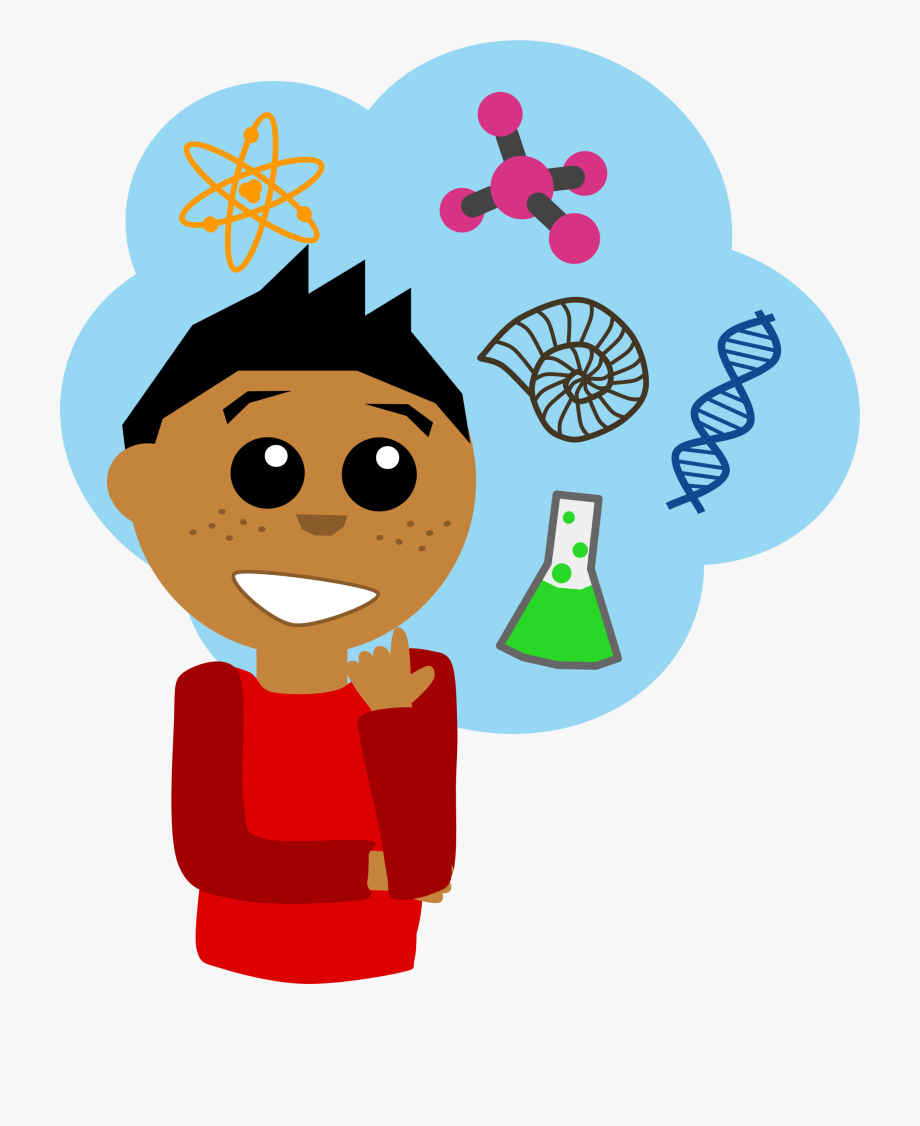 [Speaker Notes: What is a hypothesis?

[A hypothesis is an “educated guess” that must be tested.]]
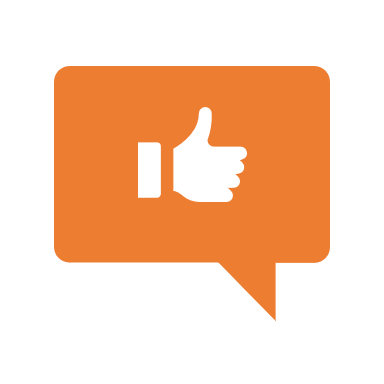 [Speaker Notes: Now, let’s look at some examples of hypotheses.]
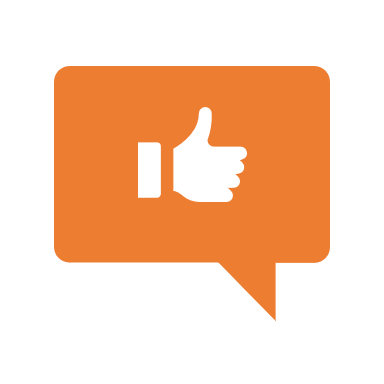 If I use Scott’s fertilizer, then my grass will grow faster.
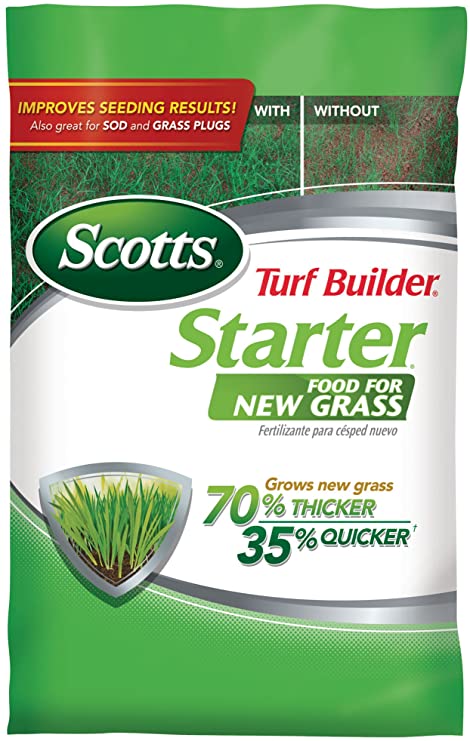 [Speaker Notes: The statement “If I use Scott’s fertilizer, then my grass will grow faster” is an example of a hypothesis because it is an educated guess that I can test.  The company claims on the bag that this fertilizer will help me grow grass 35% faster than if I didn’t use this fertilizer.  I can conduct an experiment to test whether or not this hypothesis is true.

Feedback: Remember to try and use phrasing and language that is clear and easy for students to understand when going over examples of term meaning.]
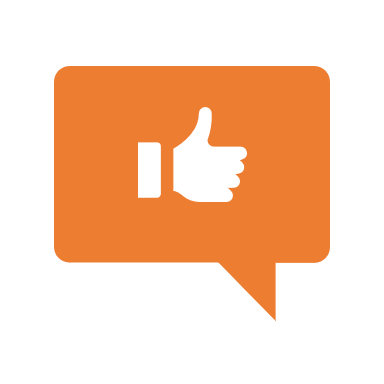 If I brush my teeth twice a day, then I will not get a cavity.
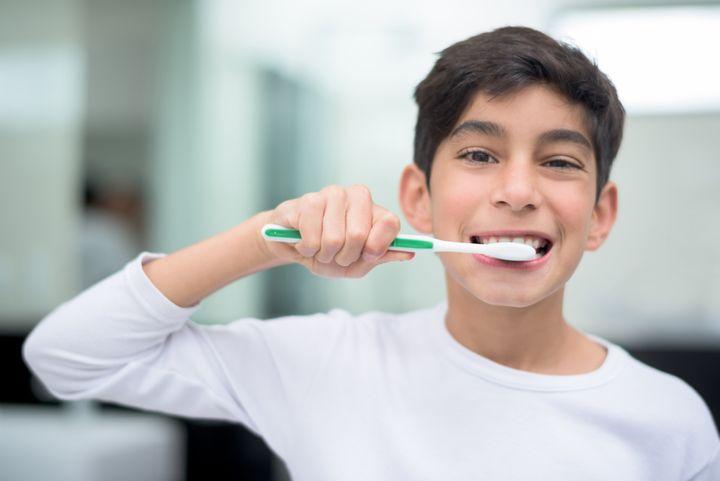 [Speaker Notes: The statement “If I brush my teeth twice a day, then I will not get a cavity,” is another example of a hypothesis because it is an educated guess that we can test.  We came up with this hypothesis because we’ve heard people recommend brushing twice a day to avoid problems at the dentist, like cavities.  Now we can test this hypothesis by conducting an experiment to determine if brushing twice a day actually does prevent us from getting a cavity.]
[Speaker Notes: Now let’s pause for a moment to check your understanding.]
What is one other example of a scientific hypothesis?
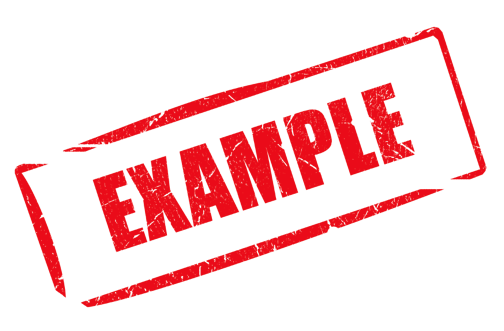 [Speaker Notes: What is one other example of a scientific hypothesis?

*It may be helpful to give students a question/scenario to form a hypothesis about.]
Theory
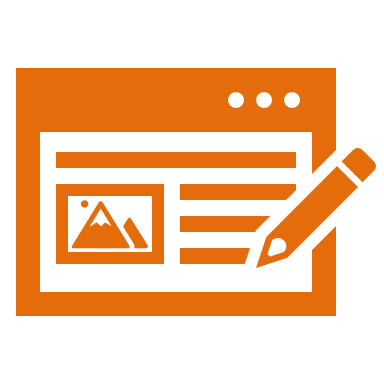 [Speaker Notes: Next, let’s define the term theory.]
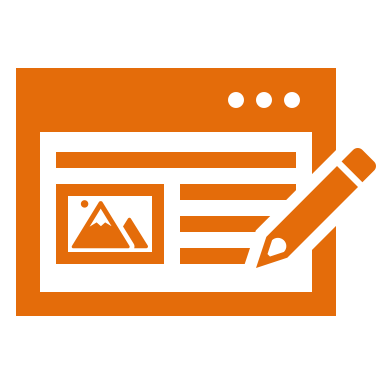 Theory: a widely accepted explanation that has stood up to repeated testing
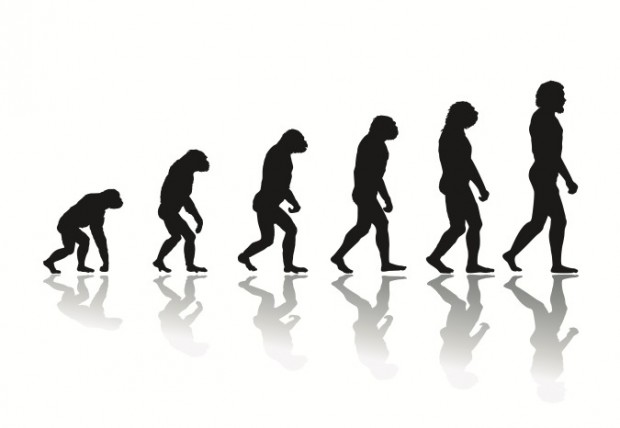 [Speaker Notes: A theory is a widely accepted explanation that has stood up to repeated testing.]
[Speaker Notes: Now let’s pause for a moment to check your understanding.]
What is a theory?
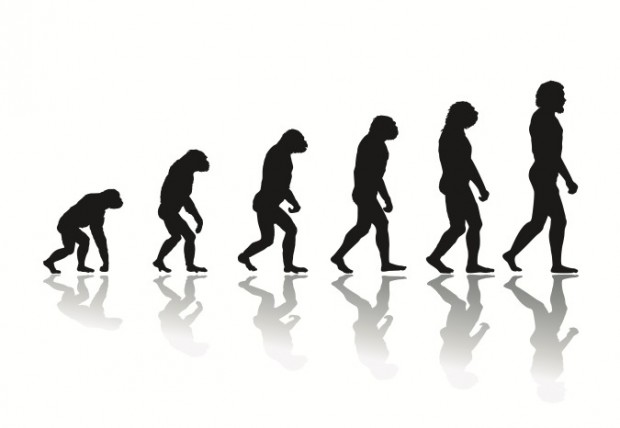 [Speaker Notes: What is a theory?

[A theory is a widely accepted explanation that has stood up to repeated testing.]

Feedback: Remember, students might look like they are understanding the definition but it is important that you check for understanding yourself by asking questions or providing them with other opportunities to respond.]
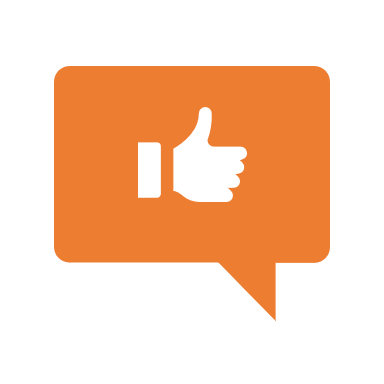 [Speaker Notes: Now, let’s look at some examples of theories.]
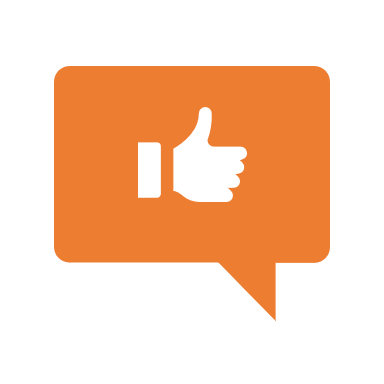 Evolution
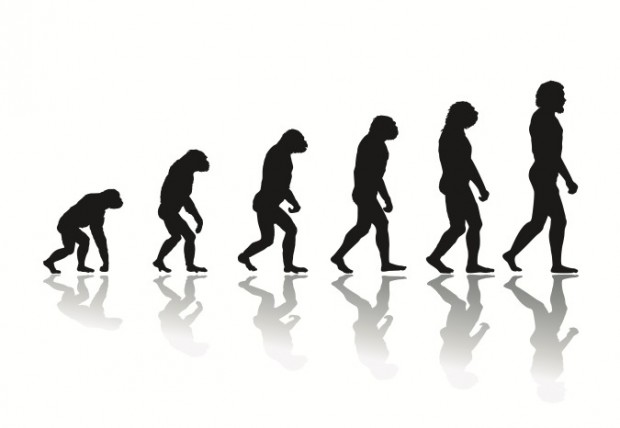 [Speaker Notes: The theory of evolution, or how humans came to exist, is one example of a scientific theory.  It hasn’t been proven, but there is a lot of evidence to support this idea.  This makes it a theory, or a widely accepted explanation, for how humans developed over time.]
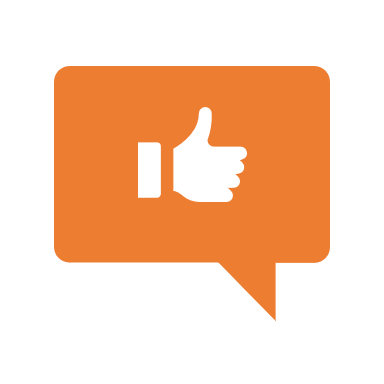 Cell Theory
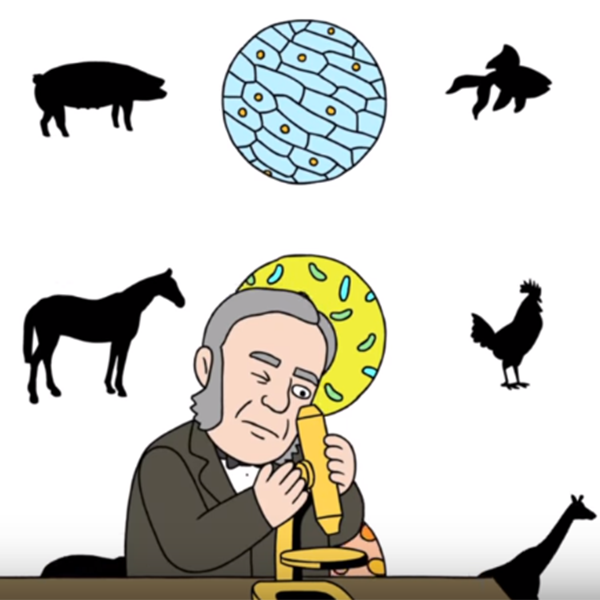 [Speaker Notes: Cell theory is another example of a scientific theory that you learned about in 7th grade.  It is a basic set of principles that apply to cells which have been widely accepted by scientists for centuries and has developed over time as more evidence has become available.]
[Speaker Notes: Now let’s pause for a moment to check your understanding.]
What is one other example of scientific theories?
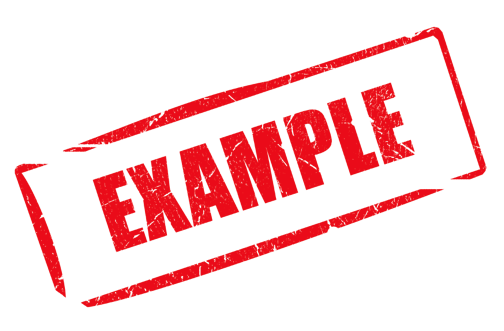 [Speaker Notes: What is one other example of scientific theories?]
Law
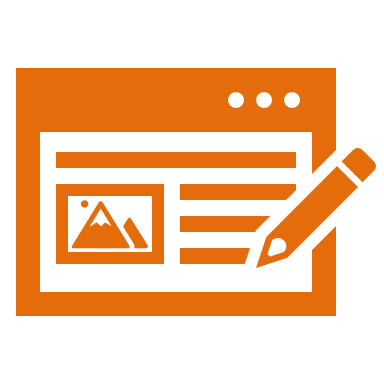 [Speaker Notes: Next, let’s define the term law.]
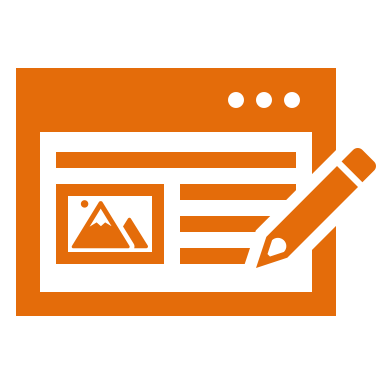 Law: an explanation that always occurs under certain conditions
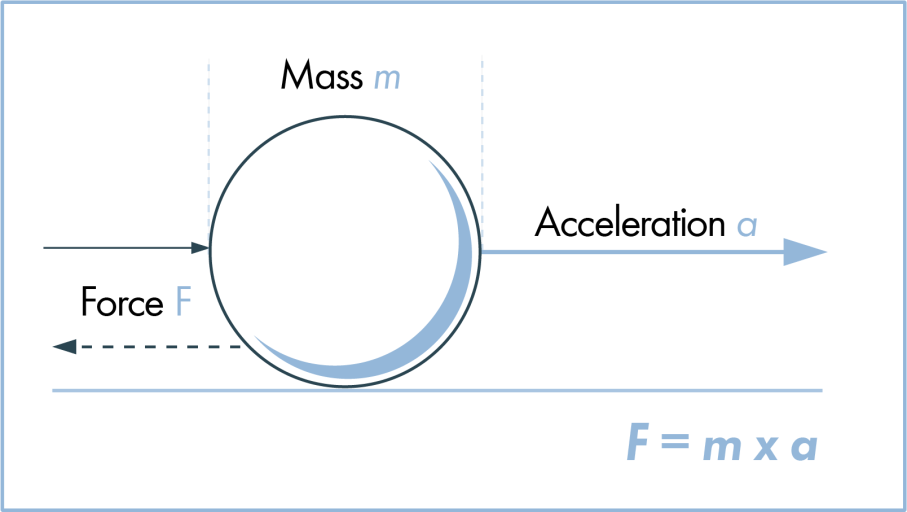 [Speaker Notes: A law is an explanation that always occurs under certain conditions.  These usually involve math, as scientists come up with formulas that help explain natural phenomena.]
[Speaker Notes: Now let’s pause for a moment to check your understanding.]
What is a law?
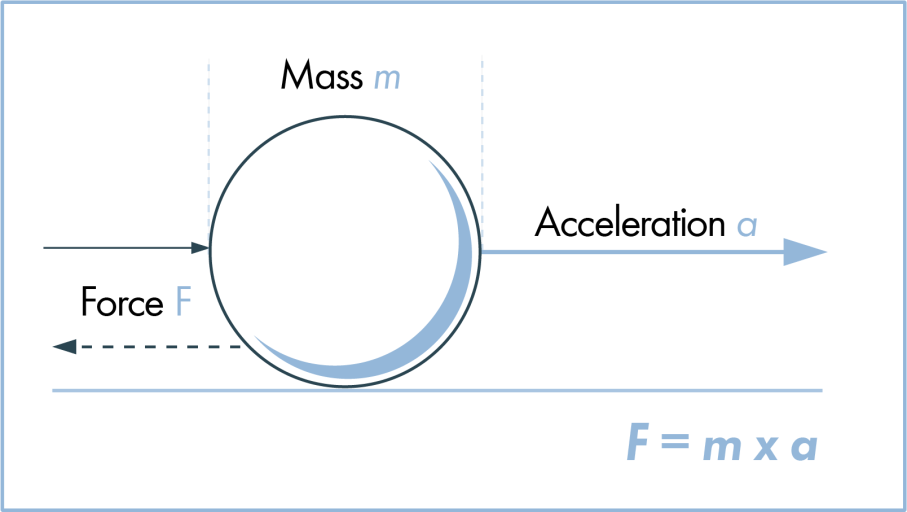 [Speaker Notes: What is a law?

[A law is an explanation that always occurs under certain conditions.  These usually involve math, as scientists come up with formulas that help explain natural phenomena.]]
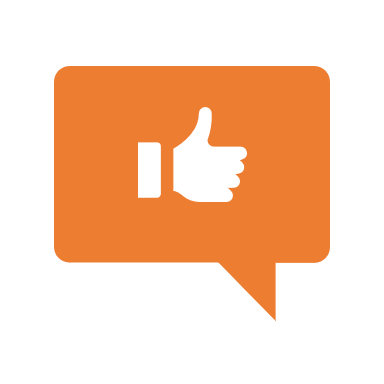 [Speaker Notes: Now, let’s look at some examples of laws.

Feedback: Examples are particularly helpful if they are things that the students are already familiar with or have experienced.]
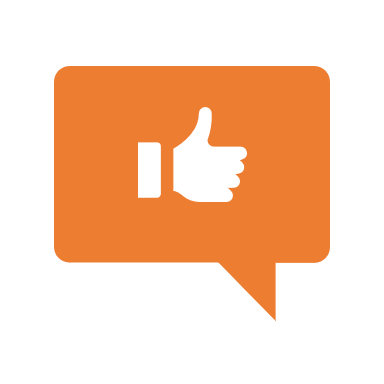 Newton’s Law of Force
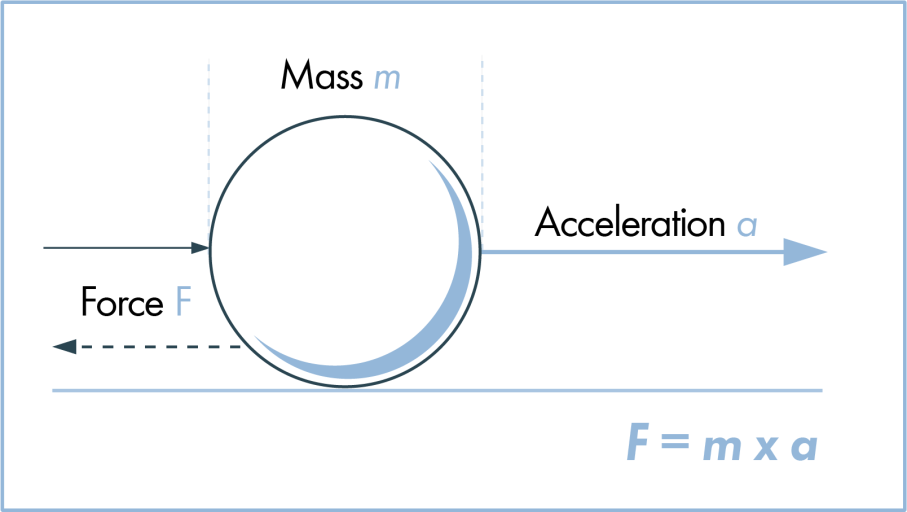 [Speaker Notes: Newton’s second law of motion, the law of force, is one example of a scientific law.  Newton came up with this mathematical formula to explain that force is the product of an object’s mass and its rate of acceleration, or how quickly it is moving.  This is considered a scientific law because, given the appropriate conditions, it will always explain the amount of force that an object has.]
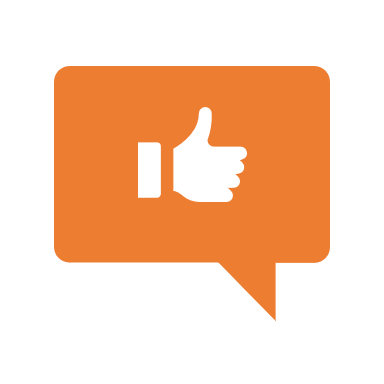 Mendel’s Laws of Inheritance
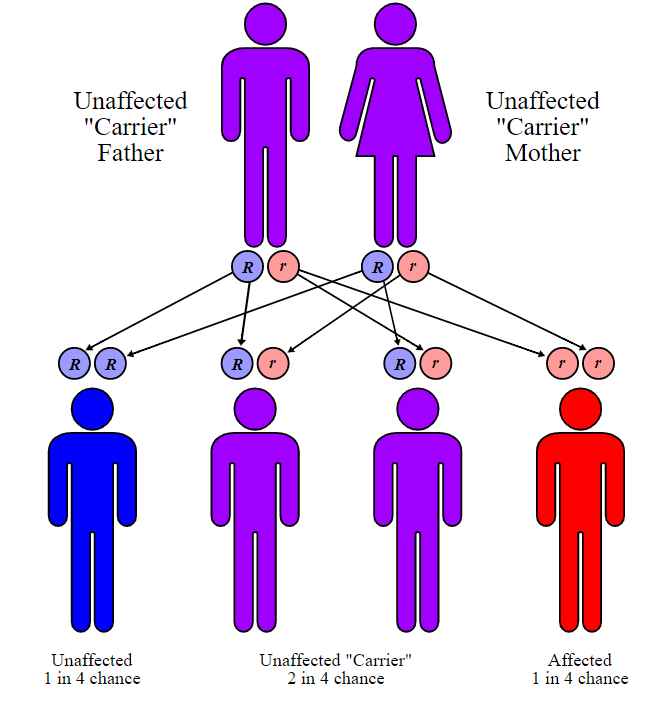 [Speaker Notes: Another example of a scientific law is Mendel’s Laws of Inheritance, which you also learned about in 7th grade. The laws of inheritance are considered laws because they can, given the appropriate conditions, always explain how we get the different physical traits that we have, like hair and eye color.]
[Speaker Notes: Now let’s pause for a moment to check your understanding.]
What is one other example of scientific laws?
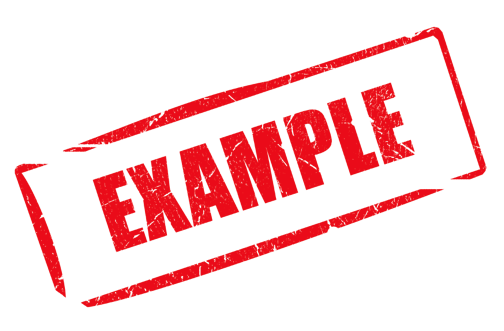 [Speaker Notes: What is one other example of scientific laws?]
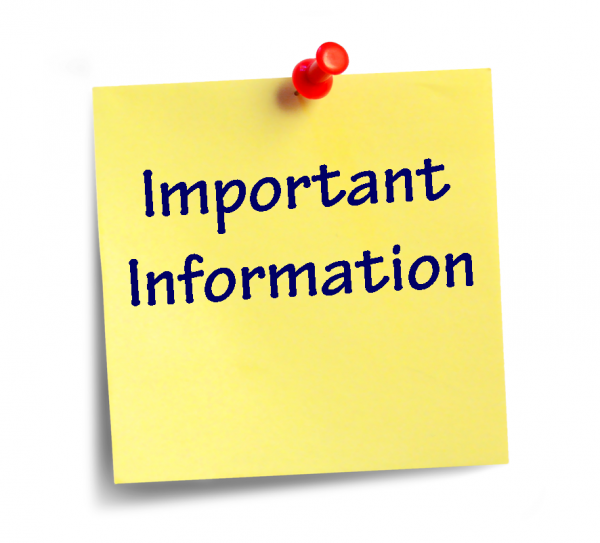 [Speaker Notes: These three terms can be easily confused, so listen closely as we go over some important information that will help you keep them straight.

Feedback: Explaining the similarities and differences between terms is one way to highlight the importance of specific language in science.]
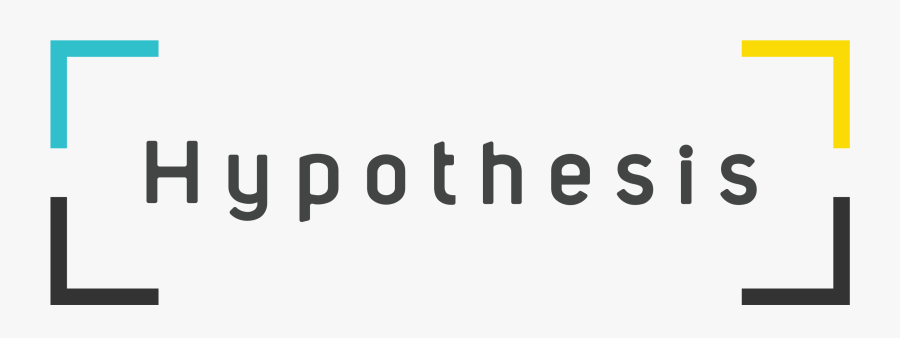 An educated guess that must be tested.
[Speaker Notes: First, theories and laws both begin with a hypothesis – or an educated guess that must be tested.  When you have a hypothesis, you conduct an experiment to test it, and that experiment may result in a new theory or law.]
Theories AND laws are both accepted among scientists.
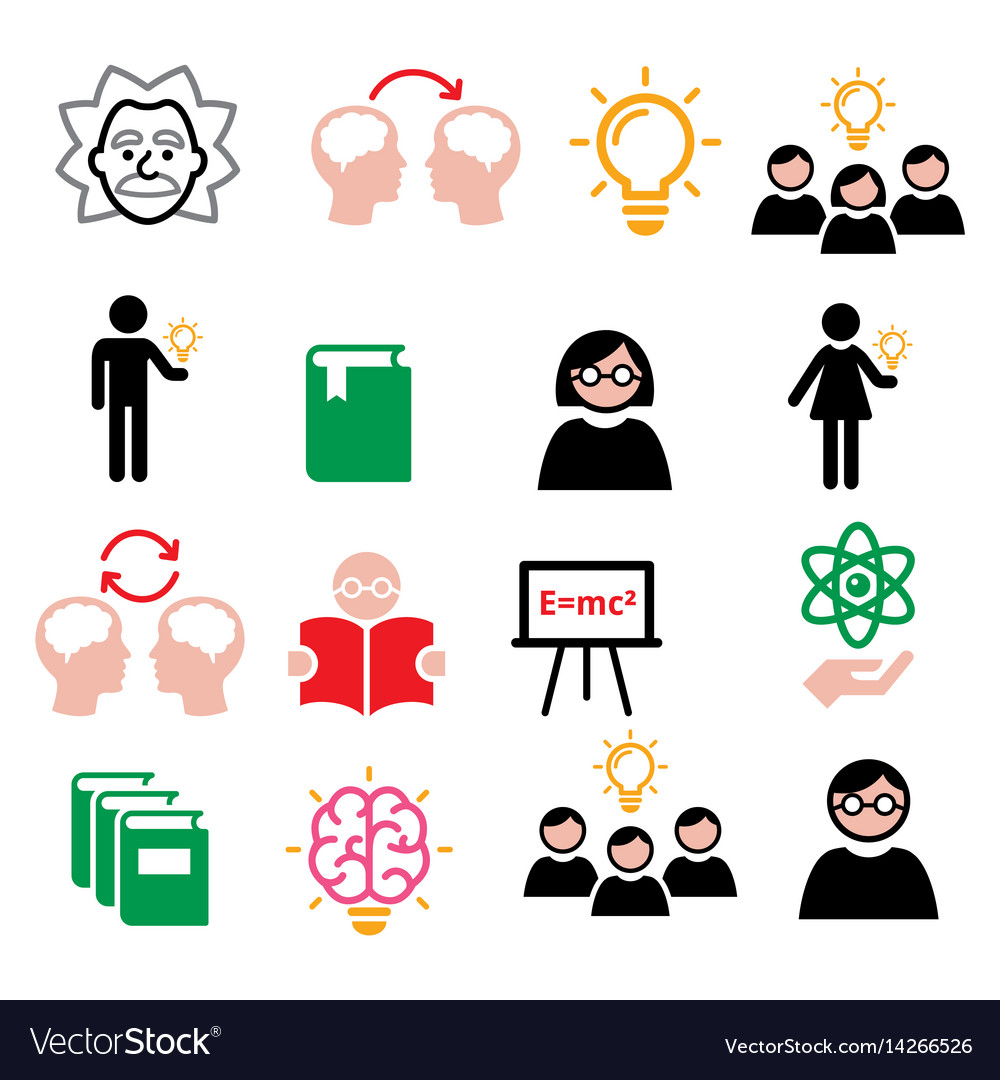 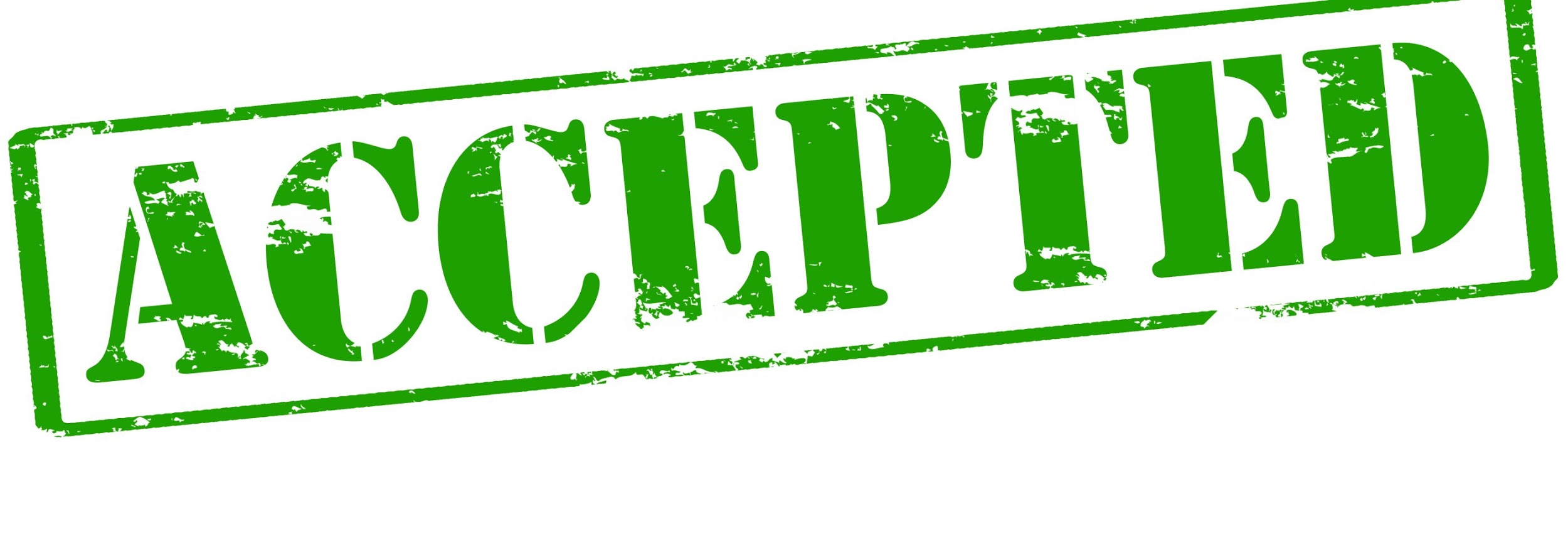 [Speaker Notes: Second, some people may say that something isn’t true because it’s “just a theory.”  But scientists actually consider theories AND laws to be acceptable ways to explain natural phenomena.]
Testable Explanations
Facts
Hypotheses
Laws 
(explain what happens)
Theories
(explain why something happens)
[Speaker Notes: However, although both are acceptable ways to explain things, there are some key differences. Laws are proven facts – they work every time and explain what happens, usually using some type of math formula.  On the other hand, theories are really just hypotheses that have been tested repeatedly – they’re the best possible explanation that we have currently found to describe why something happens.]
[Speaker Notes: Now let’s pause for a moment to check your understanding.]
What is a hypothesis?
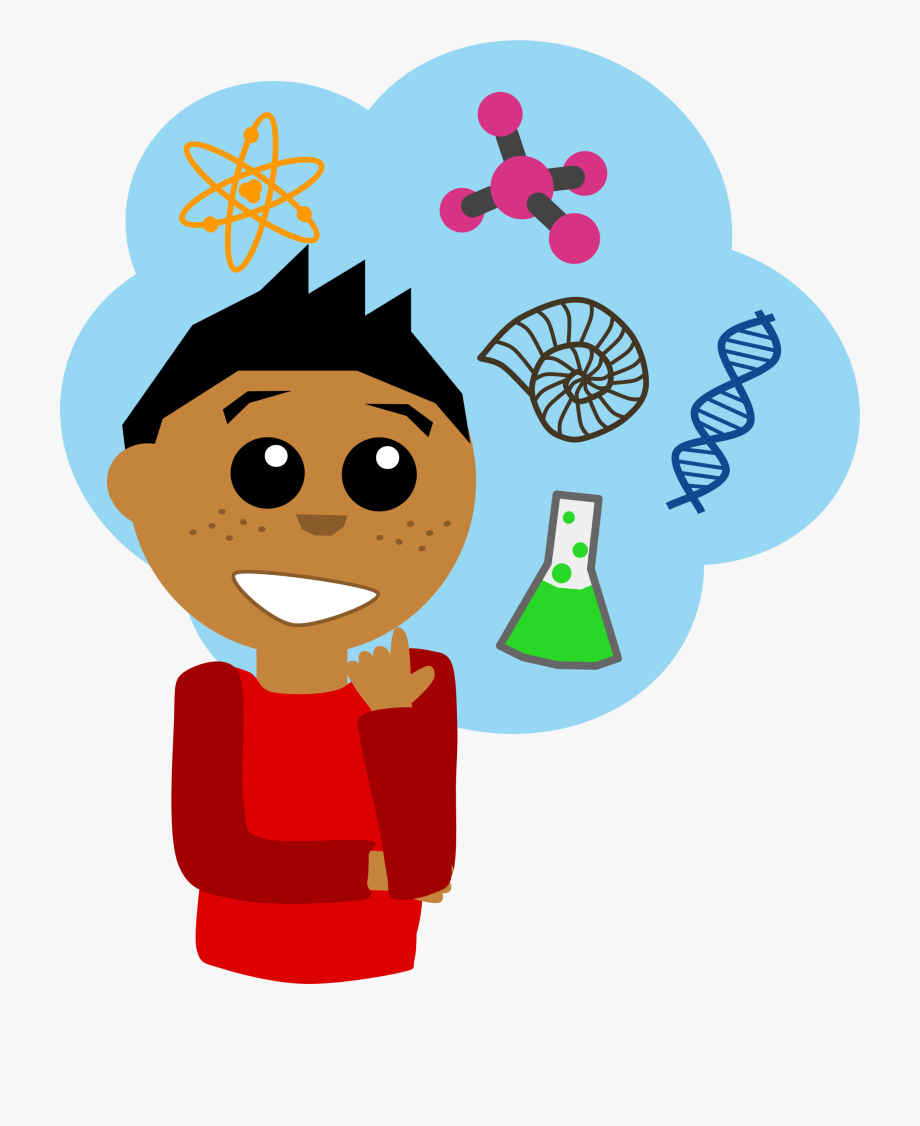 [Speaker Notes: What is a hypothesis?

[A hypothesis is an “educated guess” that must be tested.]]
What is a theory?
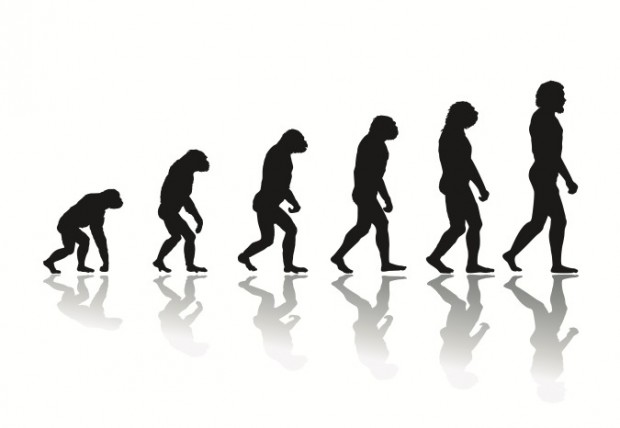 [Speaker Notes: What is a theory?

[A theory is a widely accepted explanation that has stood up to repeated testing.]]
What is a law?
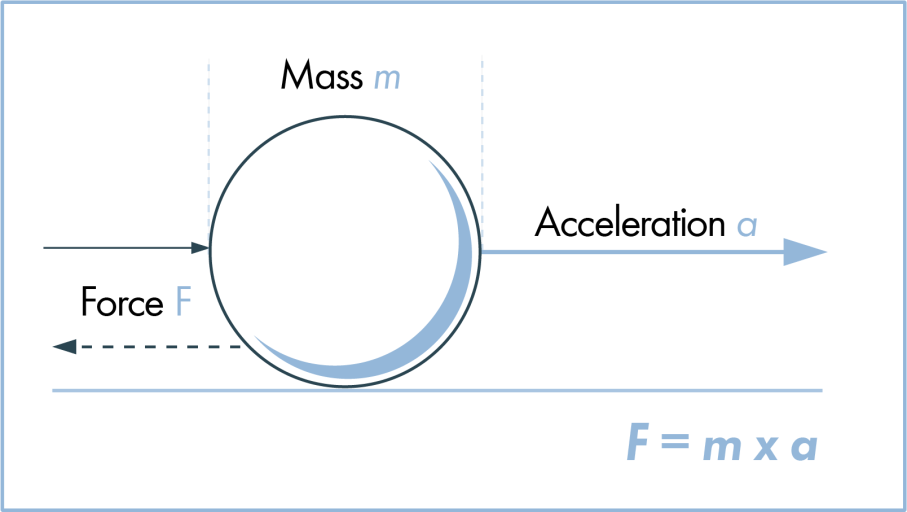 [Speaker Notes: What is a law?

[A law is an explanation that always occurs under certain conditions.  These usually involve math, as scientists come up with formulas that help explain natural phenomena.]]
Testable Explanations
What’s the main difference between a theory and a law?
Facts
Hypotheses
Laws 
(explain what happens)
Theories
(explain why something happens)
[Speaker Notes: What’s the main difference between a theory and law?

[A theory is a widely accepted explanation for natural phenomena, while a law is an explanation that always occurs.]]
Videos to Re-Explain 
(In lieu of a Demonstration)
Fact vs. Theory vs. Hypothesis vs. Law... EXPLAINED!

What's the difference between scientific law and theory?
Teacher Directions:  As a demonstration may be difficult to apply in this case, you may choose to share the two video links above with your students so they can hear these concepts explained in additional ways.
[Speaker Notes: Feedback: Presenting the same information in a different way (ex: a video) is one way to reinforce the important information.]
Remember!!!
[Speaker Notes: So remember!

Feedback: A good general strategy for information retention is: 1) tell them what you're going to teach them, 2) teach them, and 3) tell them what you just taught them. Make sure to include the third and final step. While it is easy to think a quick review of what you just went over is unnecessary, it can be incredibly useful in helping the students remember the information over the long term.]
Hypothesis: an “educated guess” that must be tested
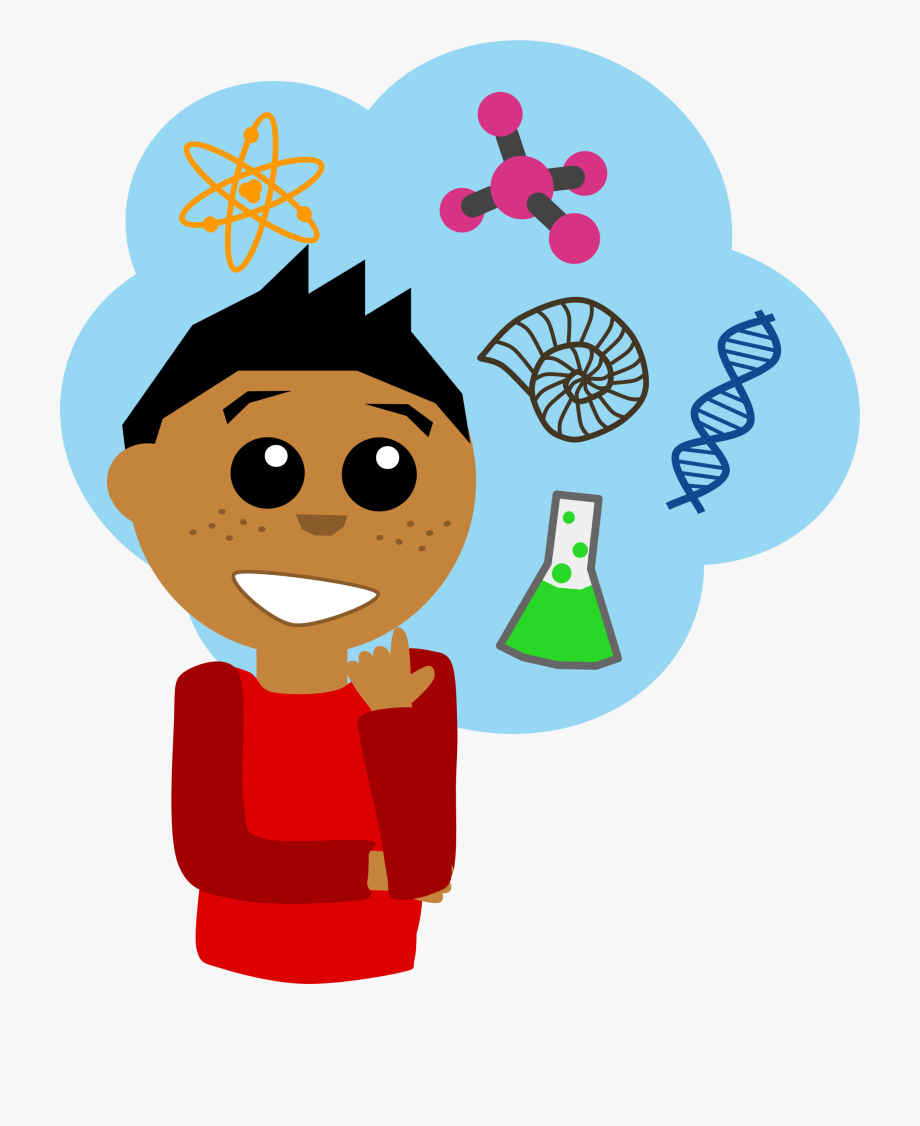 [Speaker Notes: A hypothesis is an educated guess that must be tested. Like we discussed with the nature of science and the scientific method, when you have a question or problem that you want to investigate, you use existing knowledge to develop a hypothesis. Then, you test it in an experiment.]
Theory: a widely accepted explanation that has stood up to repeated testing
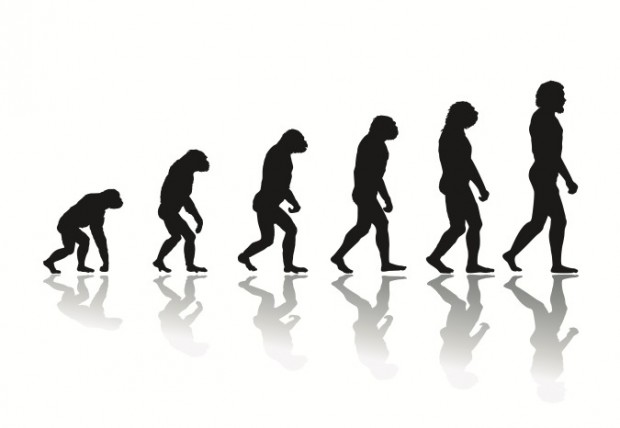 [Speaker Notes: A theory is a widely accepted explanation that has stood up to repeated testing.]
Law: an explanation that always occurs under certain conditions
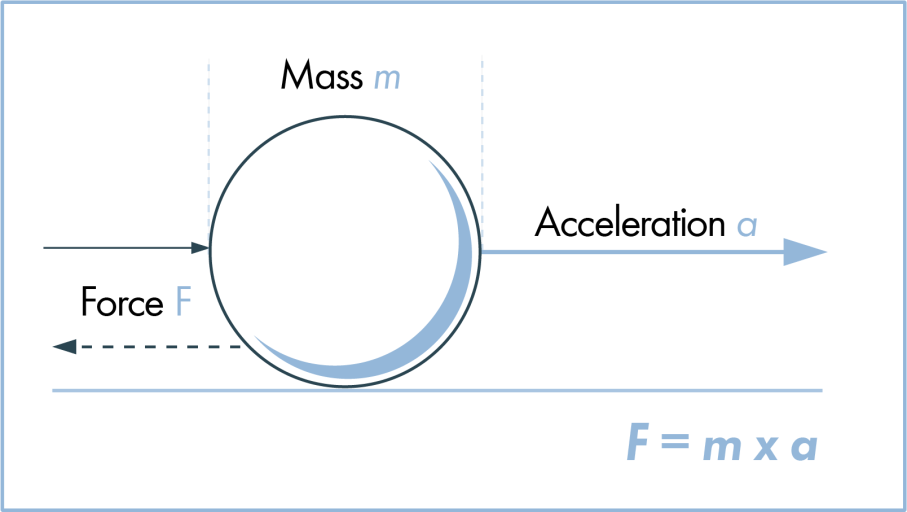 [Speaker Notes: A law is an explanation that always occurs under certain conditions.  These usually involve math, as scientists come up with formulas that help explain natural phenomena.]
Simulation Activity
Pendulum Clock Gizmo
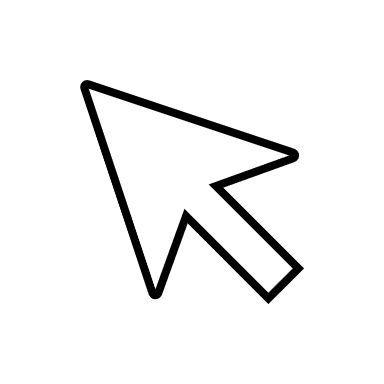 Click the link above to access to the Pendulum Clock Gizmo activity. This activity reinforces students’ knowledge of scientific hypotheses and experimental design principles. 

In this simulation activity, find the effect of length, mass, and angle on the period of a pendulum. The pendulum is attached to a clock that can be adjusted to tell time accurately. The clock can be located on Earth or Jupiter to determine the effect of gravity.
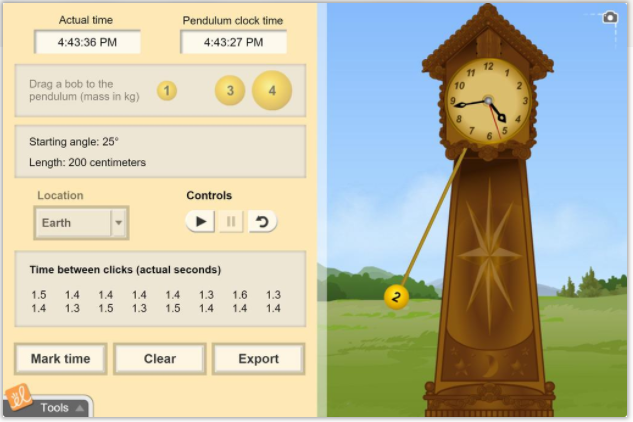 [Speaker Notes: Feedback: Remember, it is important to include some computational or mathematics concepts in the science activity so that students can apply these concepts as part of the problem solving process.]
Big Question: How does the nature of science relate to the development of hypotheses, theories, and laws?
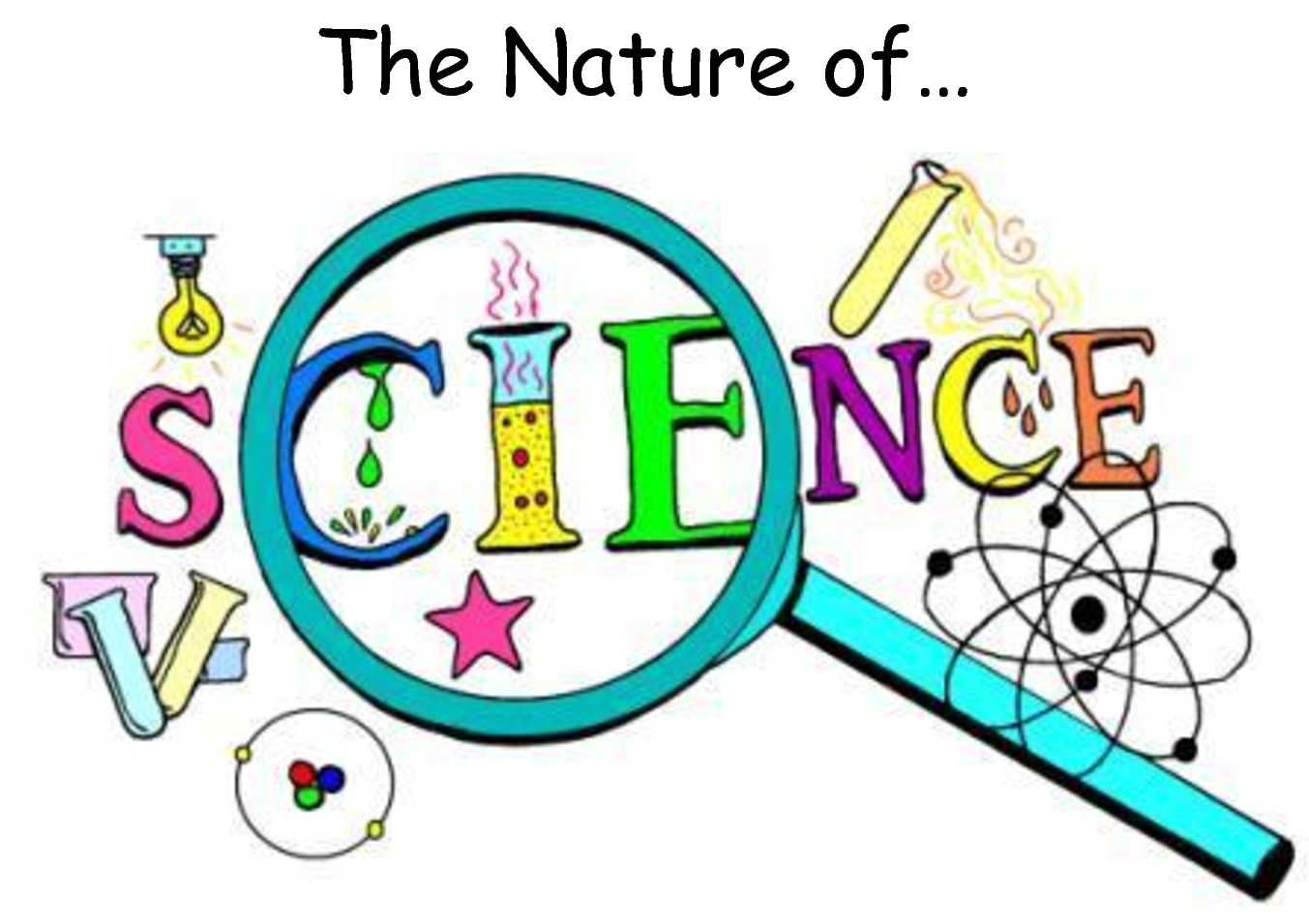 [Speaker Notes: Explicit cue to revisit the big question at the end of the lesson: Okay everyone. Now that we’ve learned the term, let’s reflect once more on our big question.  Was there anything that we predicted earlier that was correct or incorrect? Do you have any new hypotheses to share?]
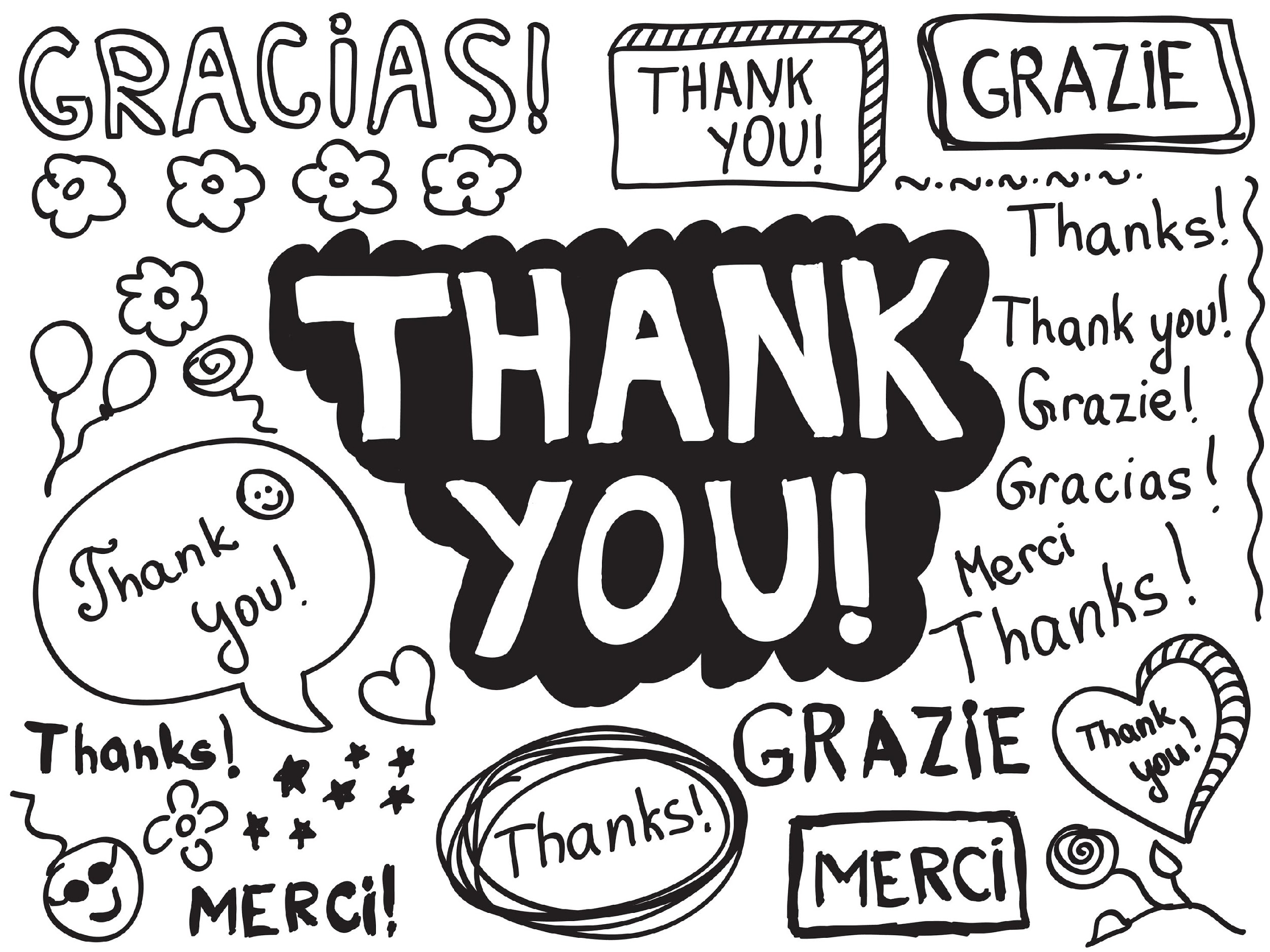 [Speaker Notes: Thanks for watching, and please continue watching CAPs available from this website.]
This Video Created With Resources From:
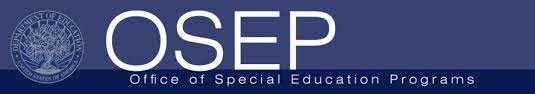 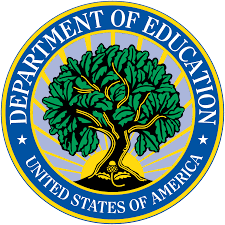 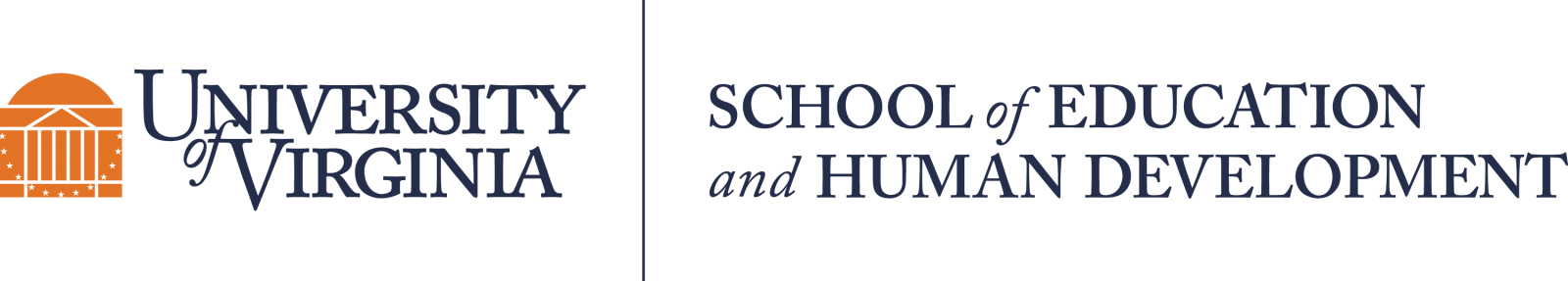 Questions or Comments

 Michael Kennedy, Ph.D.          MKennedy@Virginia.edu 
Rachel L Kunemund, Ph.D.	rk8vm@virginia.edu